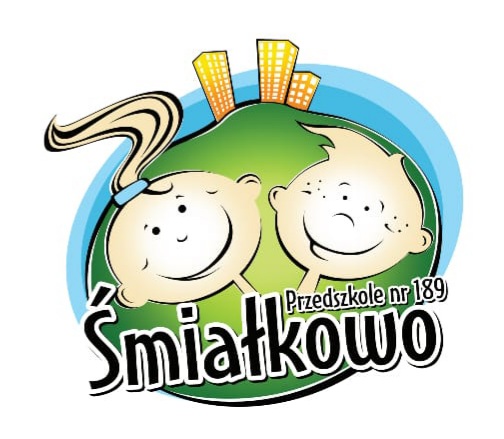 Przedszkole nr 189
Śmiałkowo
ZAPRASZAMY
Zajmujemy dwupoziomowy wolnostojący budynek otoczony dużym i pięknym ogrodem
przedszkolnym, który wyposażony jest w ekologiczne sprzęty do zabaw i zajęć
ruchowych dostosowane do potrzeb rozwojowych dzieci. Ogród  stanowi również
idealne miejsce do organizowania dziecięcych imprez plenerowych.
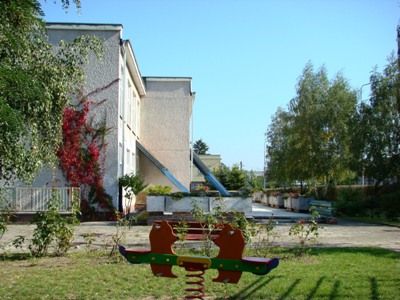 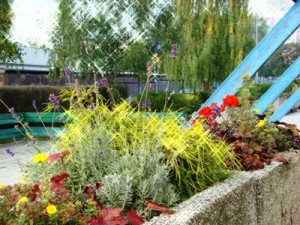 Wiosną zakwita kwiatami
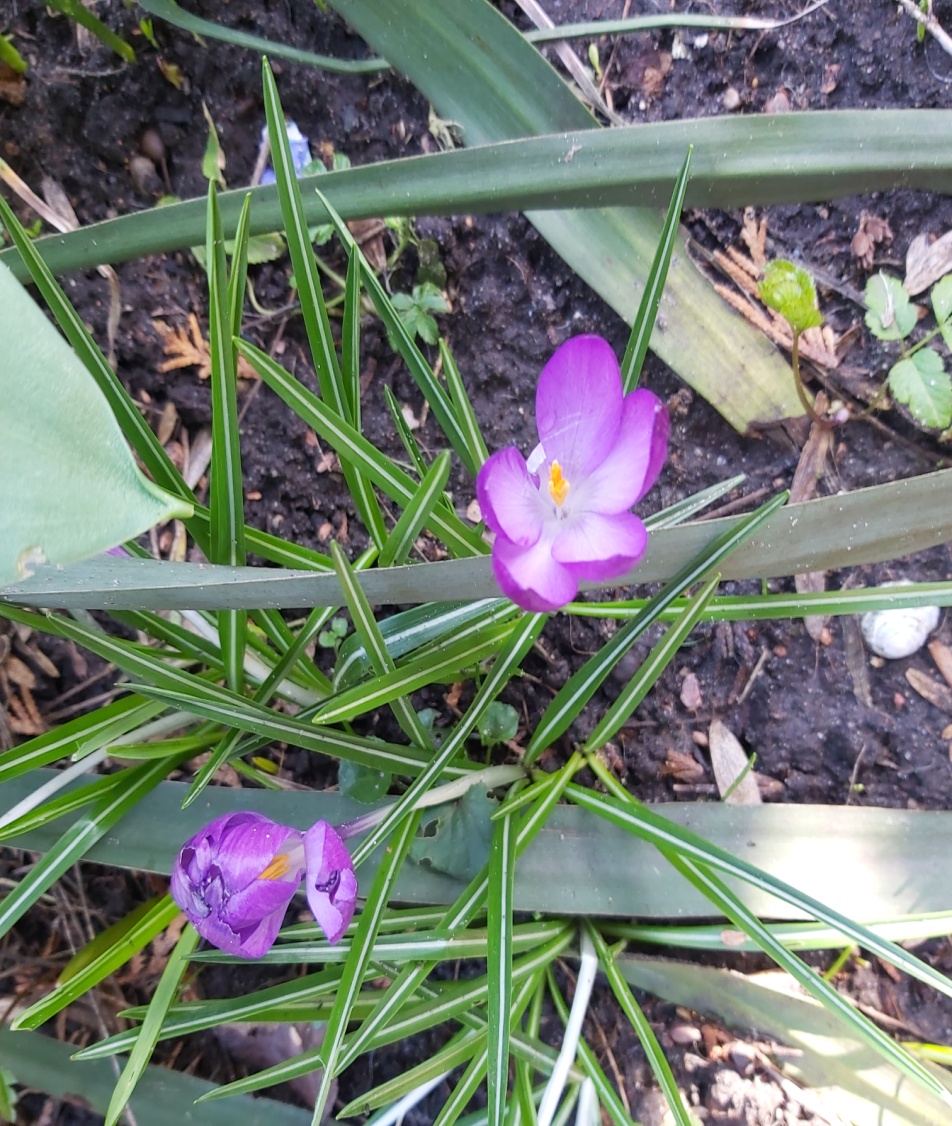 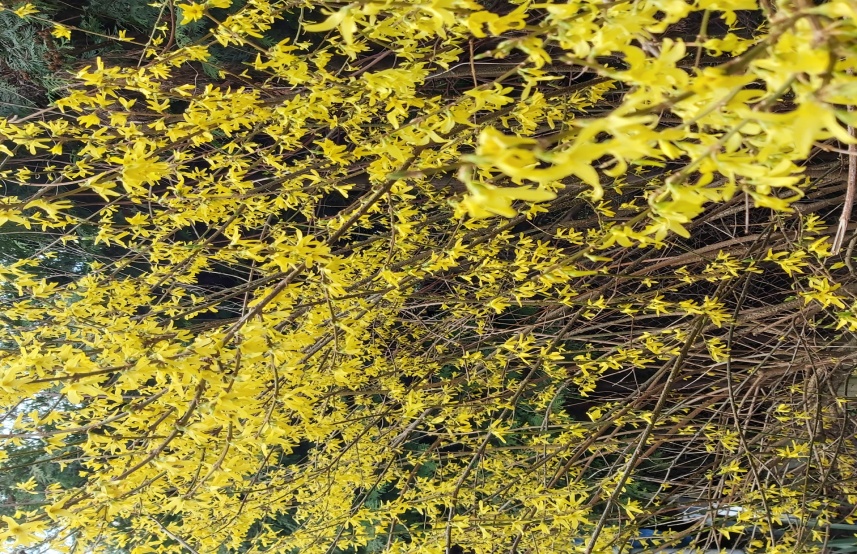 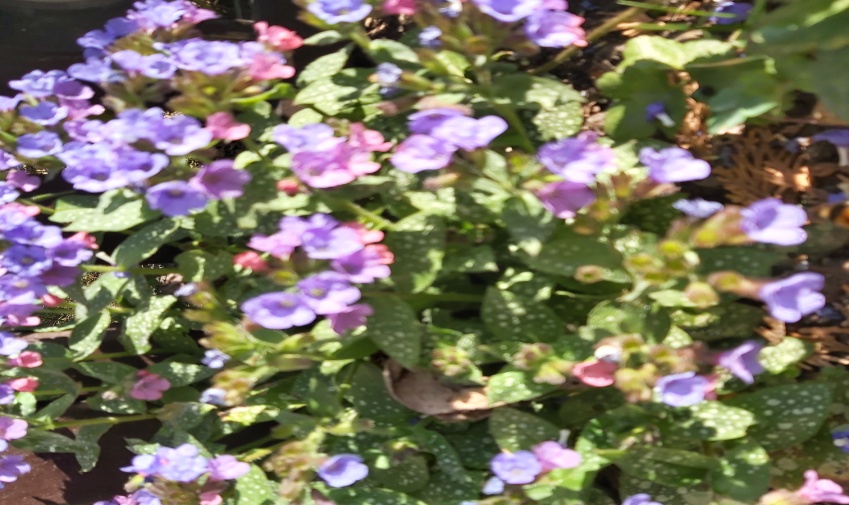 Jest wtedy pięknie i kolorowo
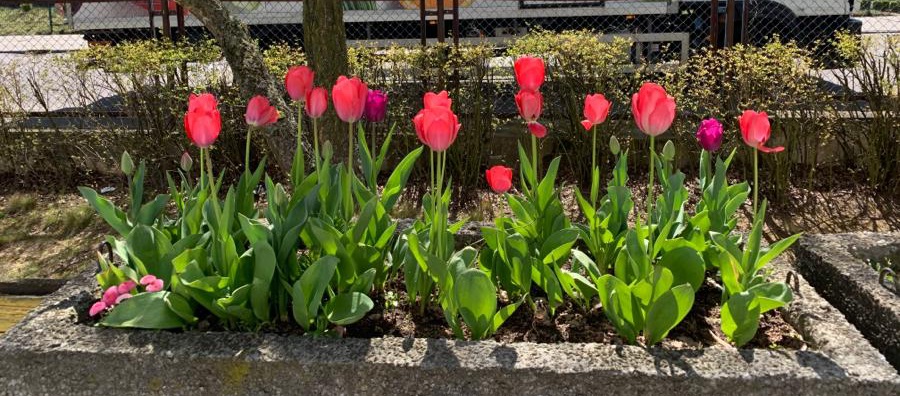 Od niedawna Przedszkole nr 189 ma swoje imię 
   ŚMIAŁKOWO 





…WITAMY W NASZEJ KRAINIE , ŚMIAŁKOWO Z PRZYJAŹNI SŁYNIE,
TU MAGIA, CZARY I BAŚNIE I SŁONKO NIGDY NIE GAŚNIE…
                                                                            (FRAGMENT HYMNU PRZEDSZKOLA )
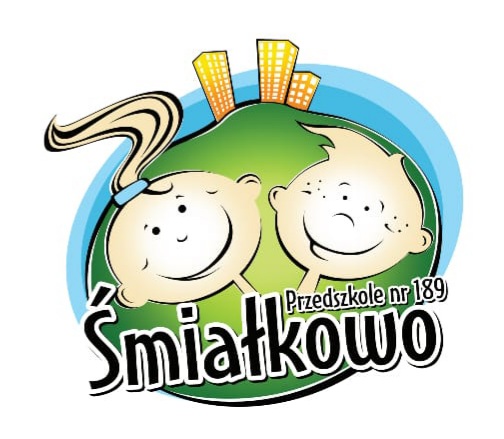 Każda grupa dysponuje przestronną i kolorową salą zajęć, wyposażoną w nowoczesne sprzęty, zabawki i pomoce dydaktyczne,
 które systematycznie wzbogacamy i uatrakcyjniamy.
 Przy każdej sali znajduje się do dyspozycji dzieci łazienka.
Sala nr 1- Żabki
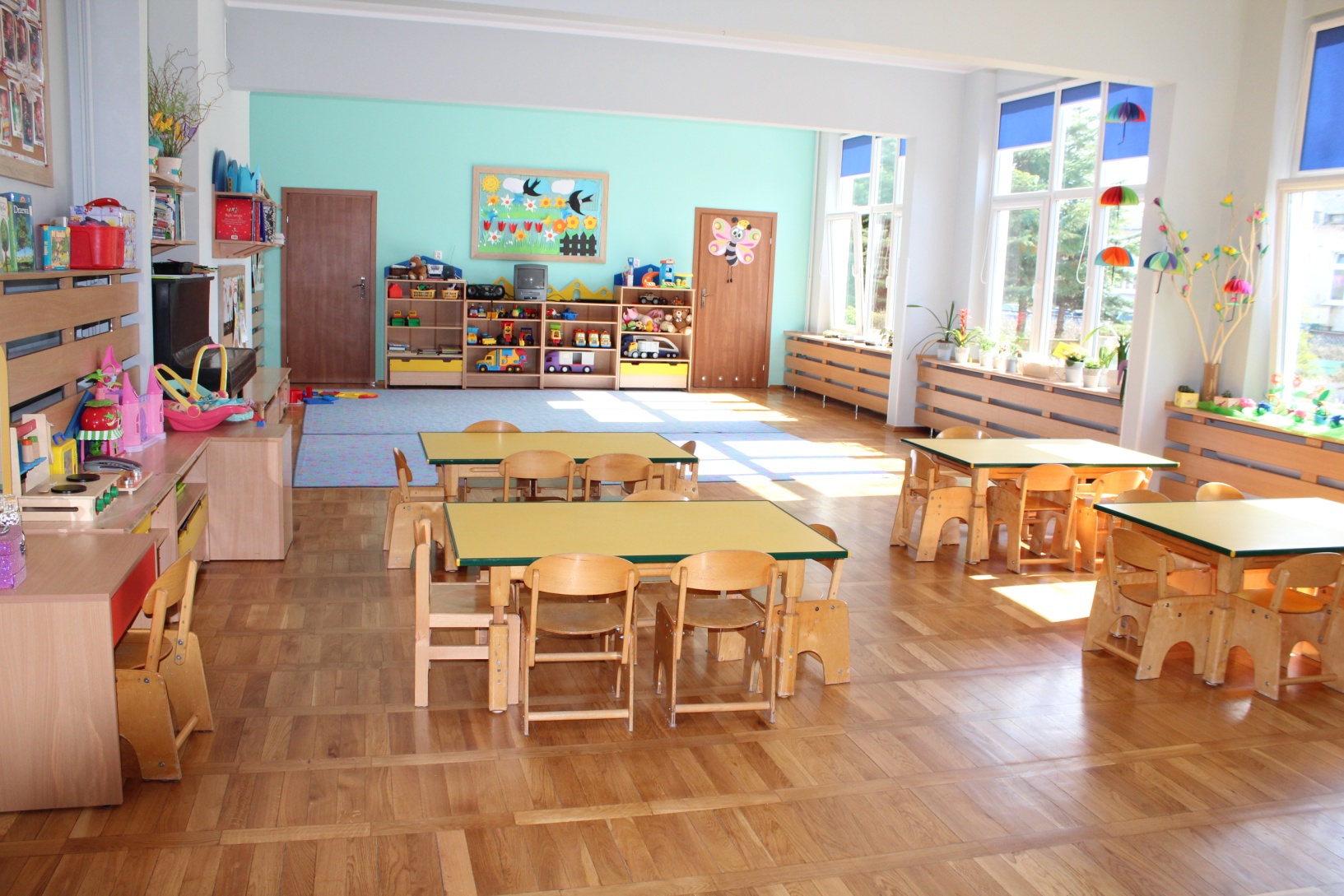 Sala nr 2- Tygryski
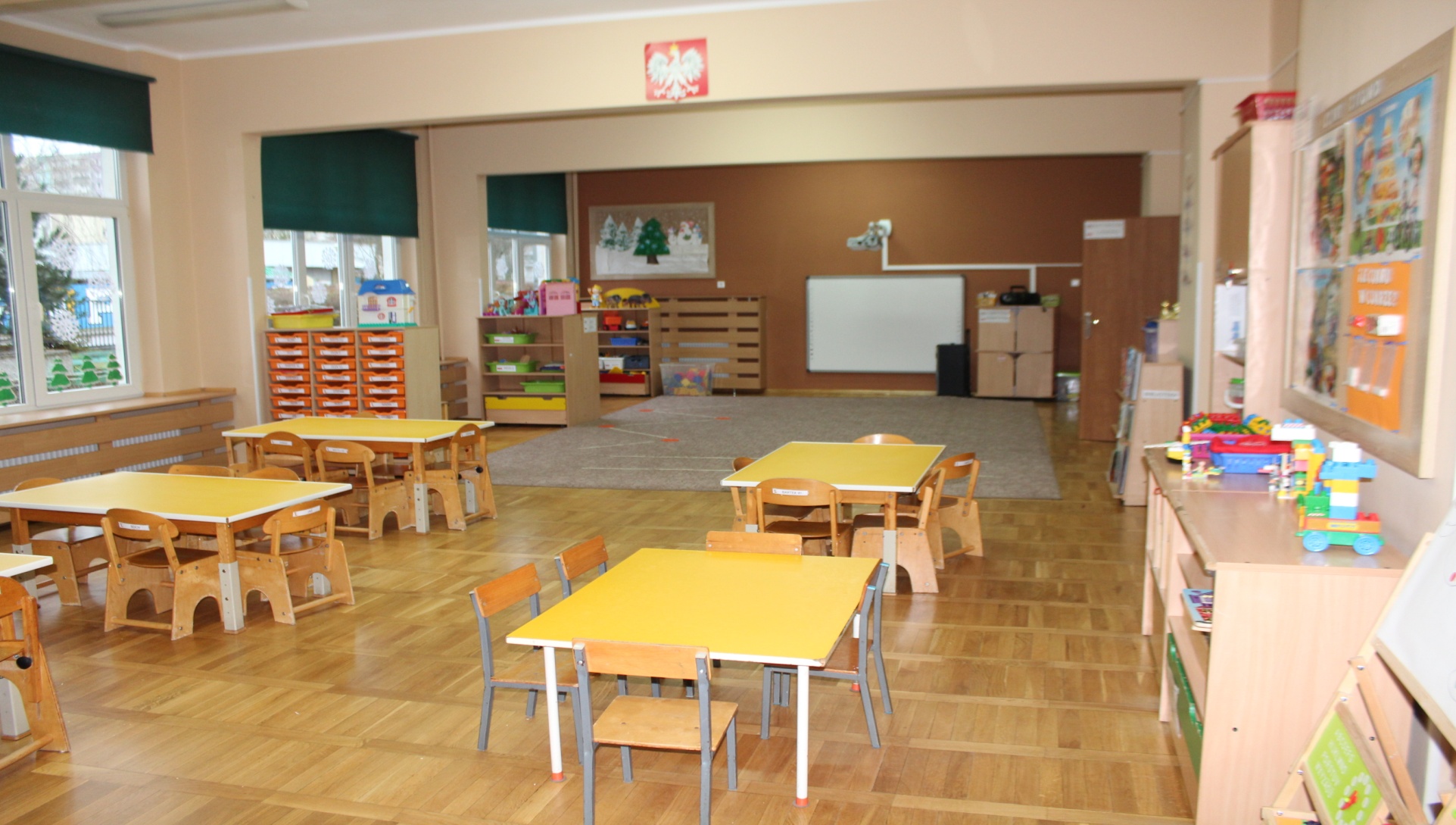 Sala nr 3- Wiewiórki
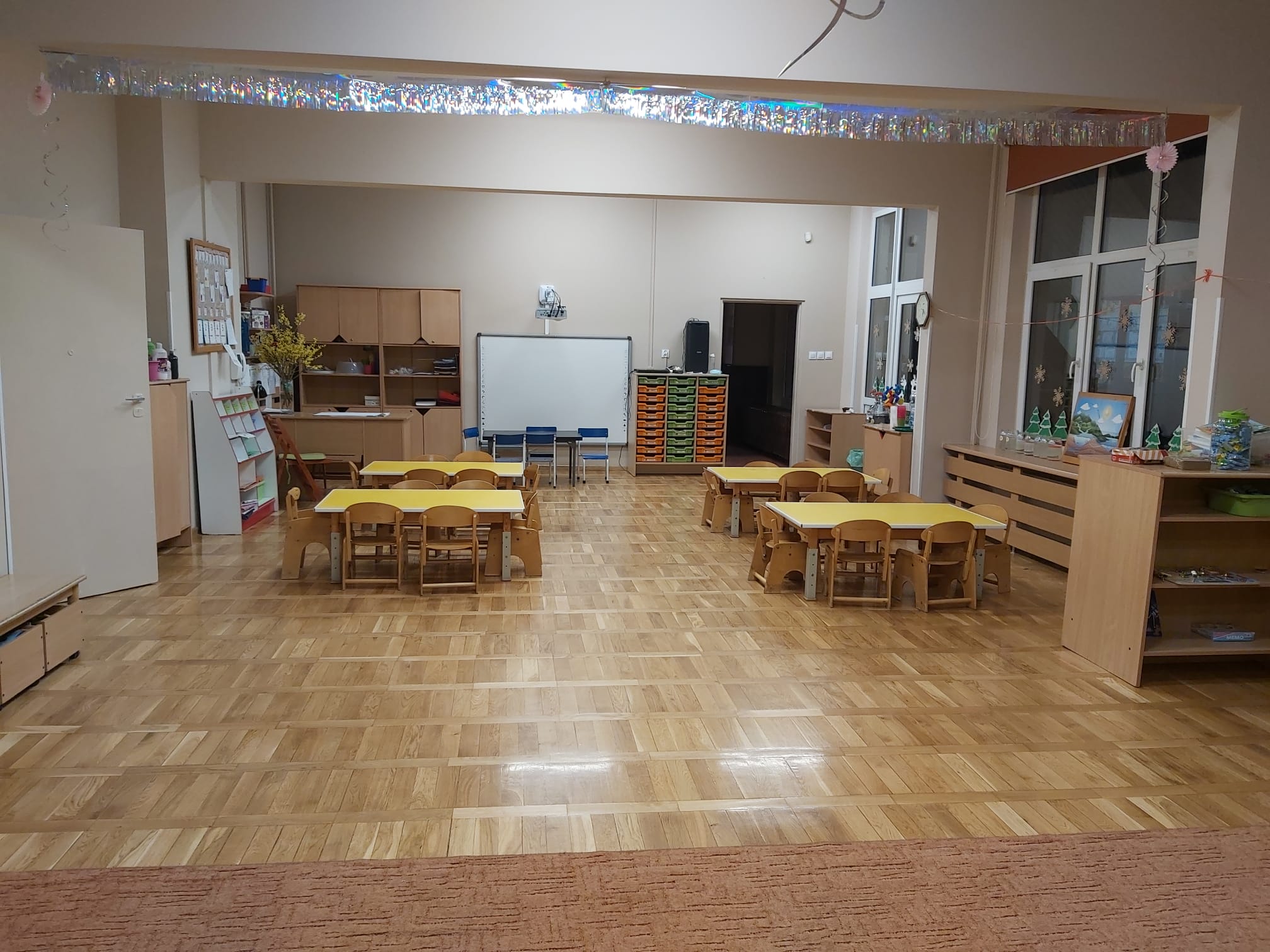 Sala nr 4- Motylki
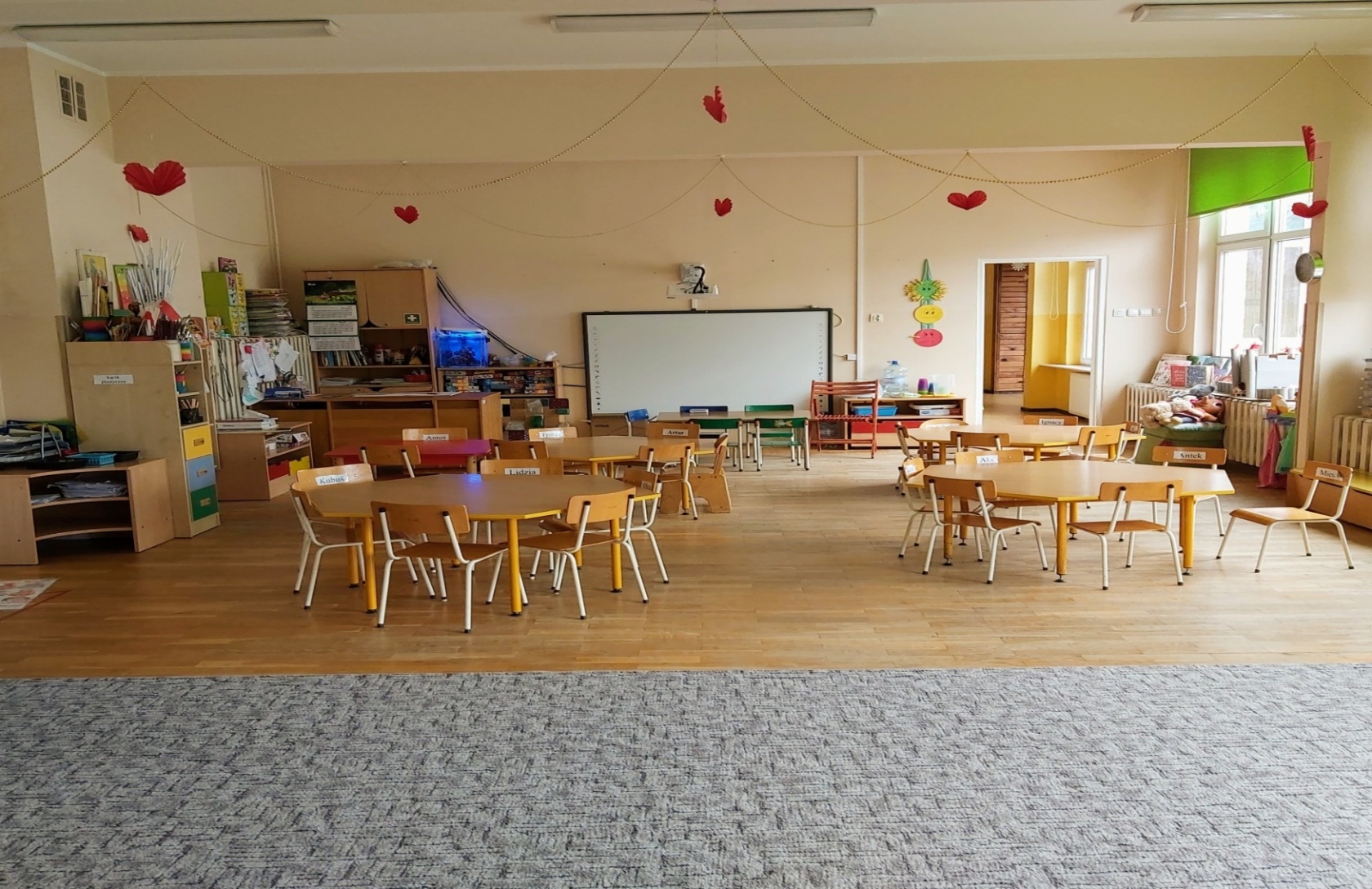 Sala nr 5- Wróbelki
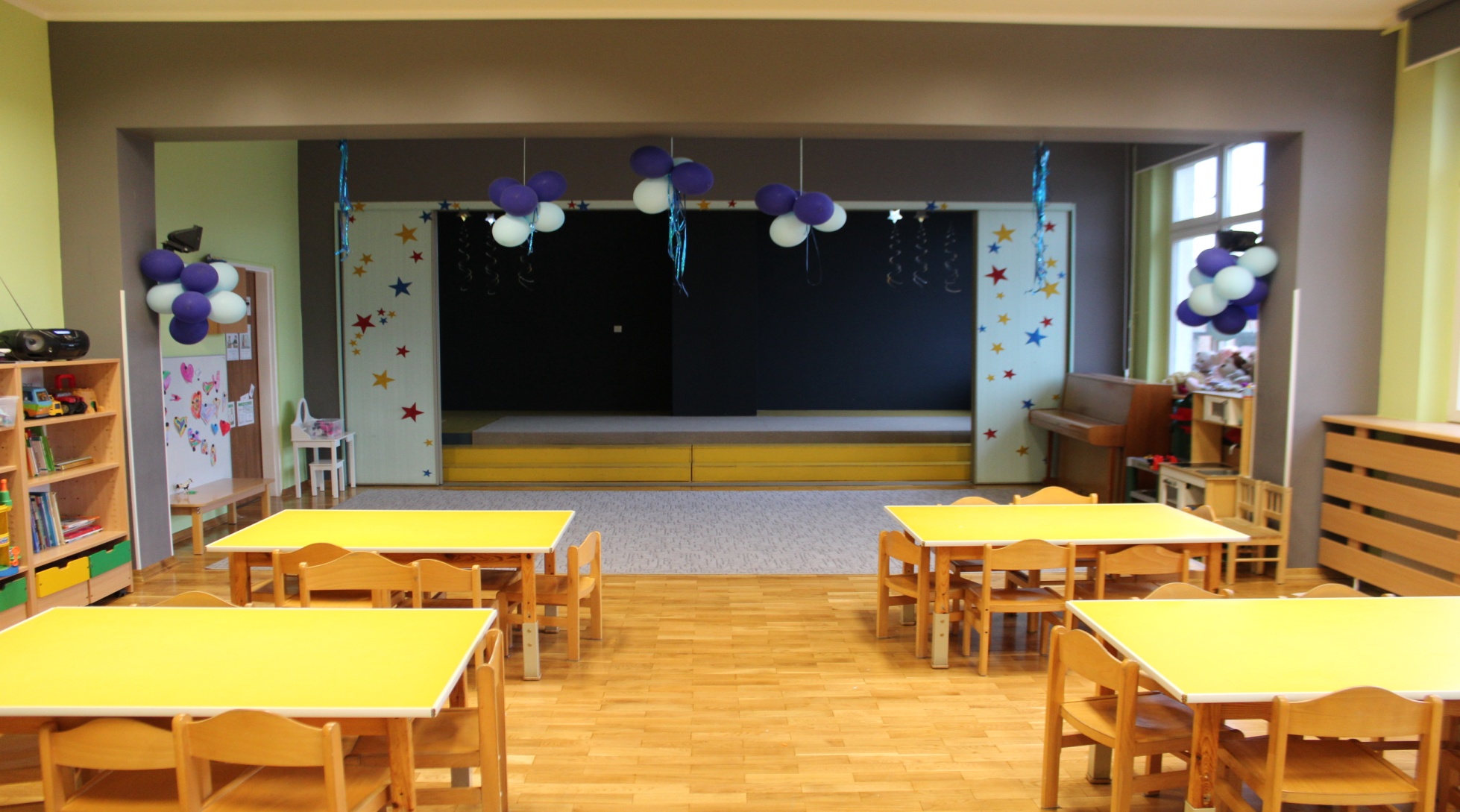 Sala nr 6- Zajączki
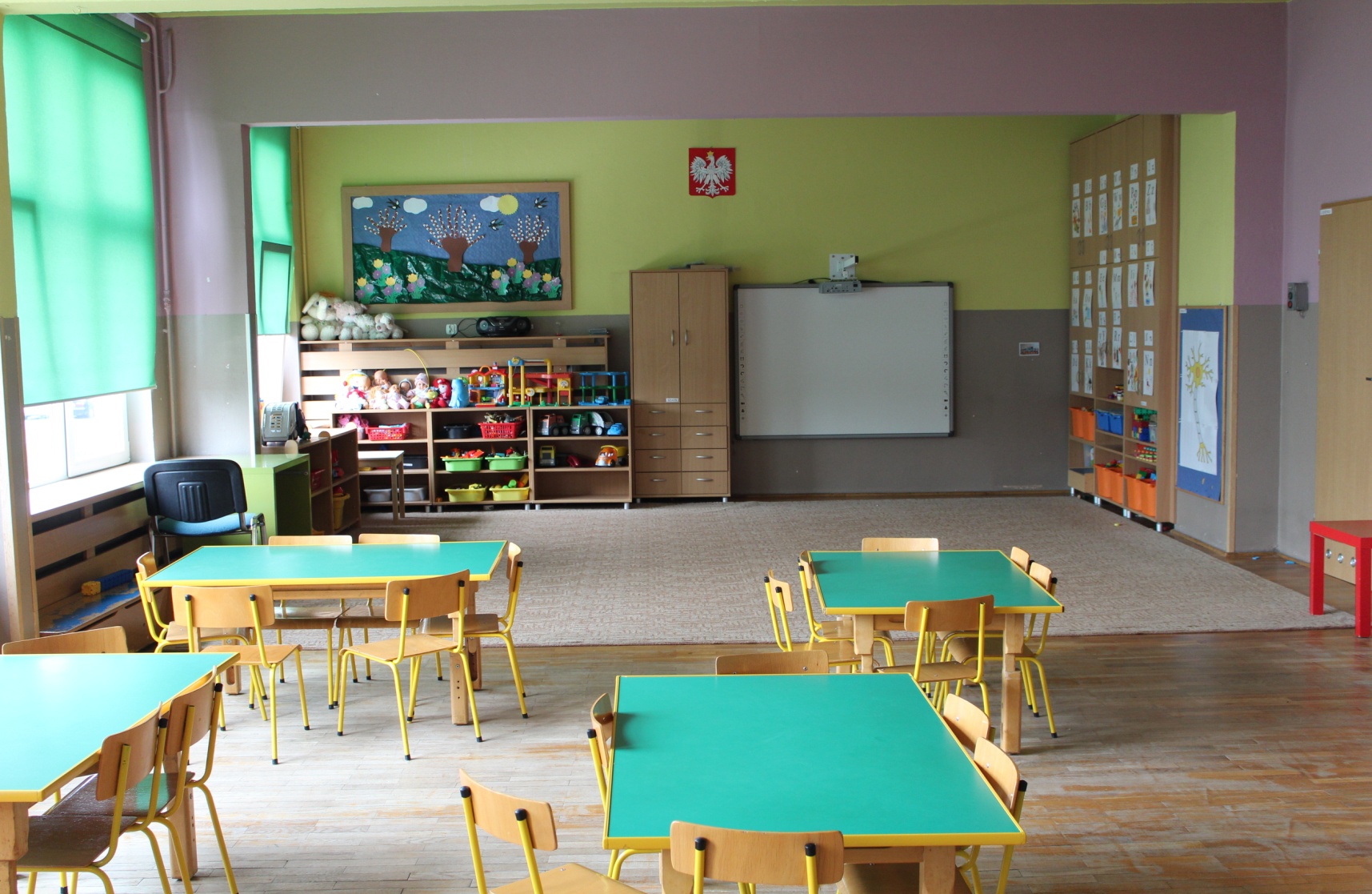 Sala nr 7- Sowy
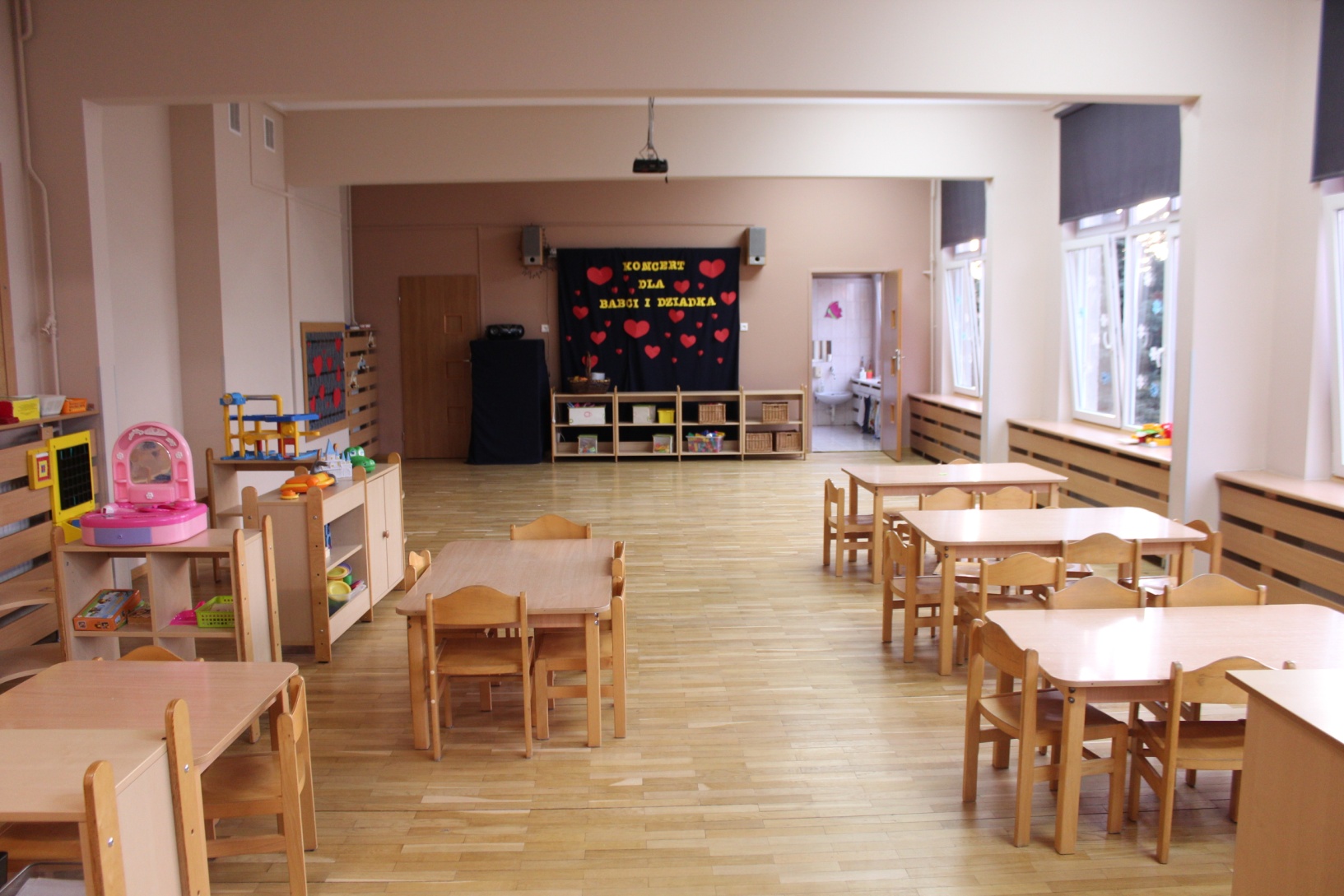 Jak pracujemy?
Przedszkole jest czynne codziennie, od poniedziałku do piątku, w godzinach od 600 do 1700. Dzieci można przyprowadzać do godz. 830, a odbierać od godz. 1430

Dzieci korzystają z trzech posiłków: 
ŚNIADANIE  o godz. 830, 
DRUGIE ŚNIADANIE o godz. 1130,
 OBIAD o godz. 1330. 
Posiłki dostosowane są do zapotrzebowania kalorycznego małego dziecka.

Posiłki przygotowywane są w przedszkolnej kuchni.
Oferujemy bezpłatne zajęcia dodatkowe z  religii, 
języka angielskiego i rytmiki.
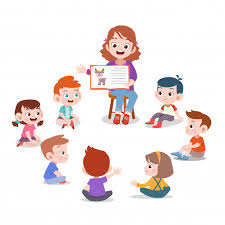 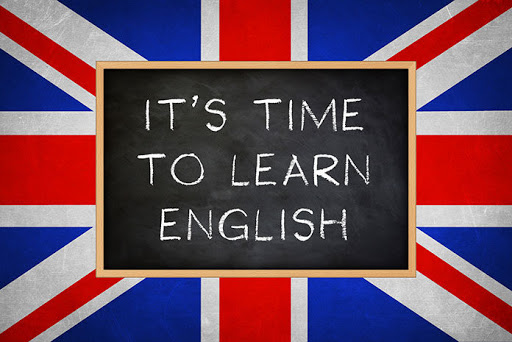 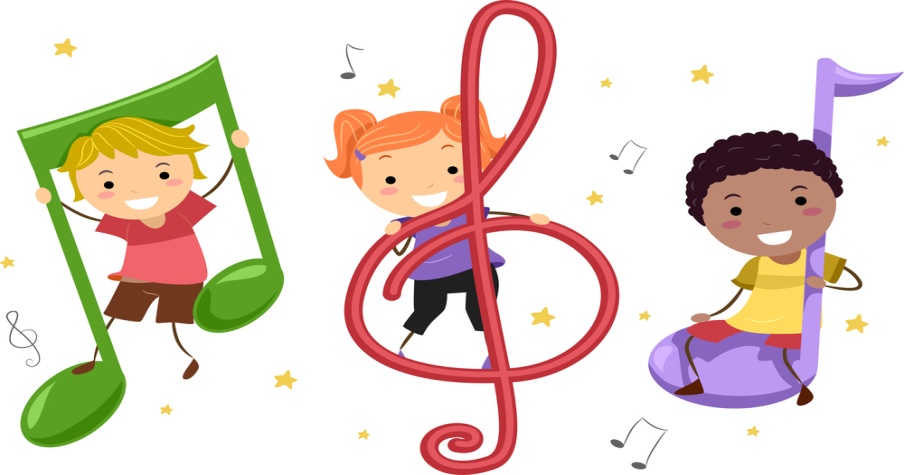 Uczymy się języka angielskiego
i bierzemy udział w zabawach i konkursach językowych
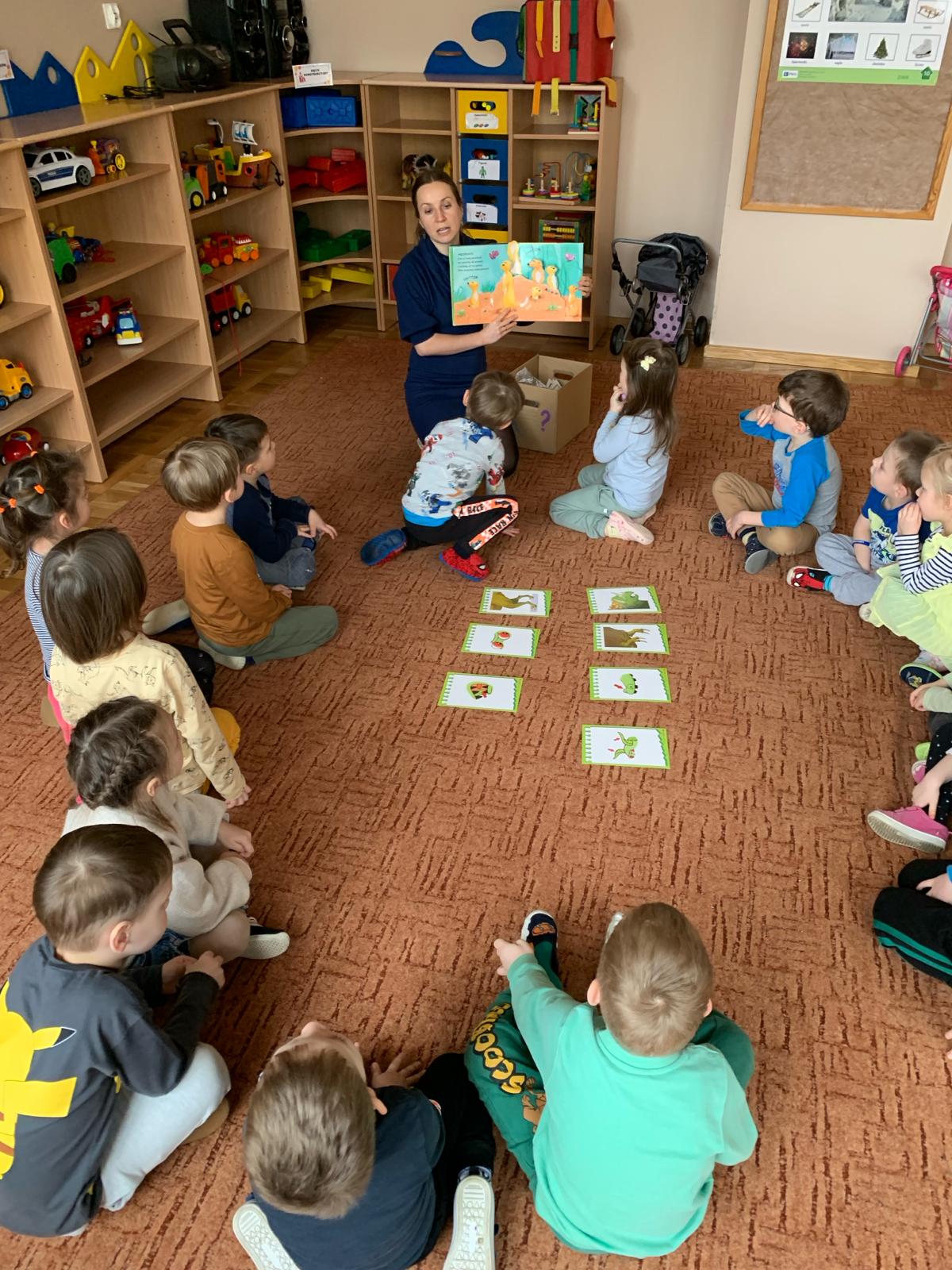 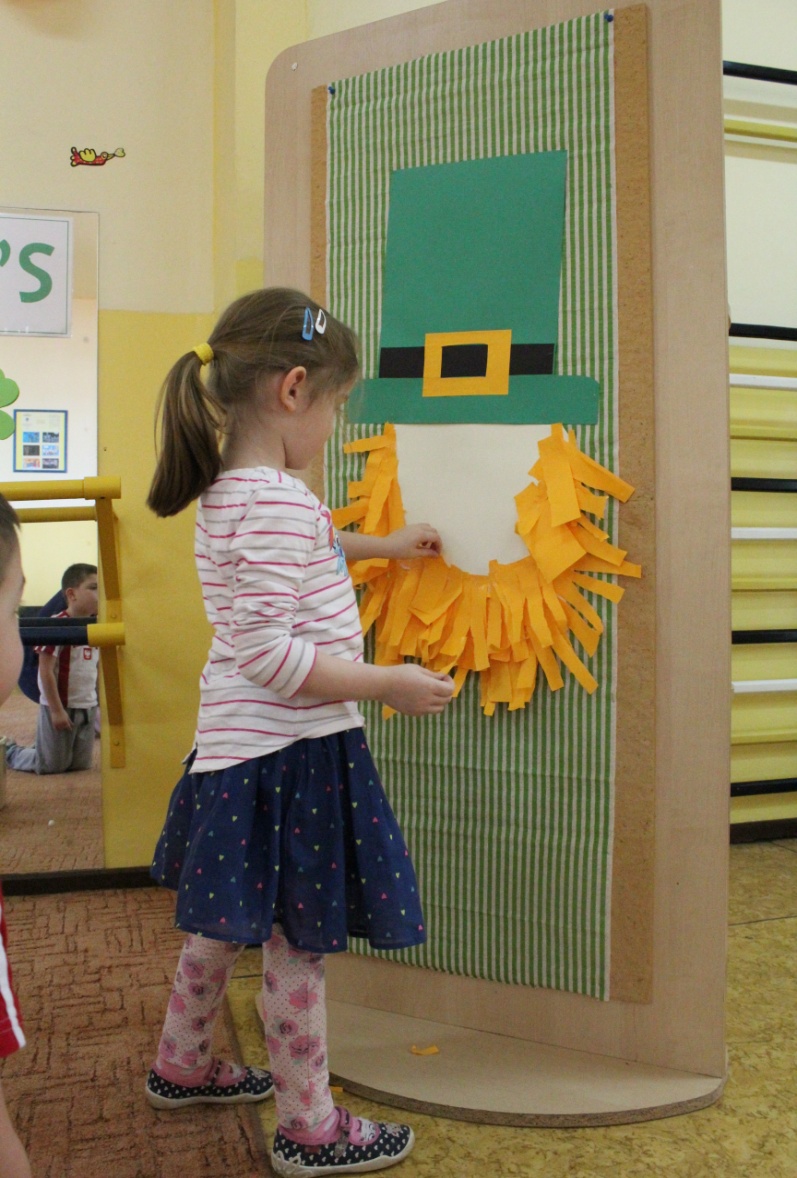 Dzieci objęte terapią logopedyczną oraz pomocą psychologiczno- pedagogiczną mają możliwość korzystania z zajęć z logopedą oraz zajęć terapeutycznych  z psychologiem
 i pedagogiem specjalnym na terenie przedszkola.
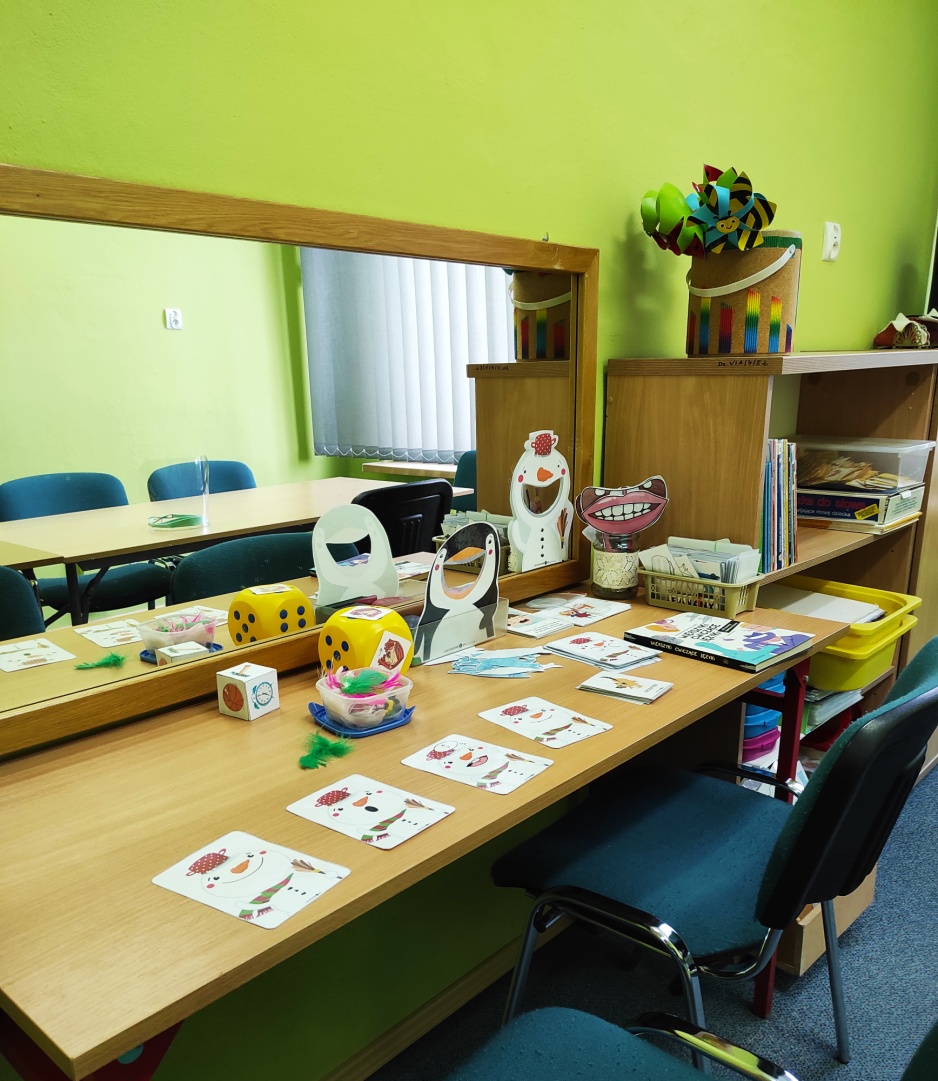 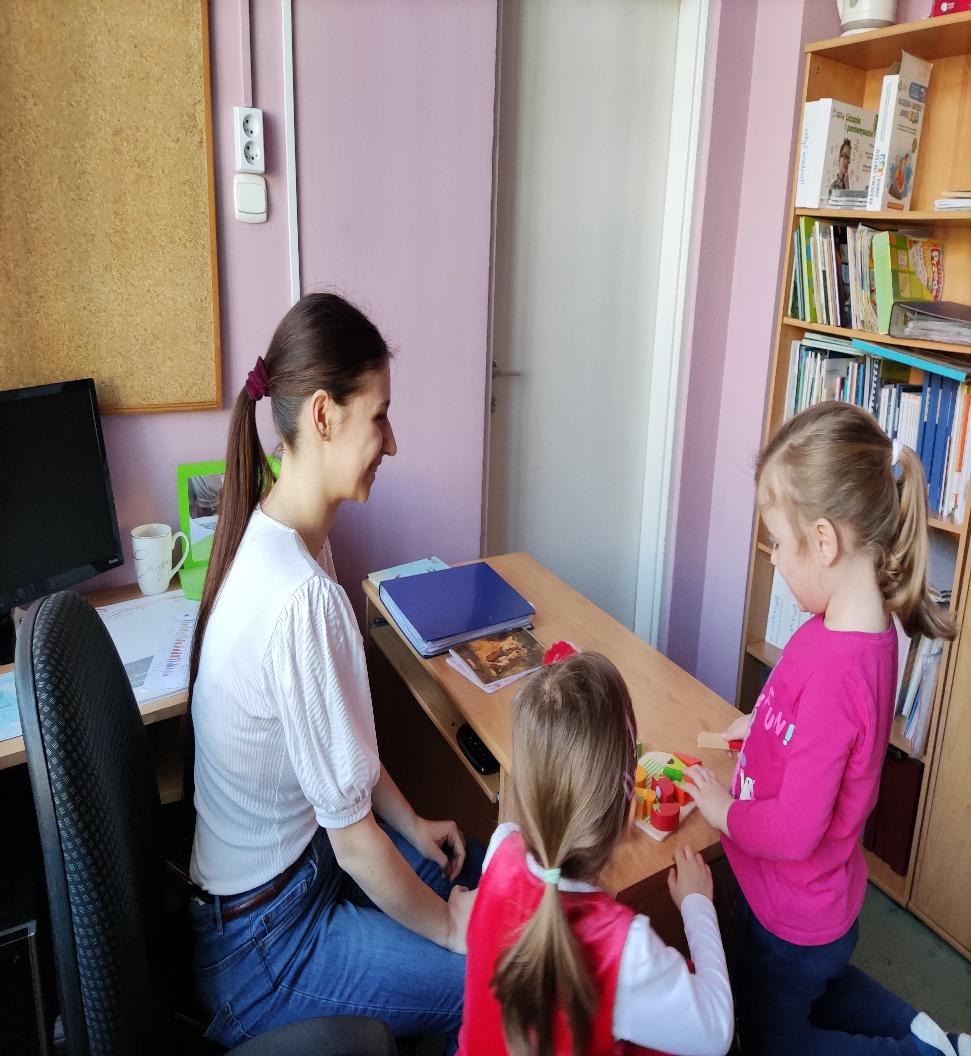 ZAJĘCIA Z LOGOPEDĄ
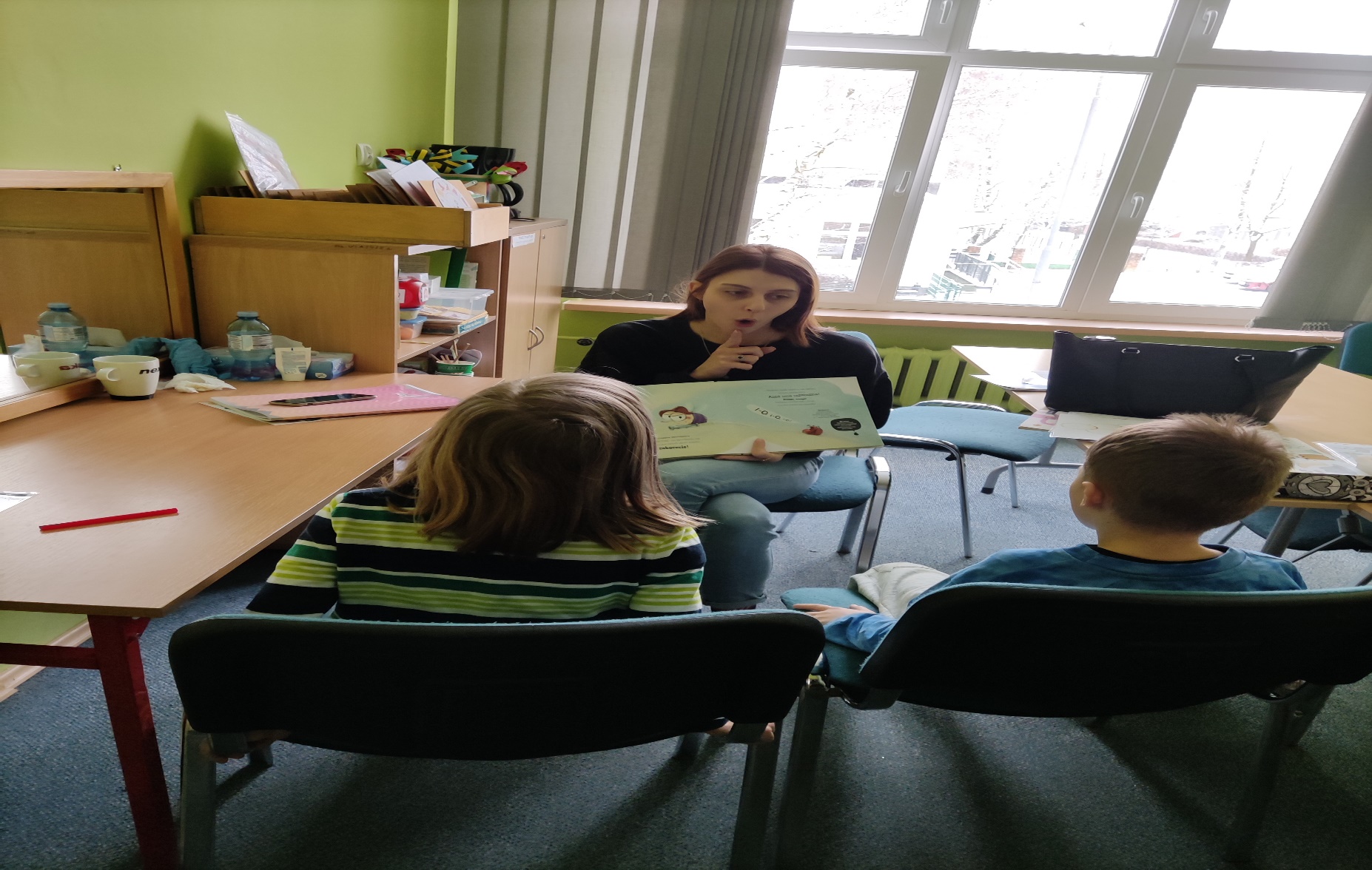 Dla dzieci, które potrzebują pomocy mamy wsparcie pedagoga i psychologa
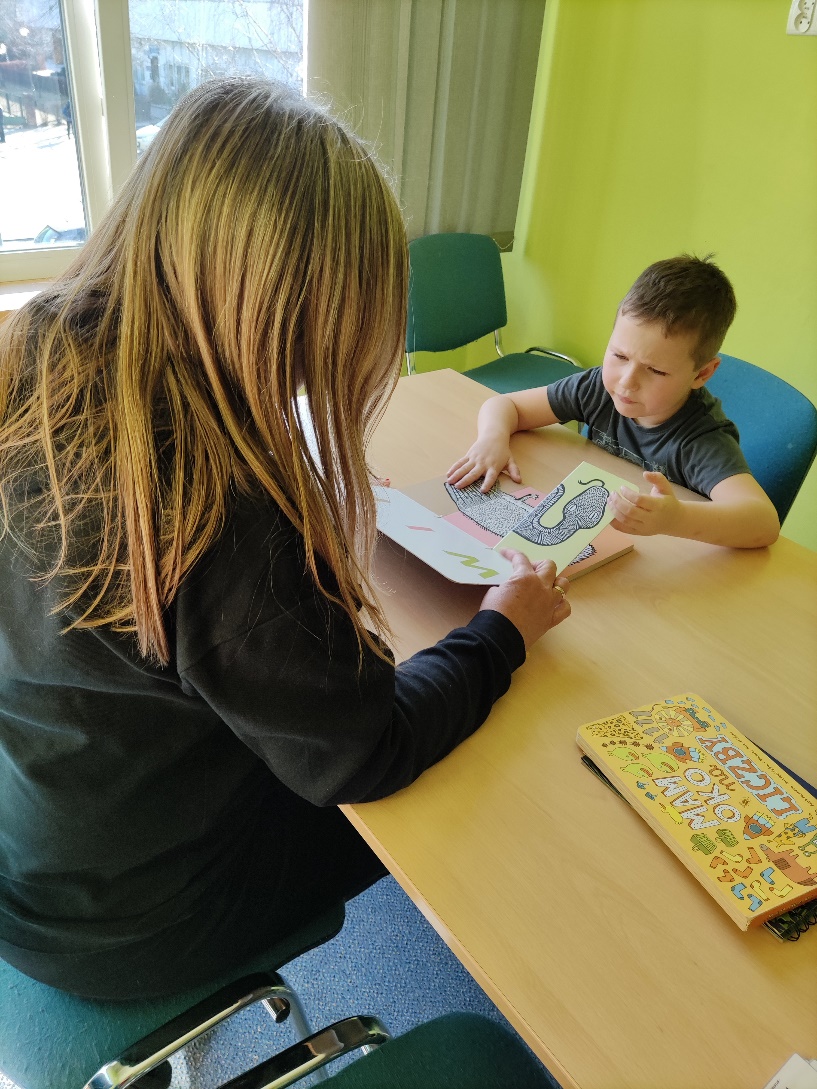 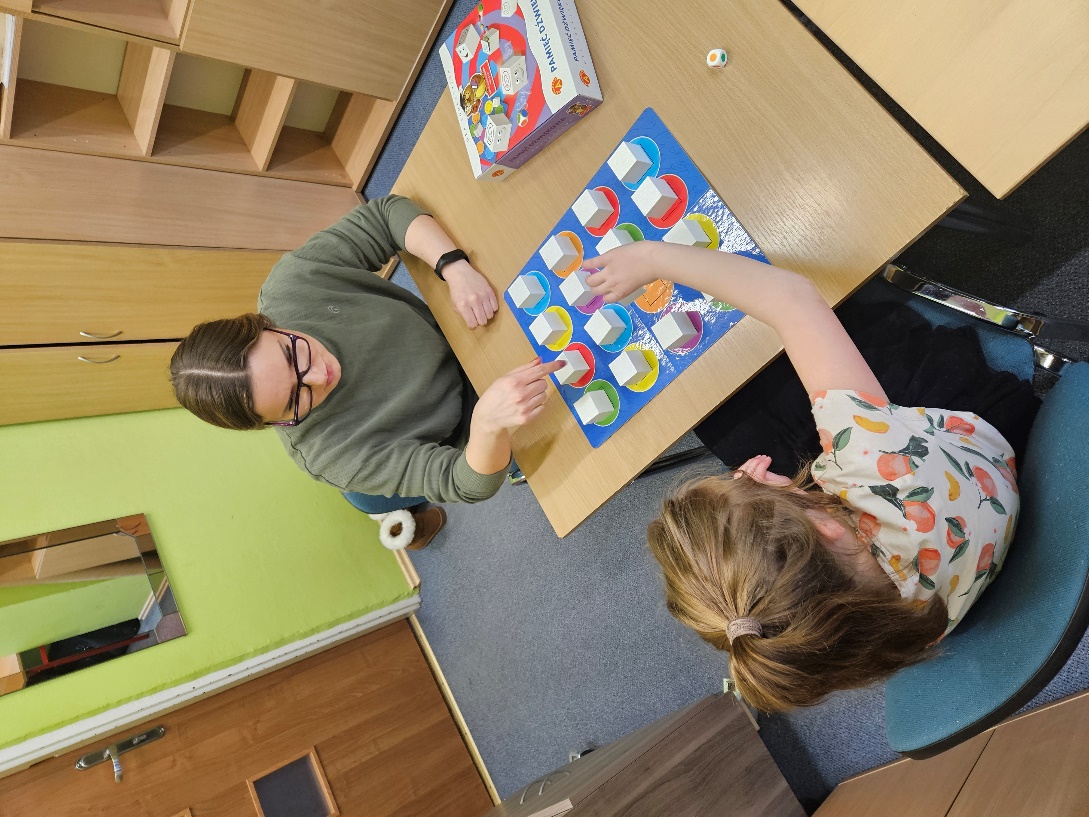 W ŚMIAŁKOWIE
Chcemy, aby dzieci  aktywnie, miło i twórczo spędzały czas w przedszkolu i wychodziły z niego zadowolone, by chciały wracać do nas. Zaplanowaliśmy jak zawsze różne  imprezy, konkursy, zabawy. Zaprosiliśmy w tym roku sportowców, aktorów, muzyków, naukowców, robimy  wiele doświadczeń.
     
   Temat roczny 2023/2024
„ŻYJMY ZDROWO NA SPORTOWO.”

 Zaplanowaliśmy wiele ciekawych działań
ŻYJMY ZDROWO NA SPORTOWO
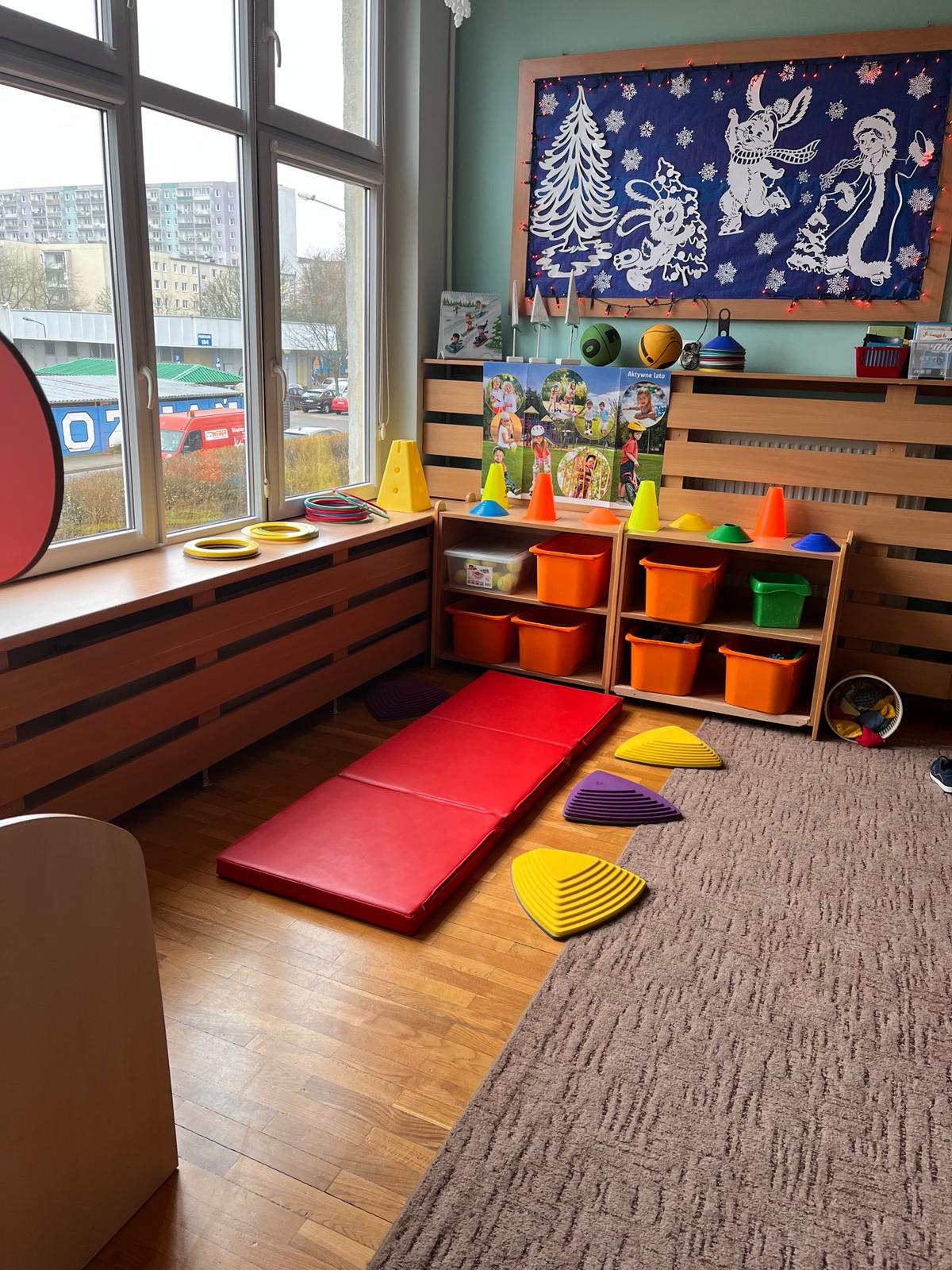 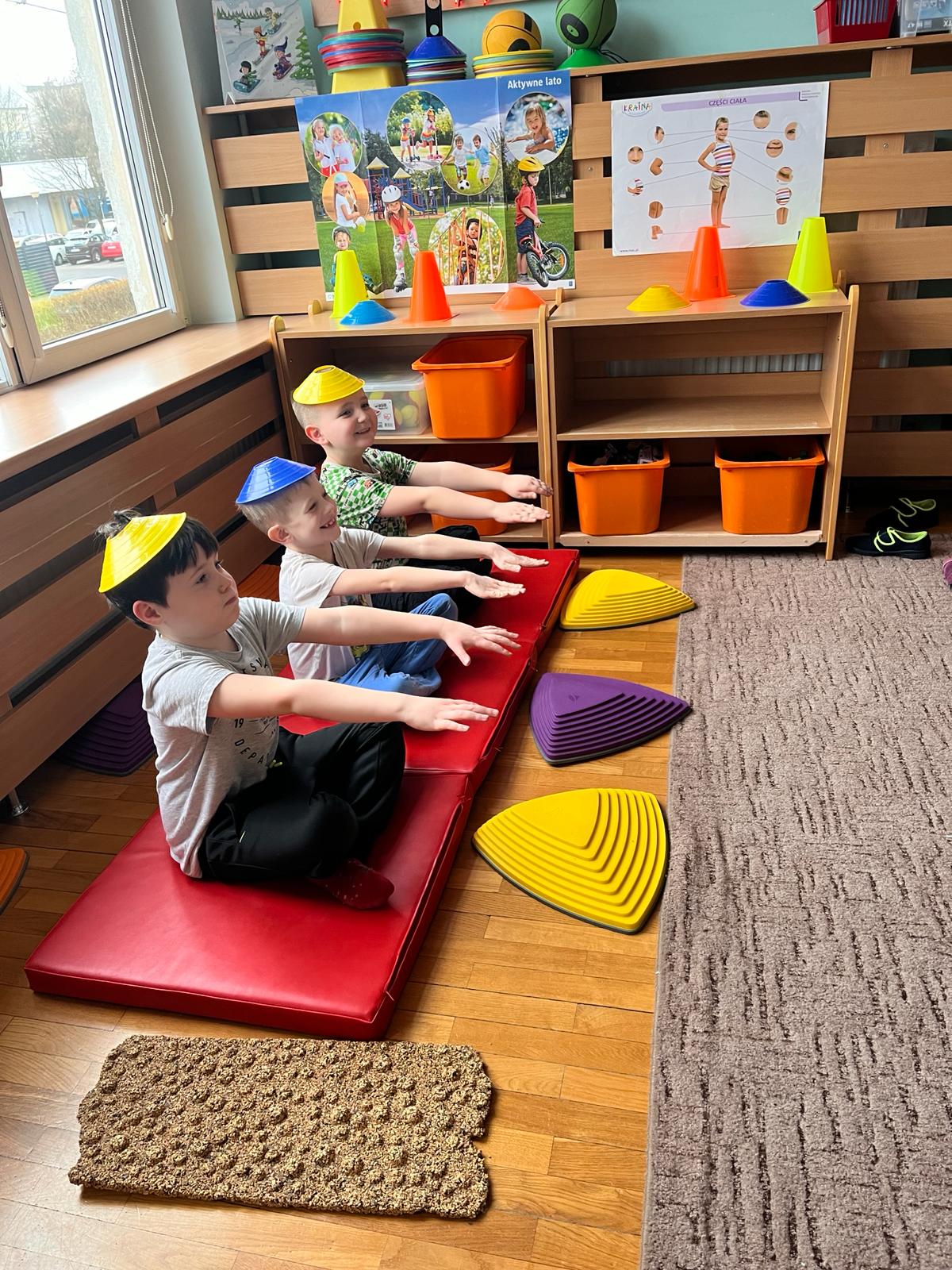 WSZYSCY ĆWICZYMY, TAKŻE DZIEWCZYNY
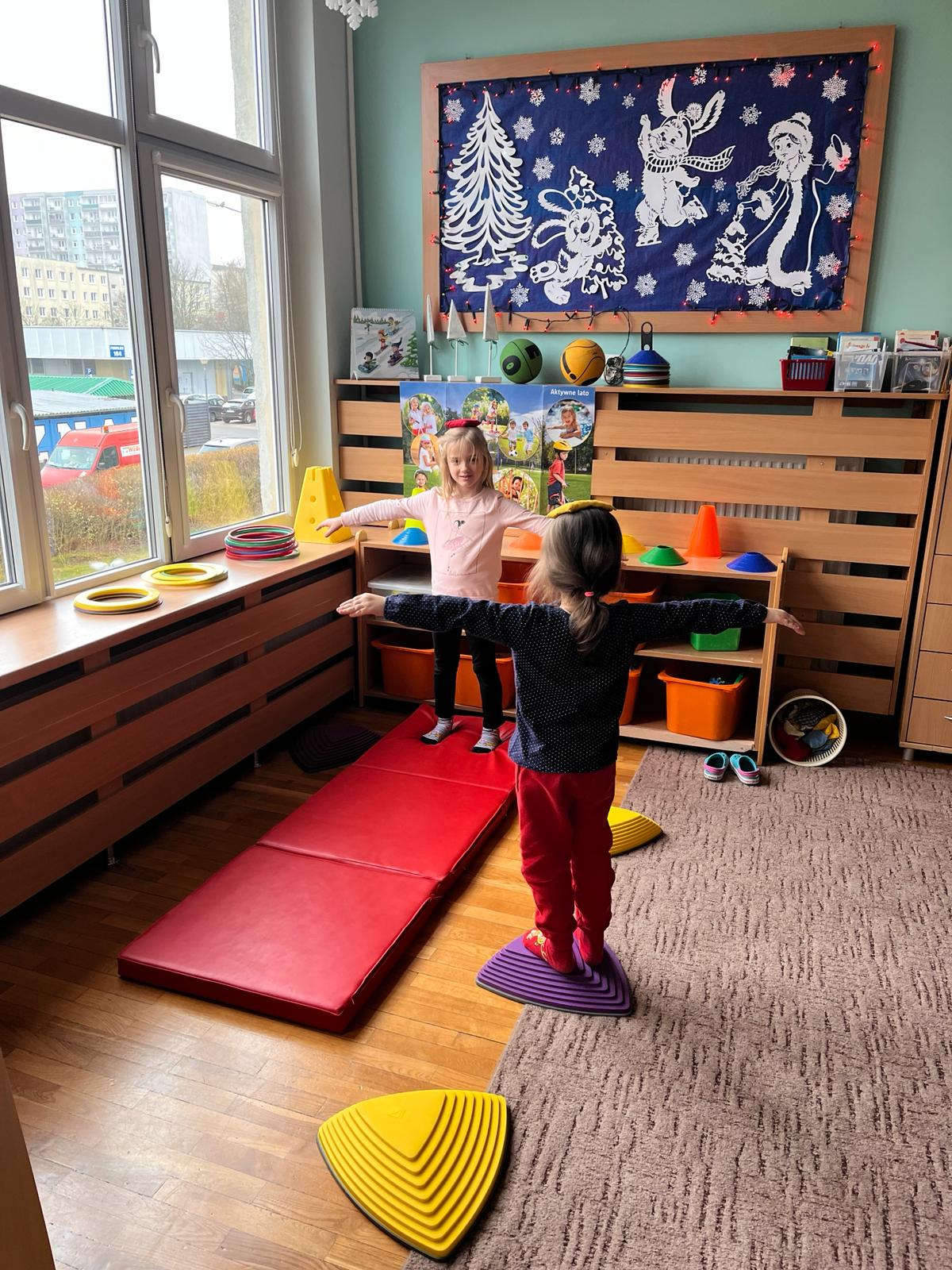 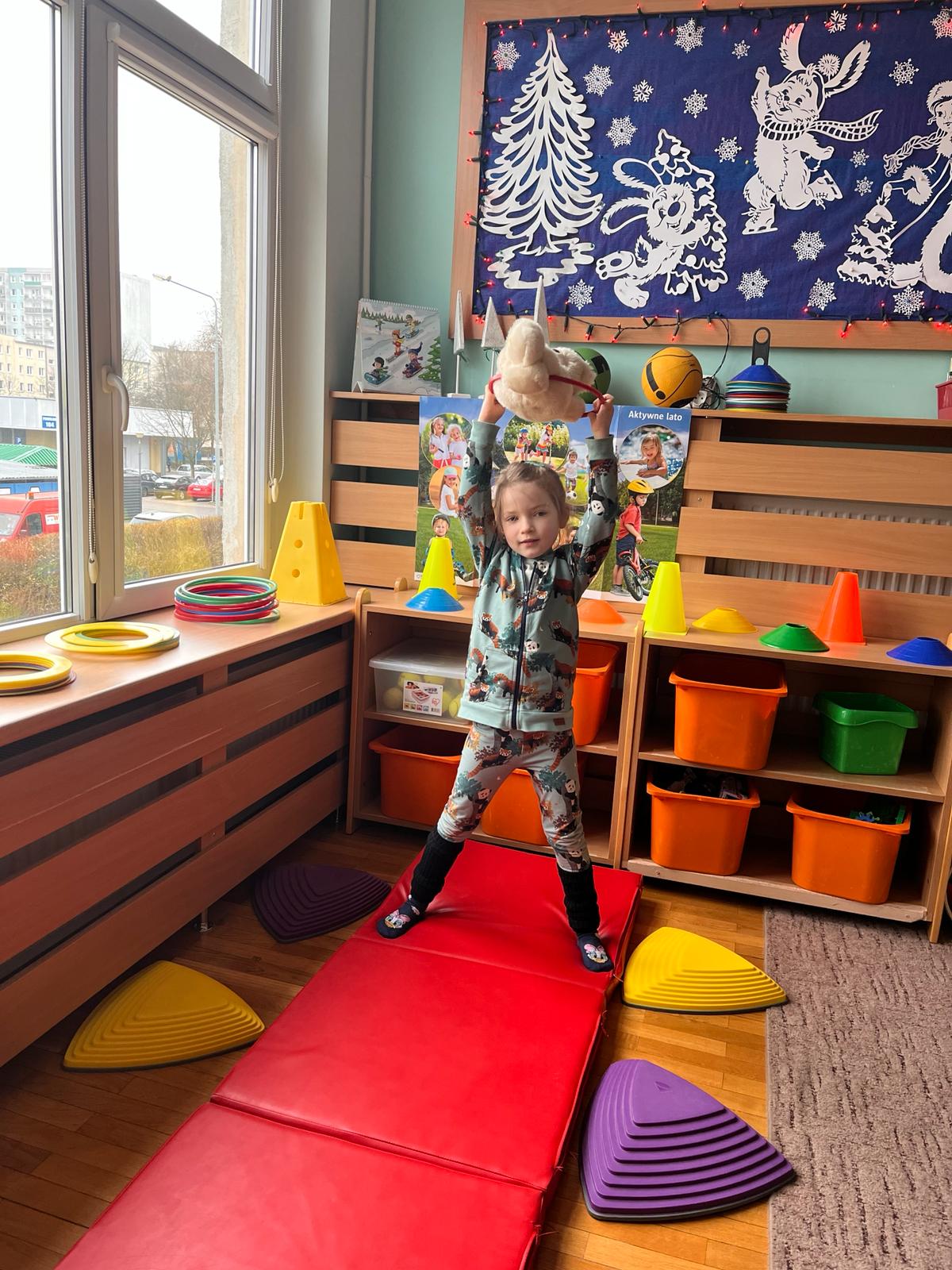 Codziennie rano i w ciągu dnia musimy być w ruchu, 
gimnastykować się i dobrze się  bawić.
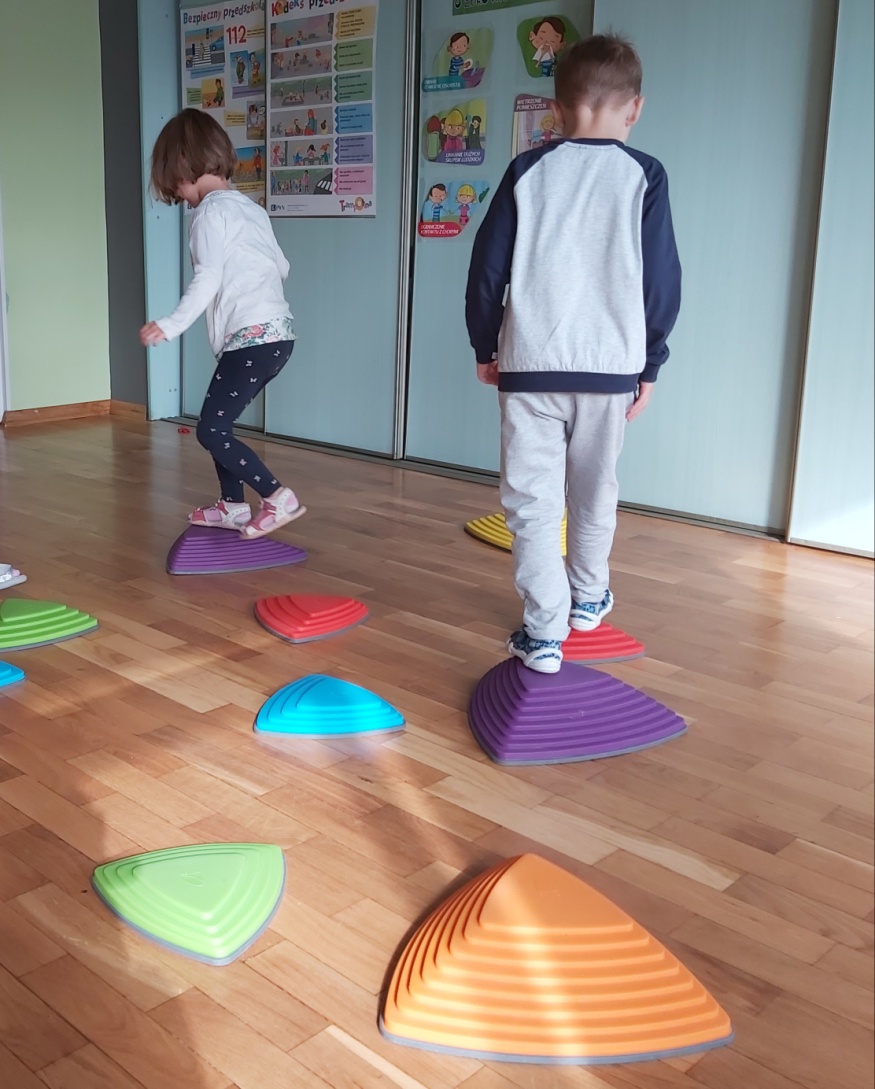 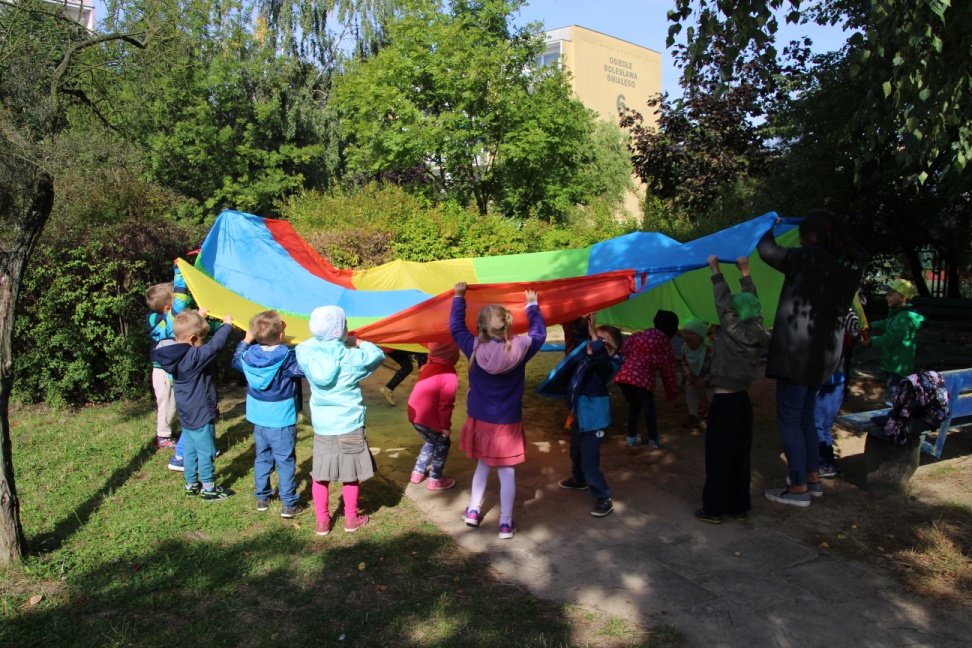 We wrześniu wzięliśmy udział w Projekcie edukacyjnym OMEP-  
 „Przedszkolaki dla Powstańców”
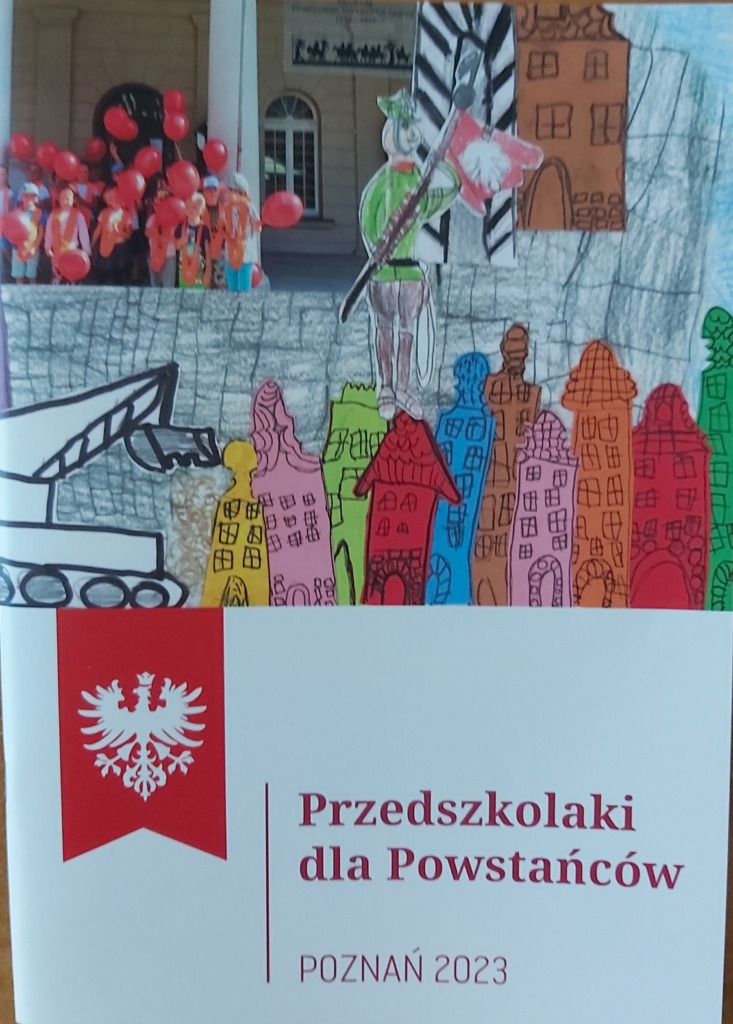 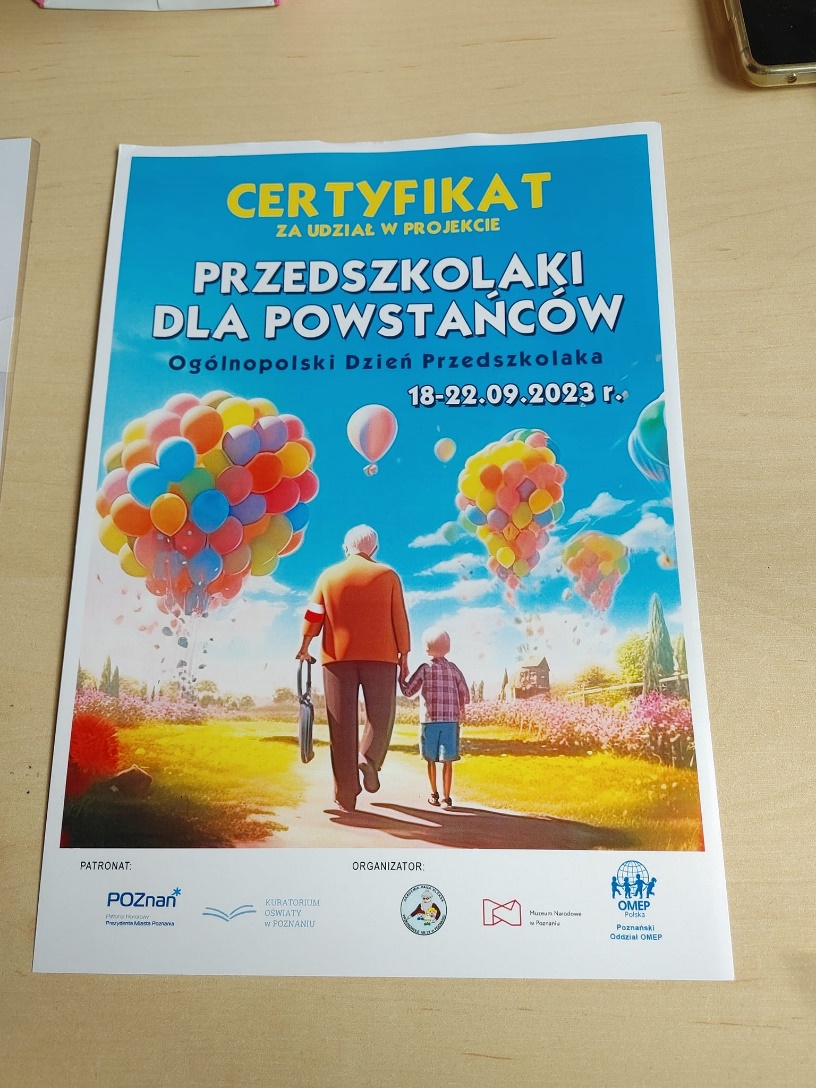 Lubimy bawić  się w architektów- wymyślaliśmy w grupach ciekawe projekty – powstały  wymarzone przedszkola, maszyny do mieszania kolorów, małe przedszkolne zoo i roboty, które mogłyby nas zastąpić w wykonywaniu nielubianych czynności.
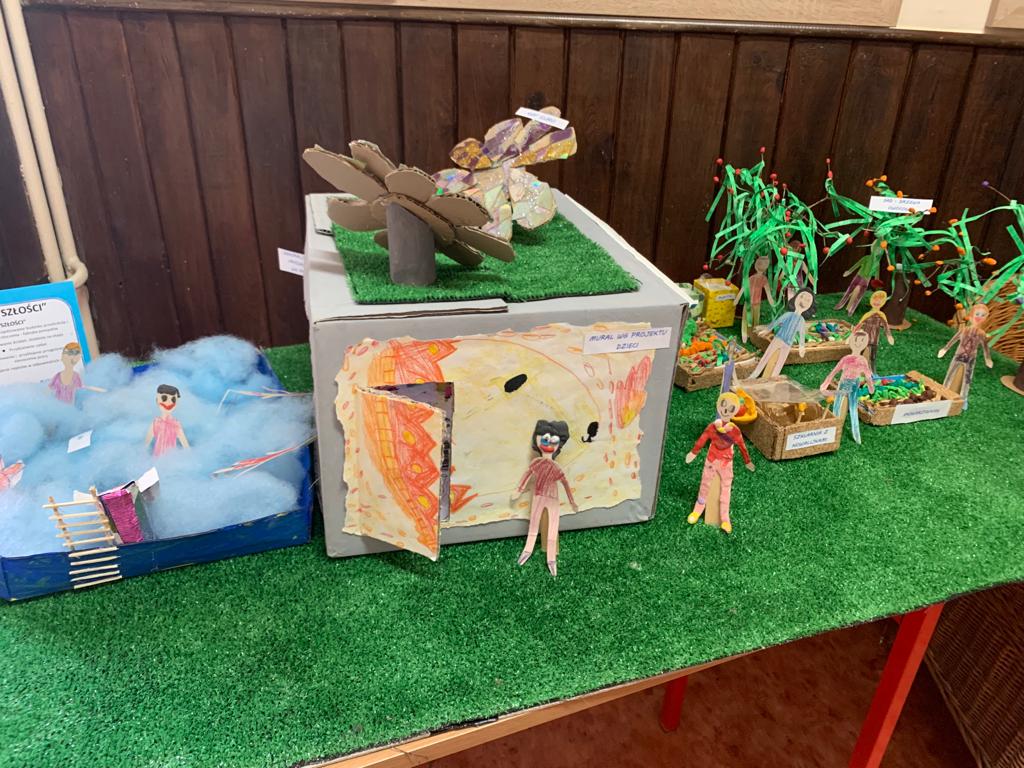 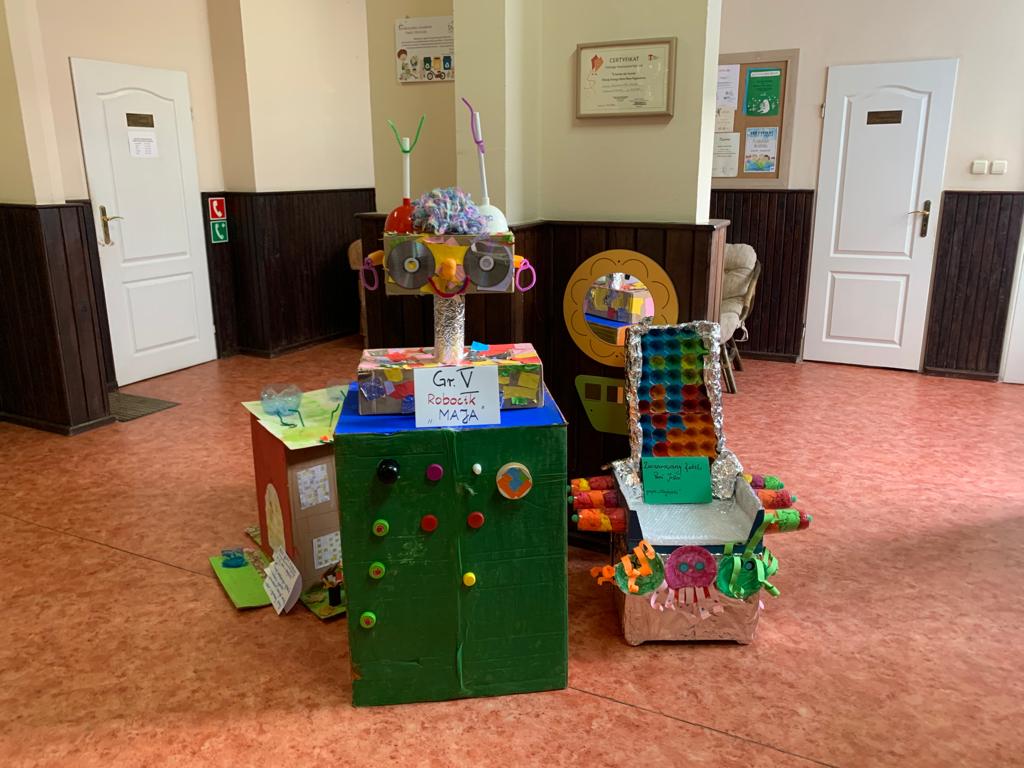 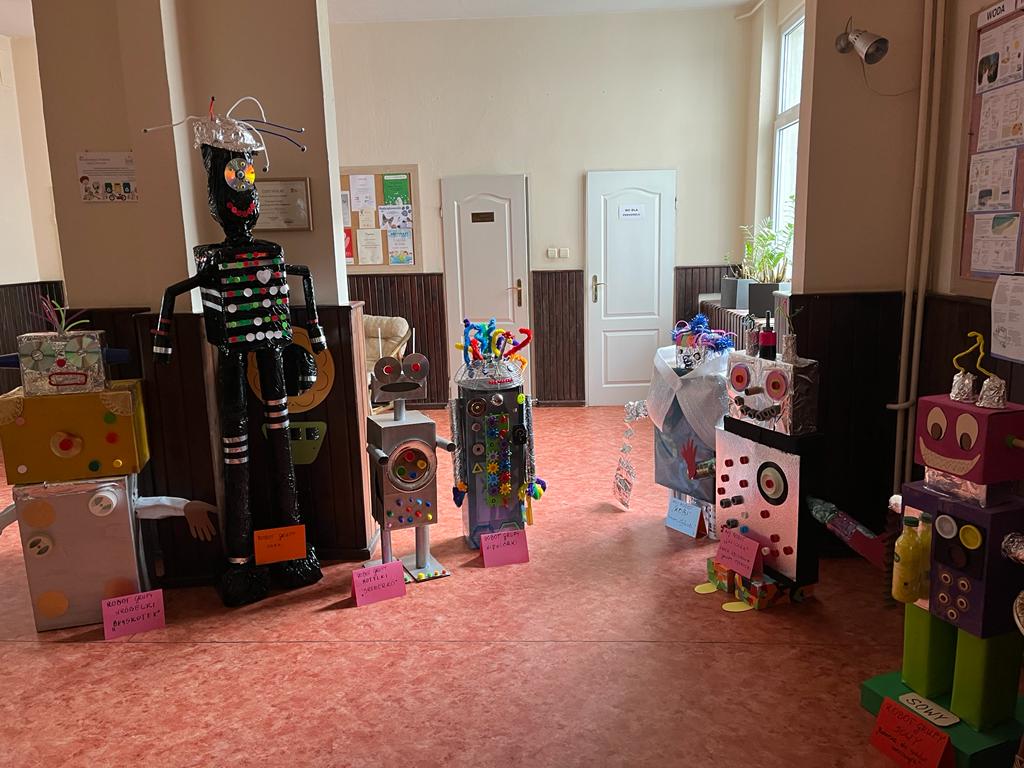 Zapraszani goście ciekawie opowiadali o zwyczajach zwierząt
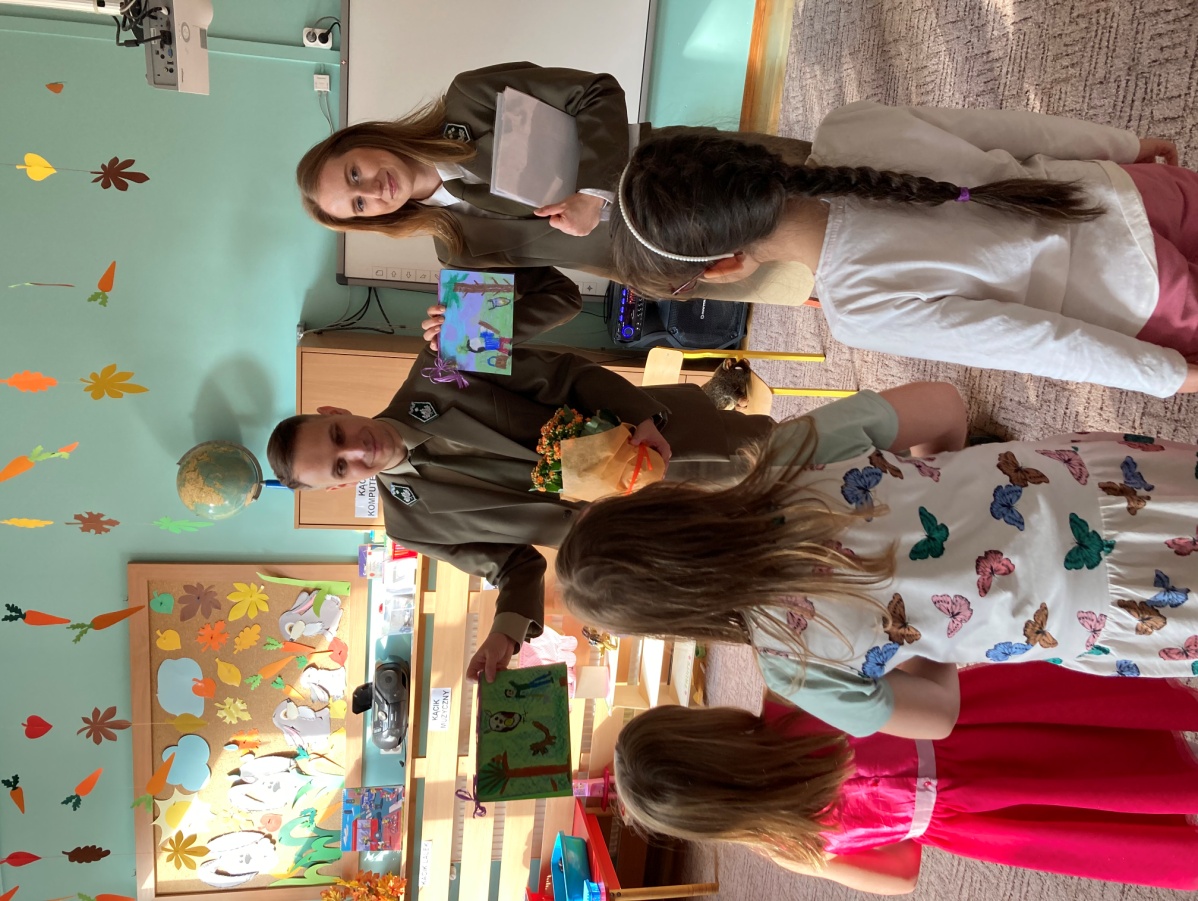 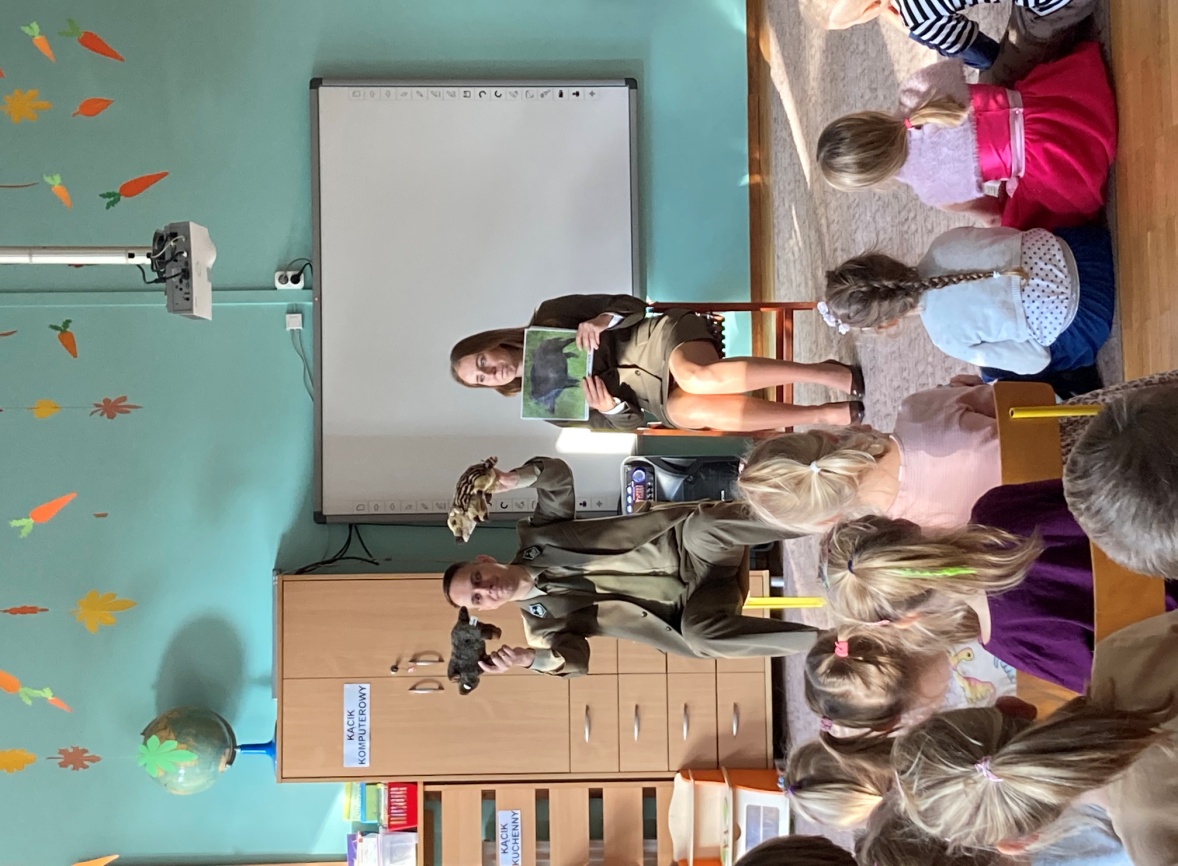 Zostaliśmy zaproszeni do Biolaboratorium
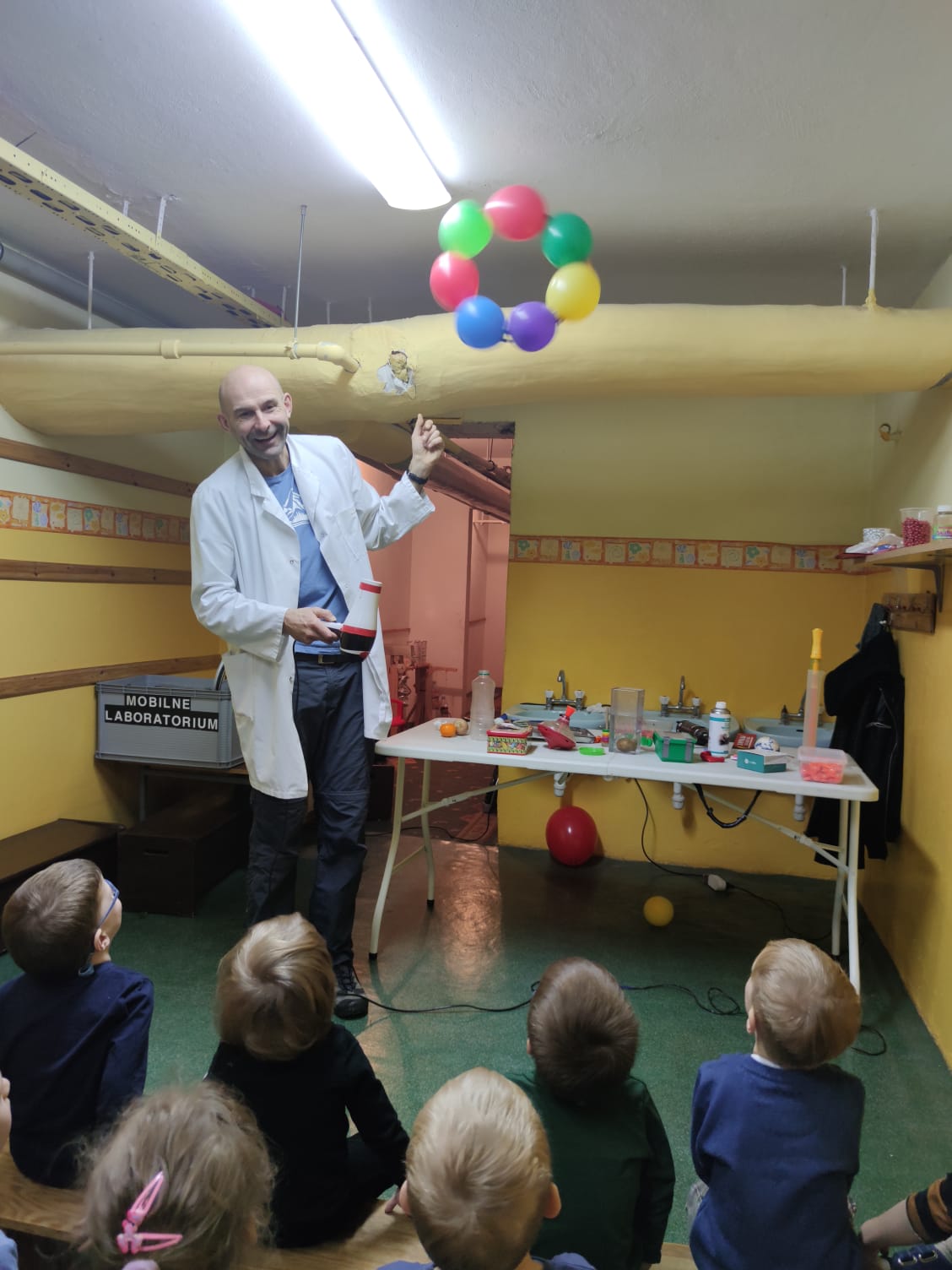 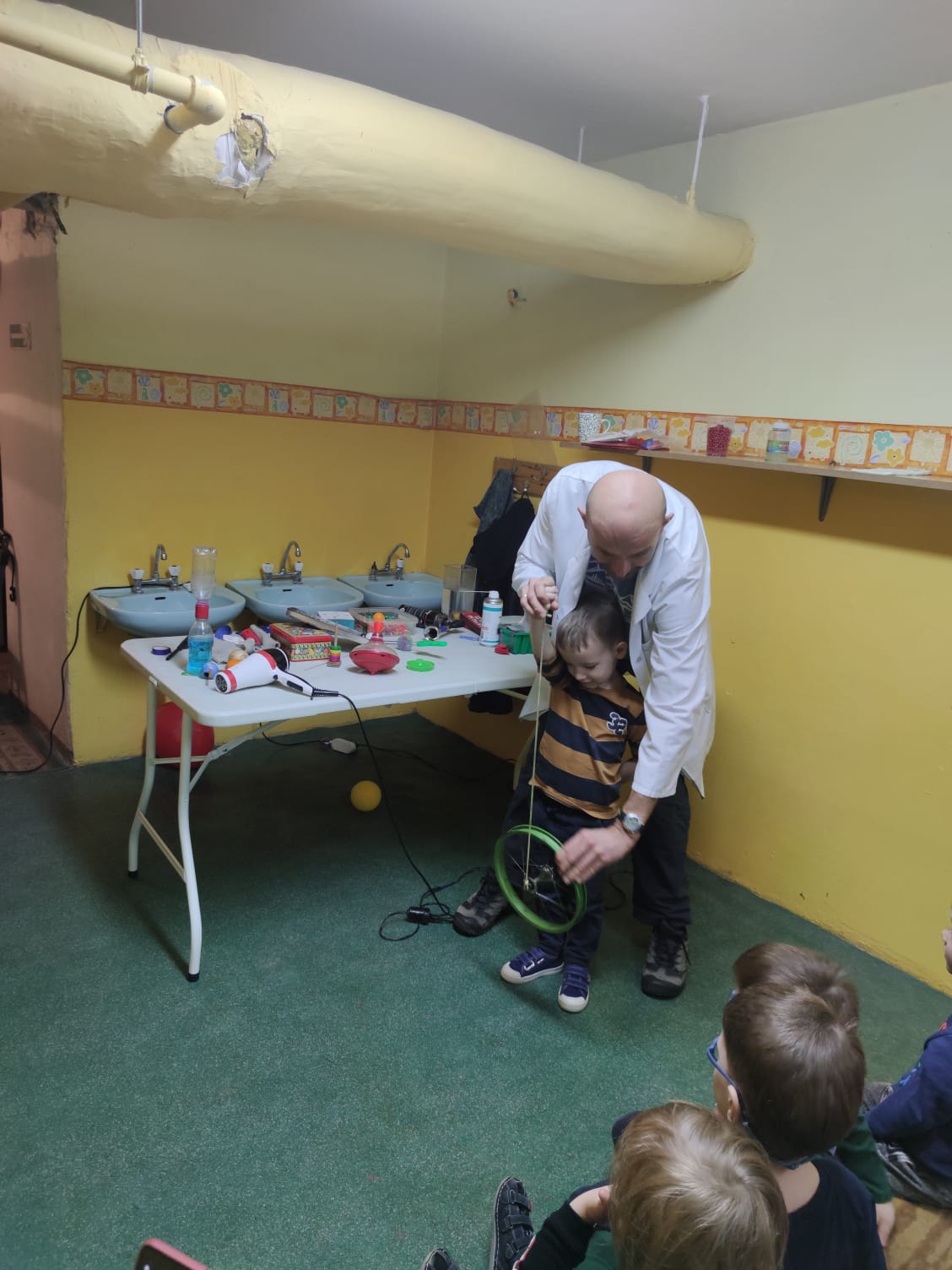 Sami też odkrywamy świat poprzez eksperymentowanie.
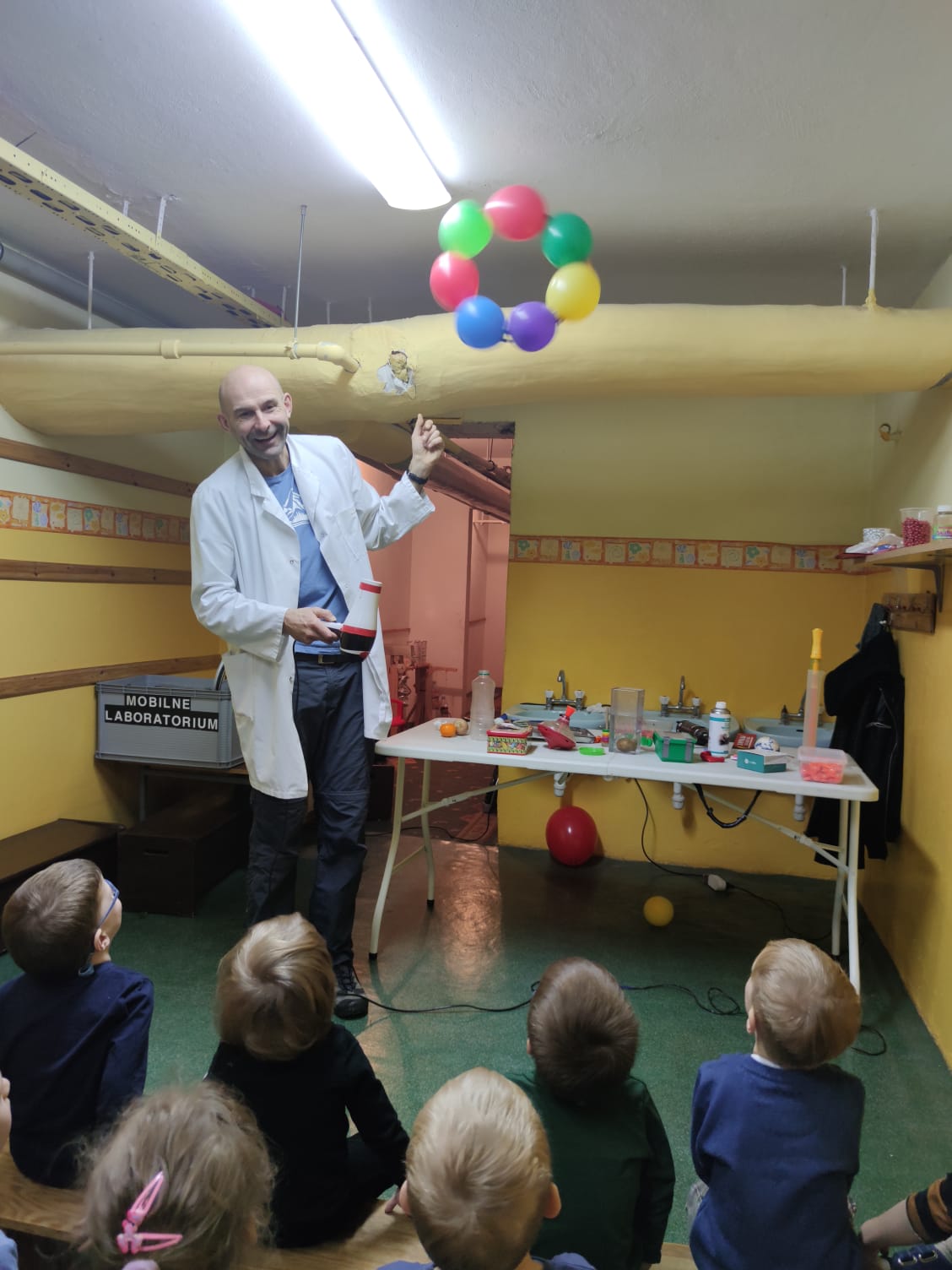 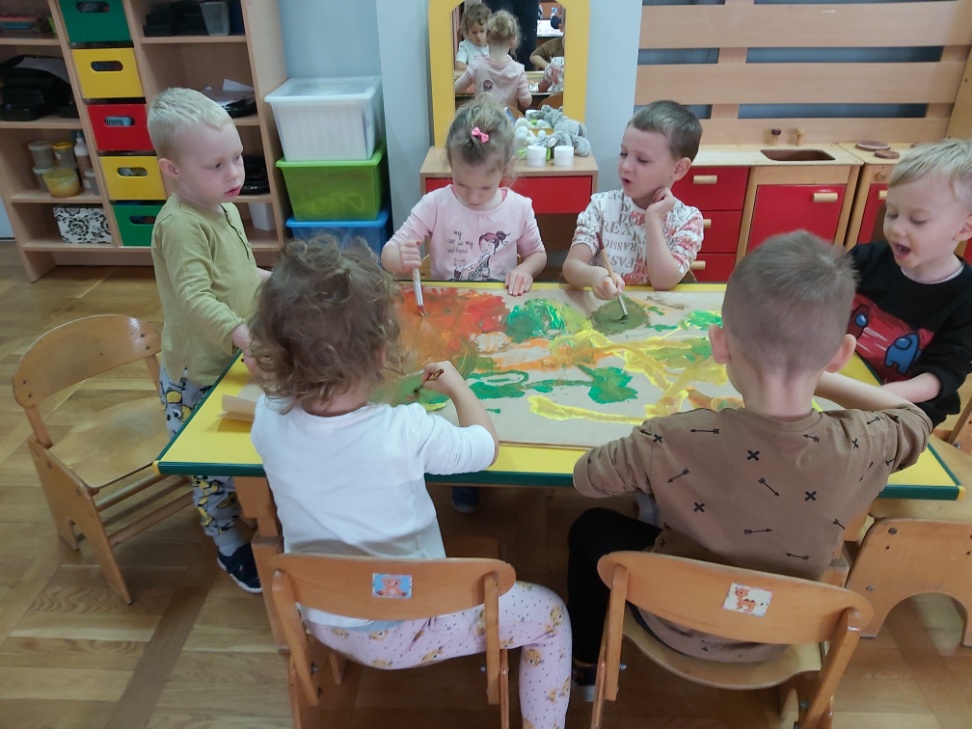 PLANETARIUM
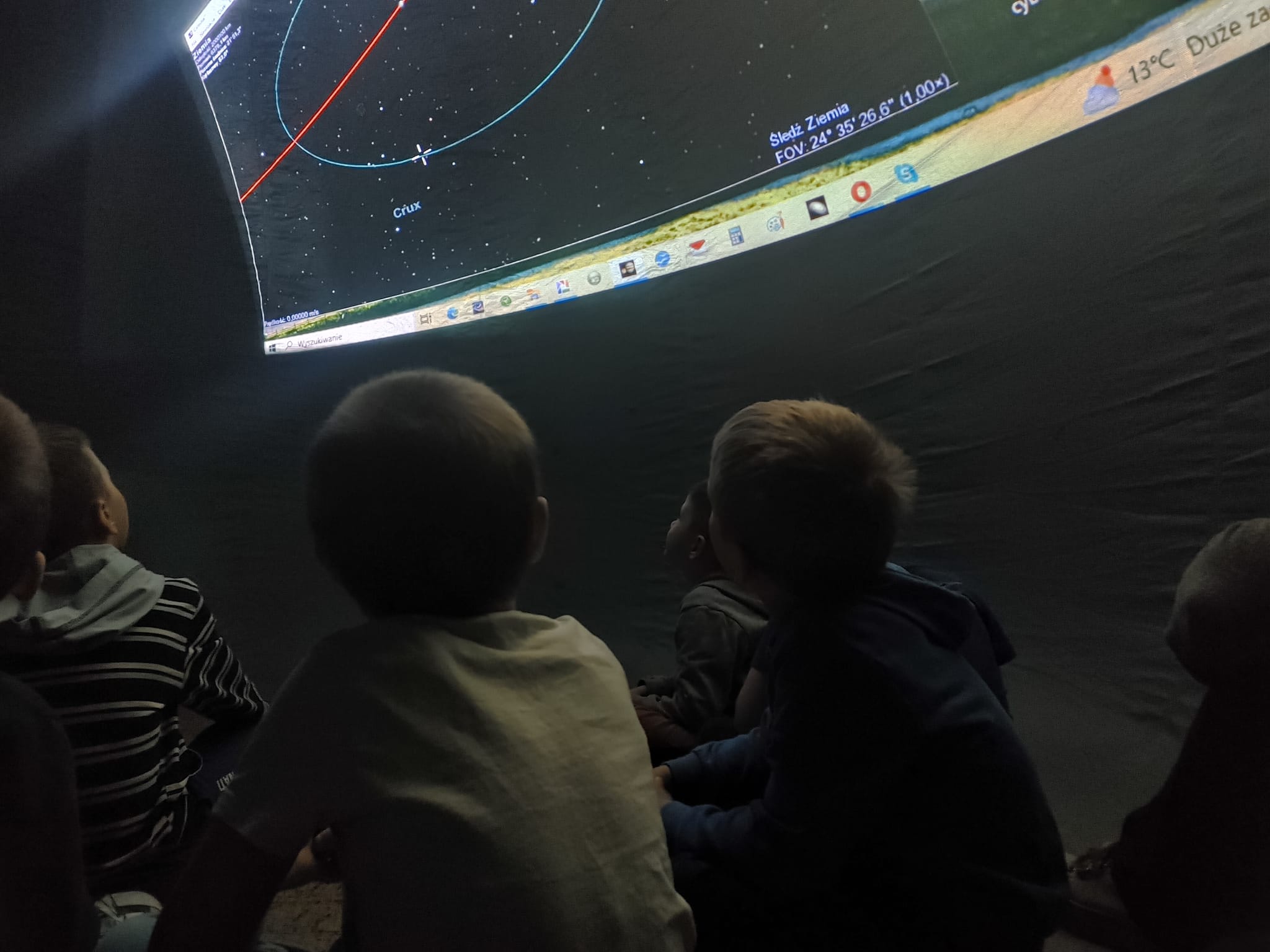 Później  wzięliśmy pod lupę powietrze
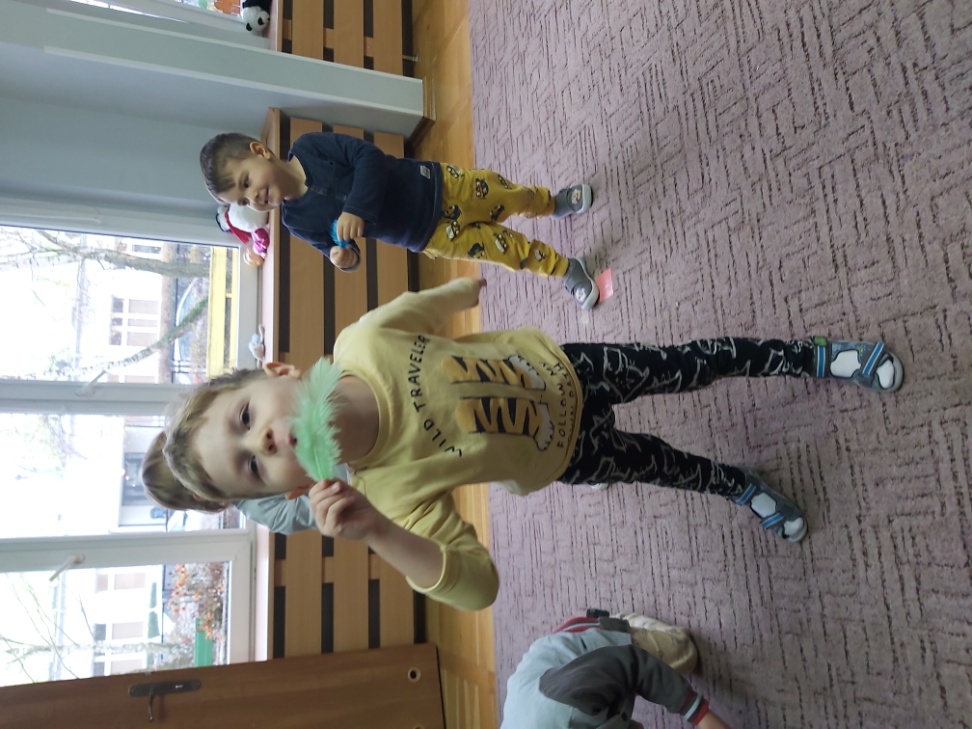 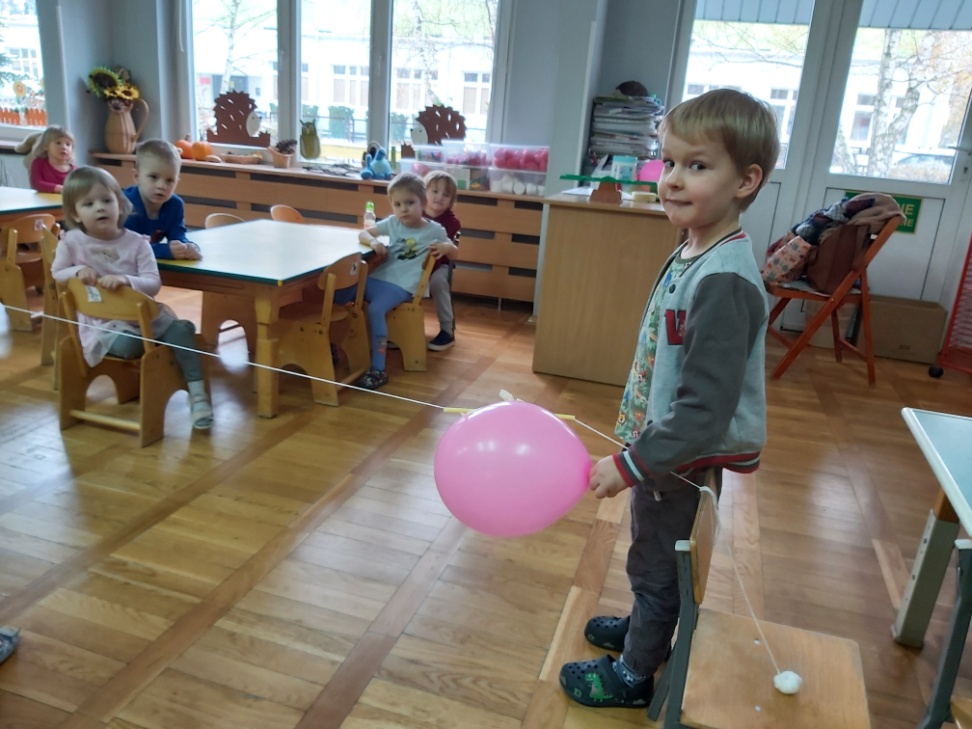 A ostatnio wodę, roztwory i mieszaniny.
To nie wszystko, kolejne tajemnice  czekają na odkrycie
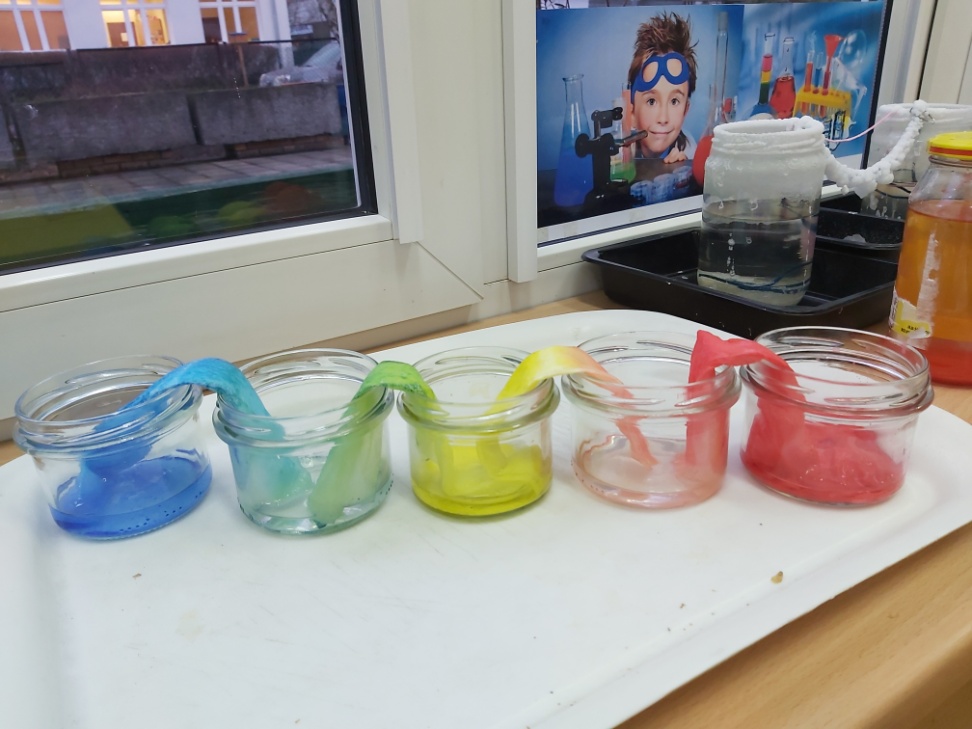 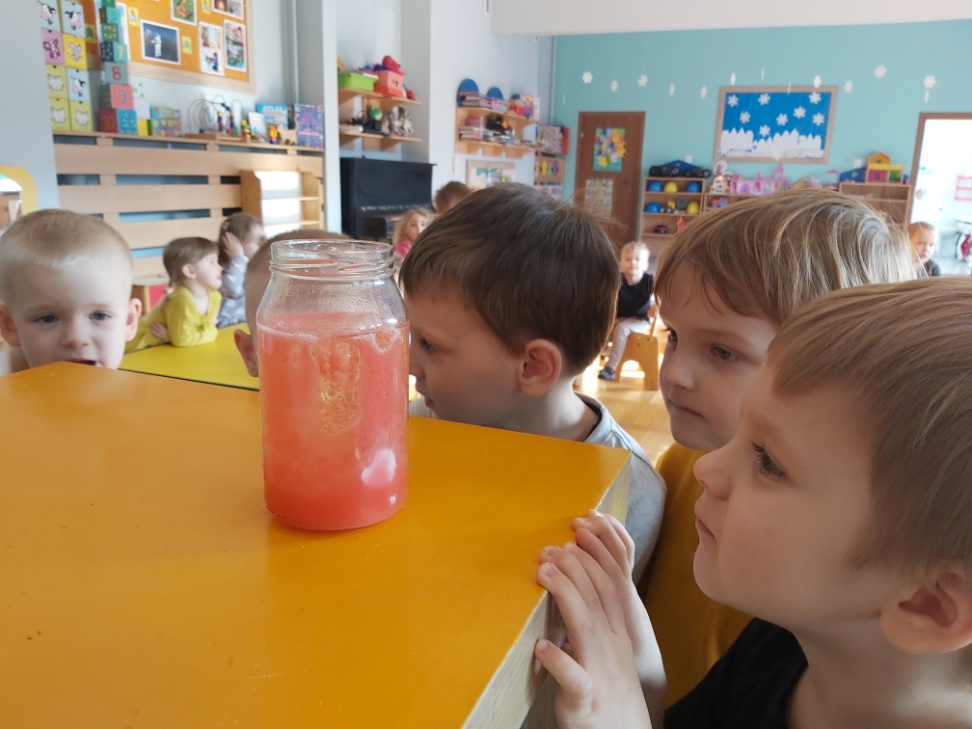 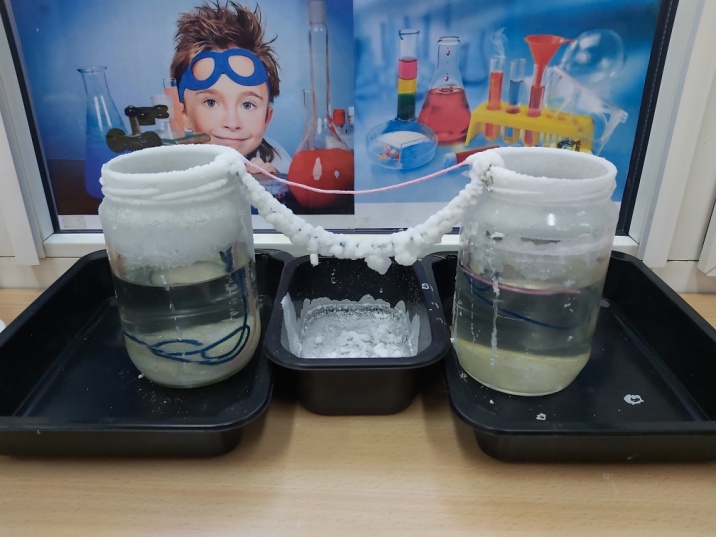 Nasze przedszkole jest piękne przez cały rok
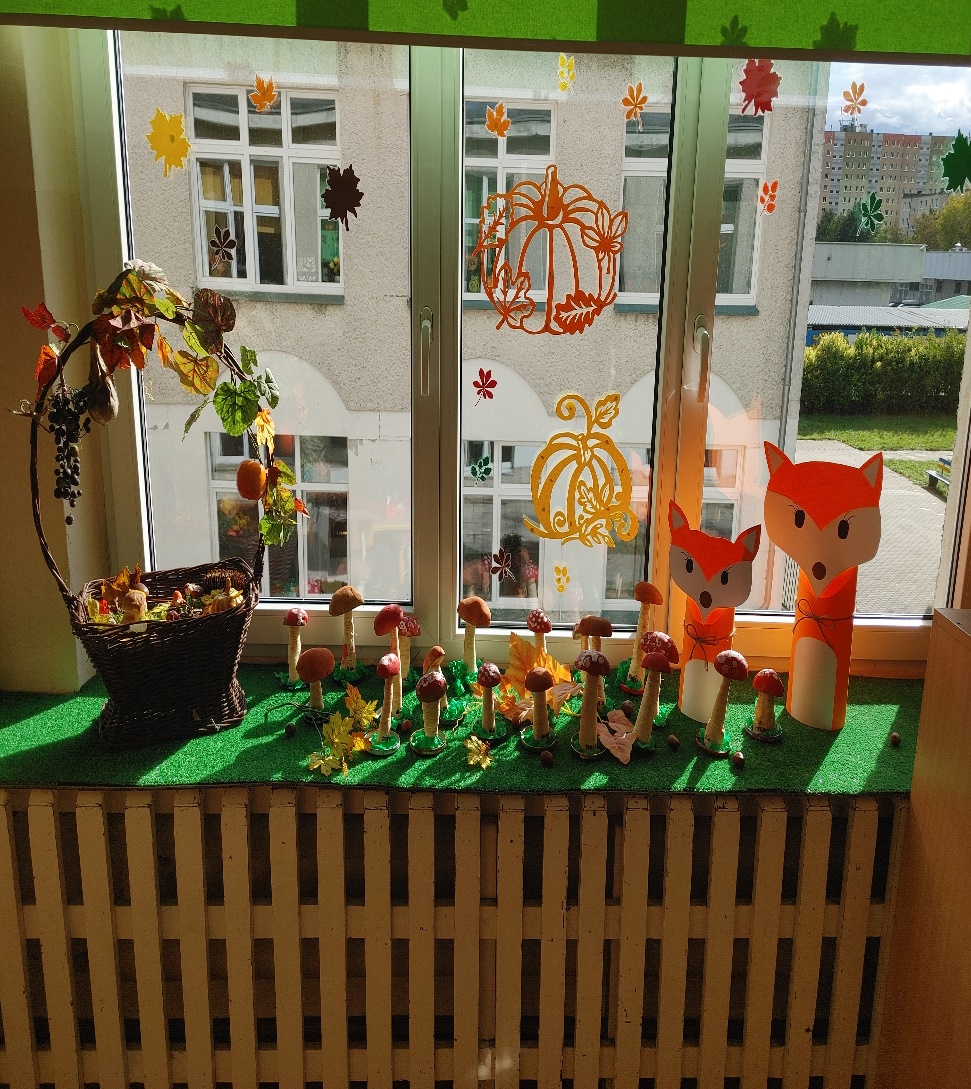 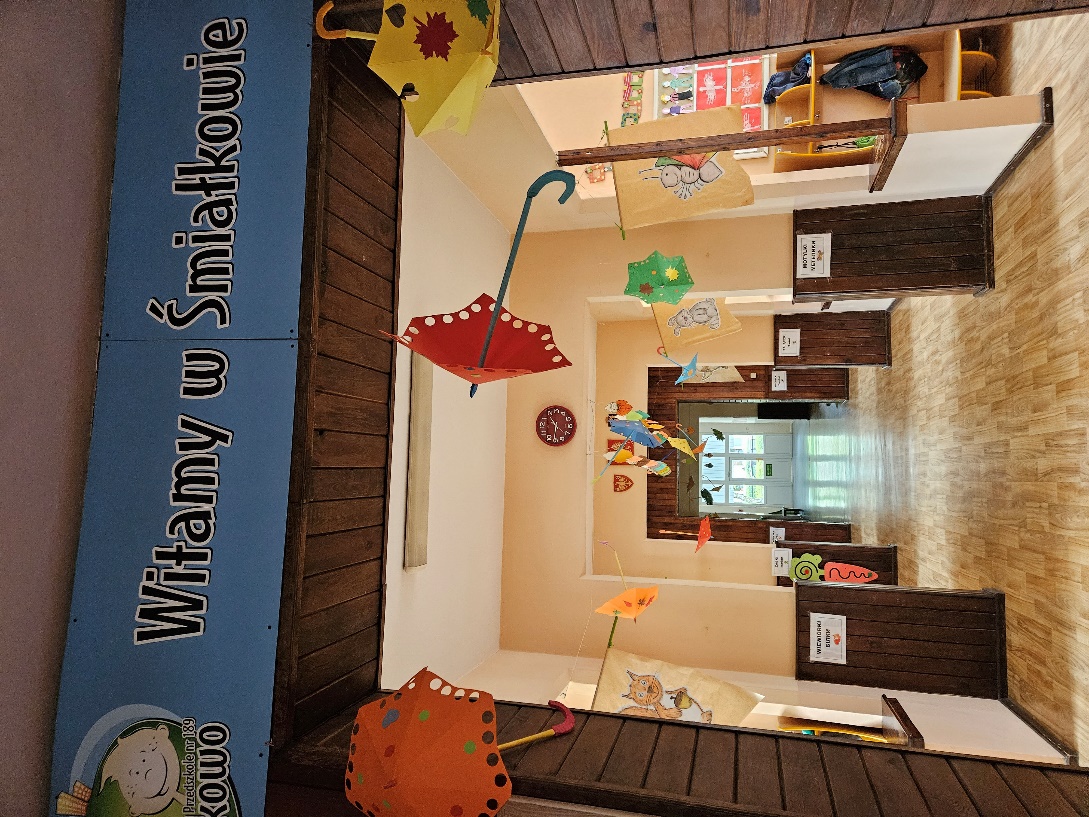 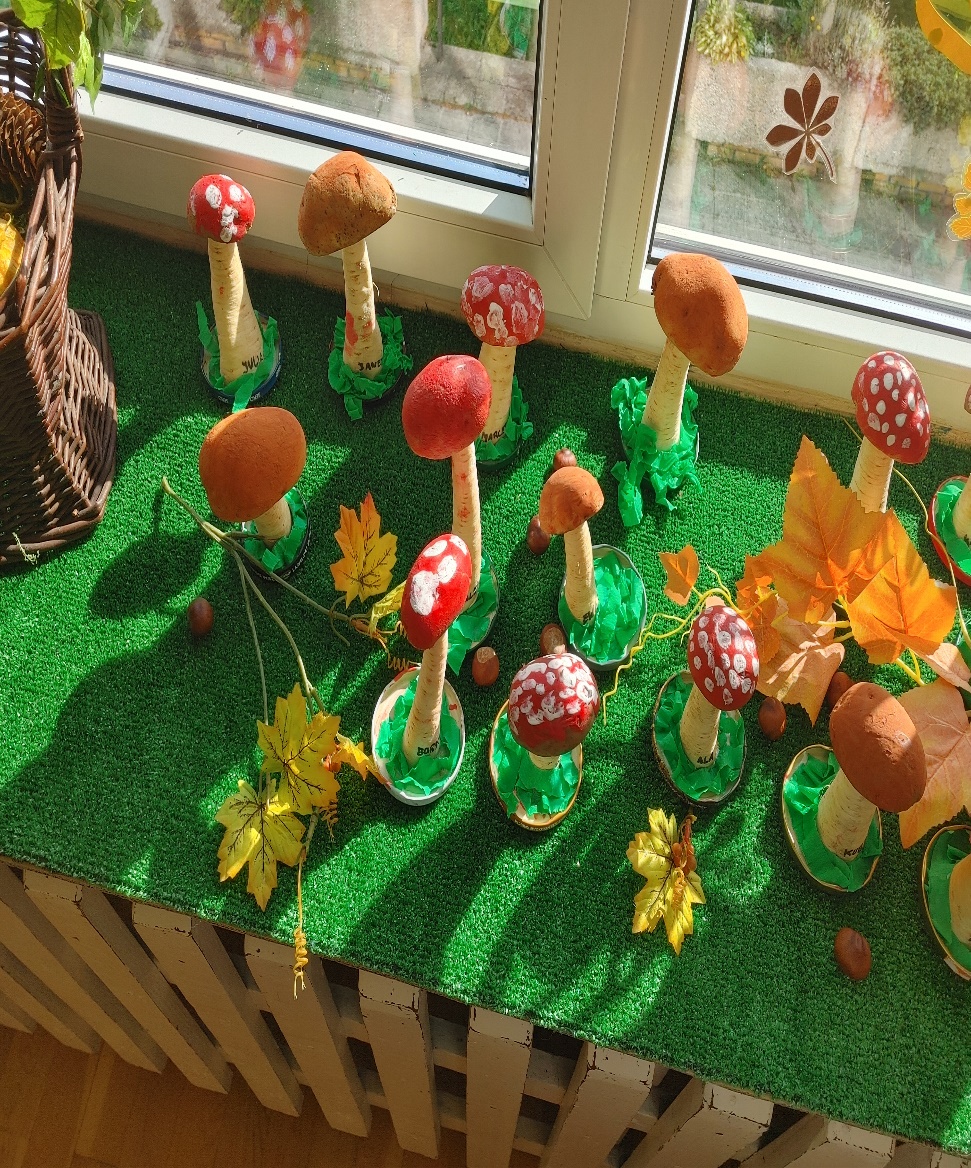 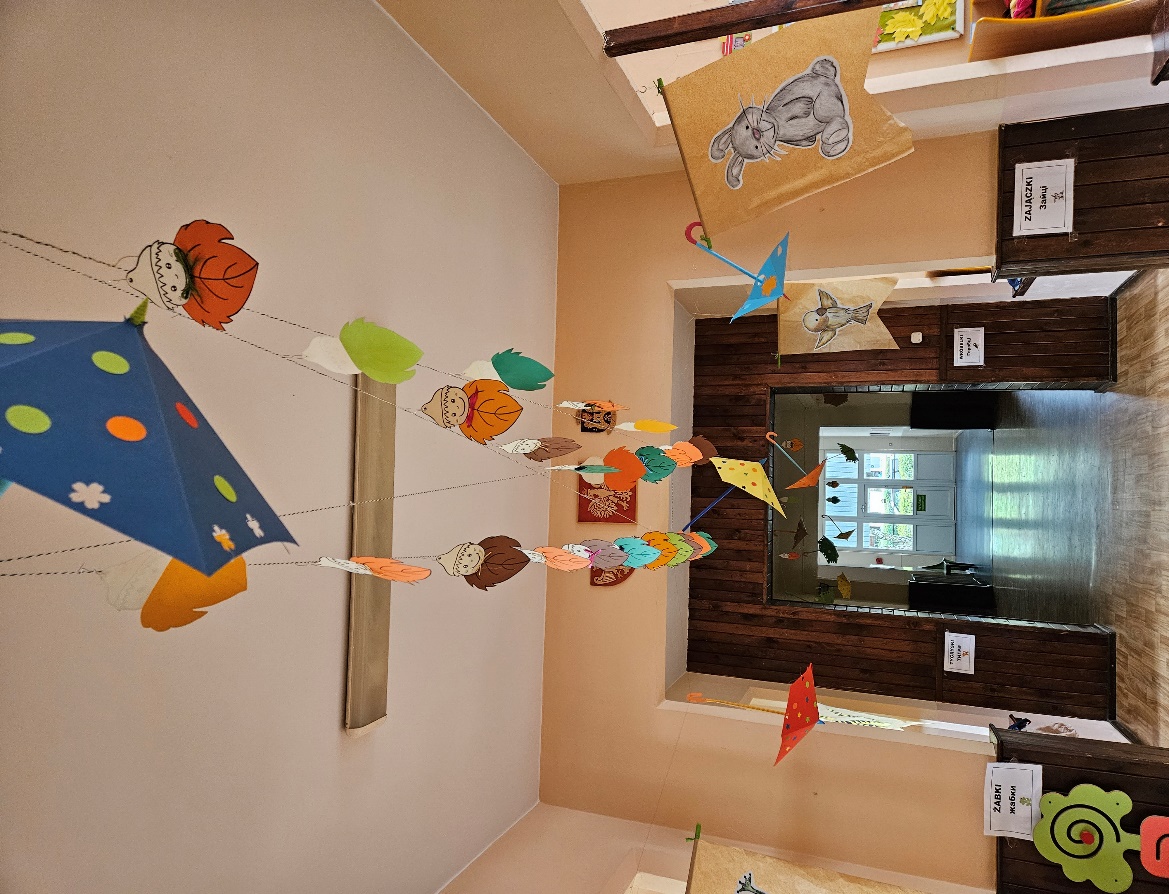 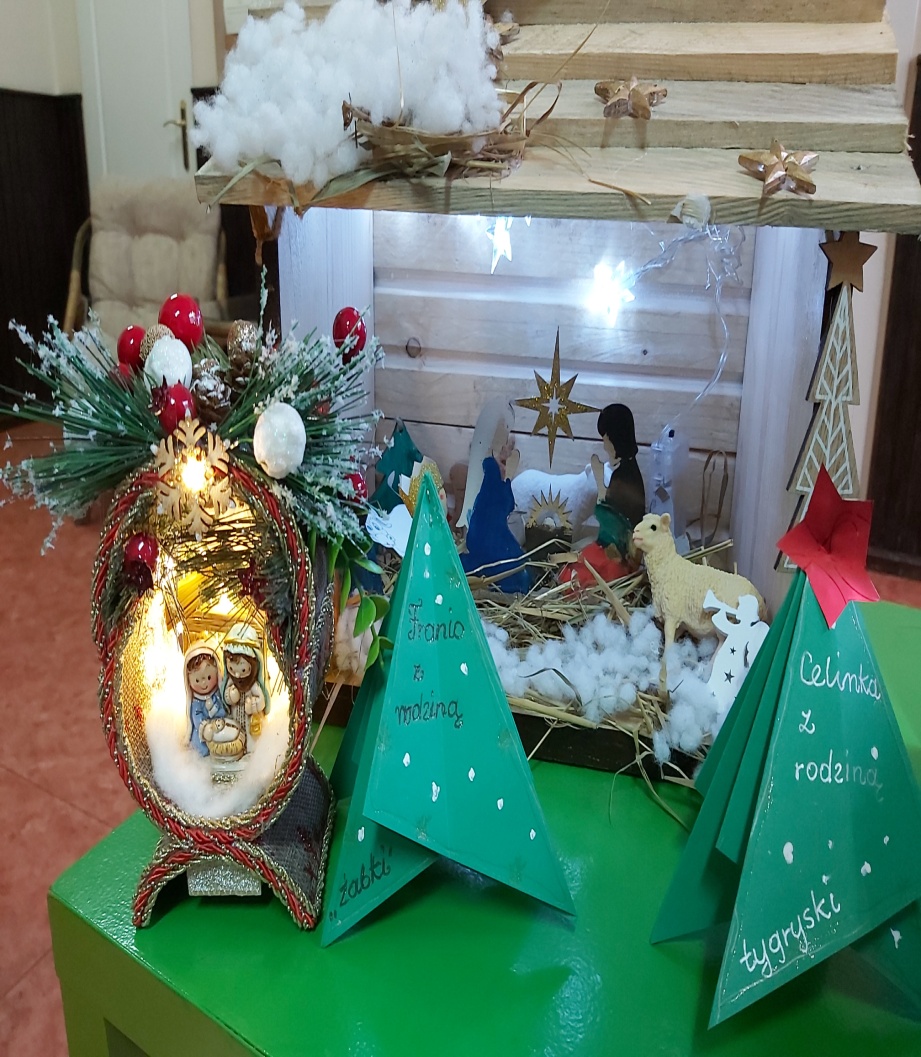 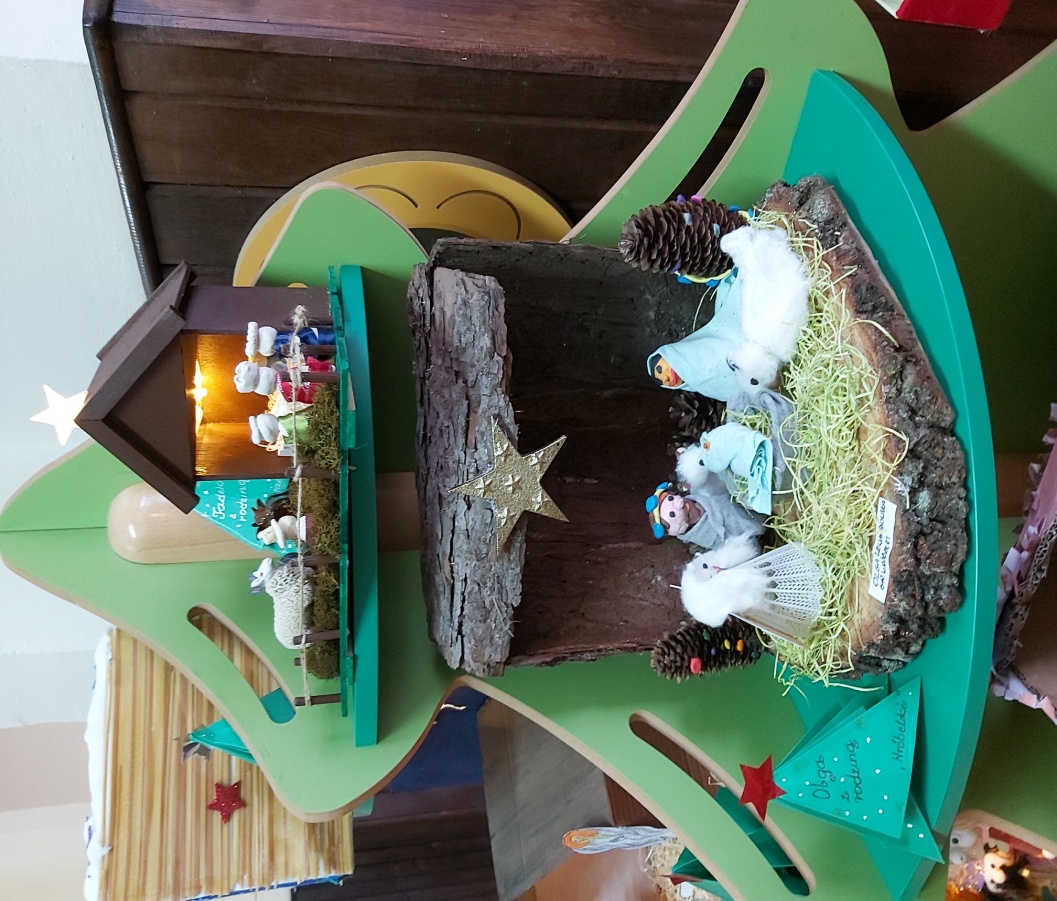 Dzieci i Rodzice  wzięli też udział w konkursie pod hasłem 
„Obyczaje, zwyczaje i …Mikołaje”  podczas realizacji projektu 
Świąteczny tydzień wielu kultur
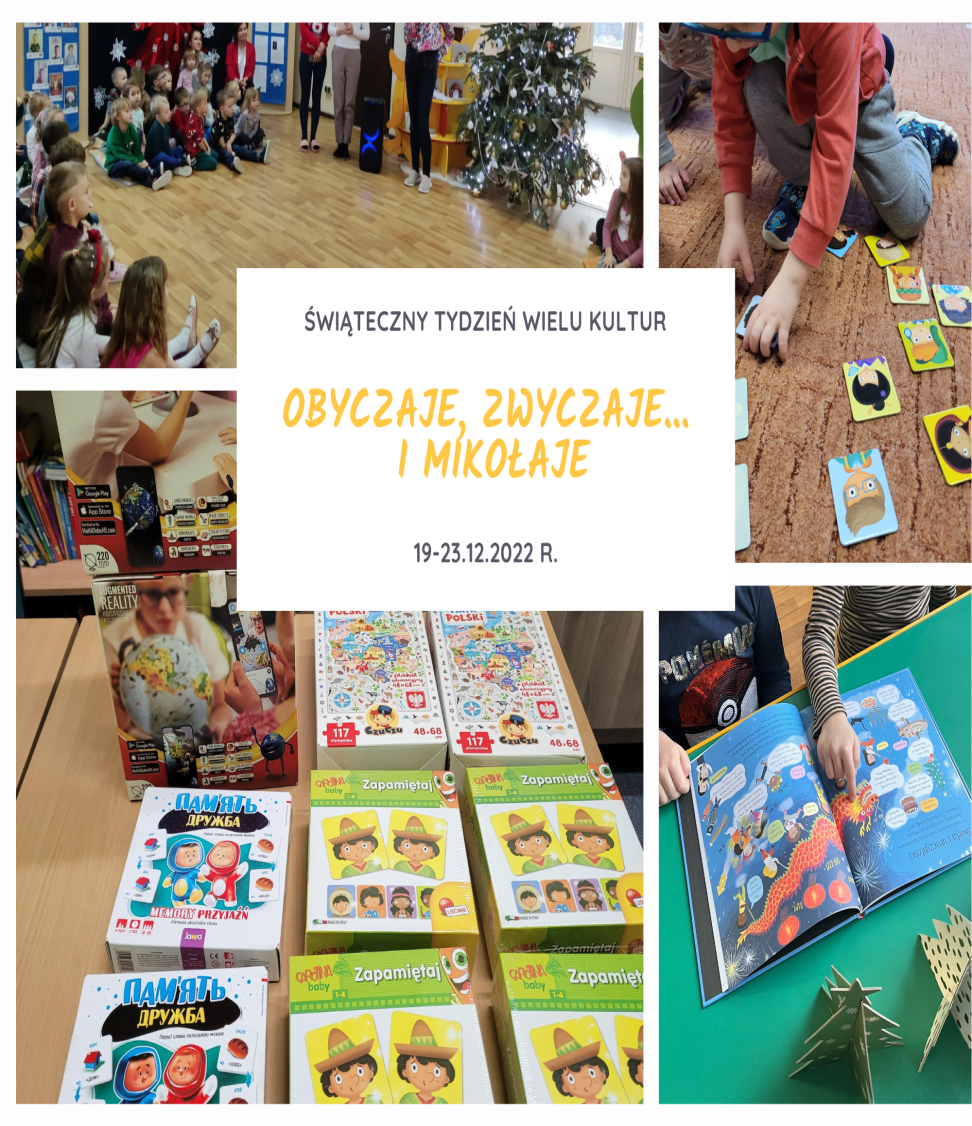 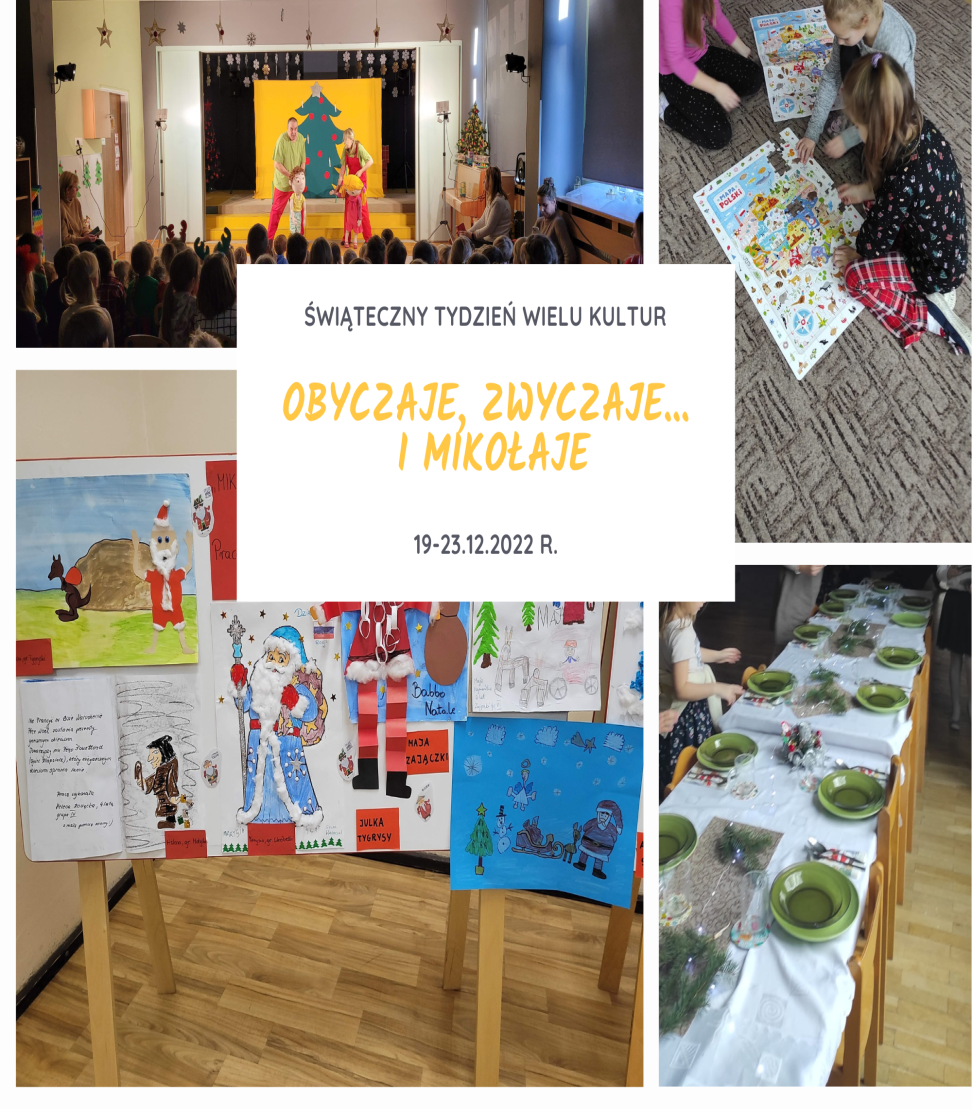 Jak co roku  poznawaliśmy tradycje związane z Bożym Narodzeniem
- tu pieczemy pierniczki
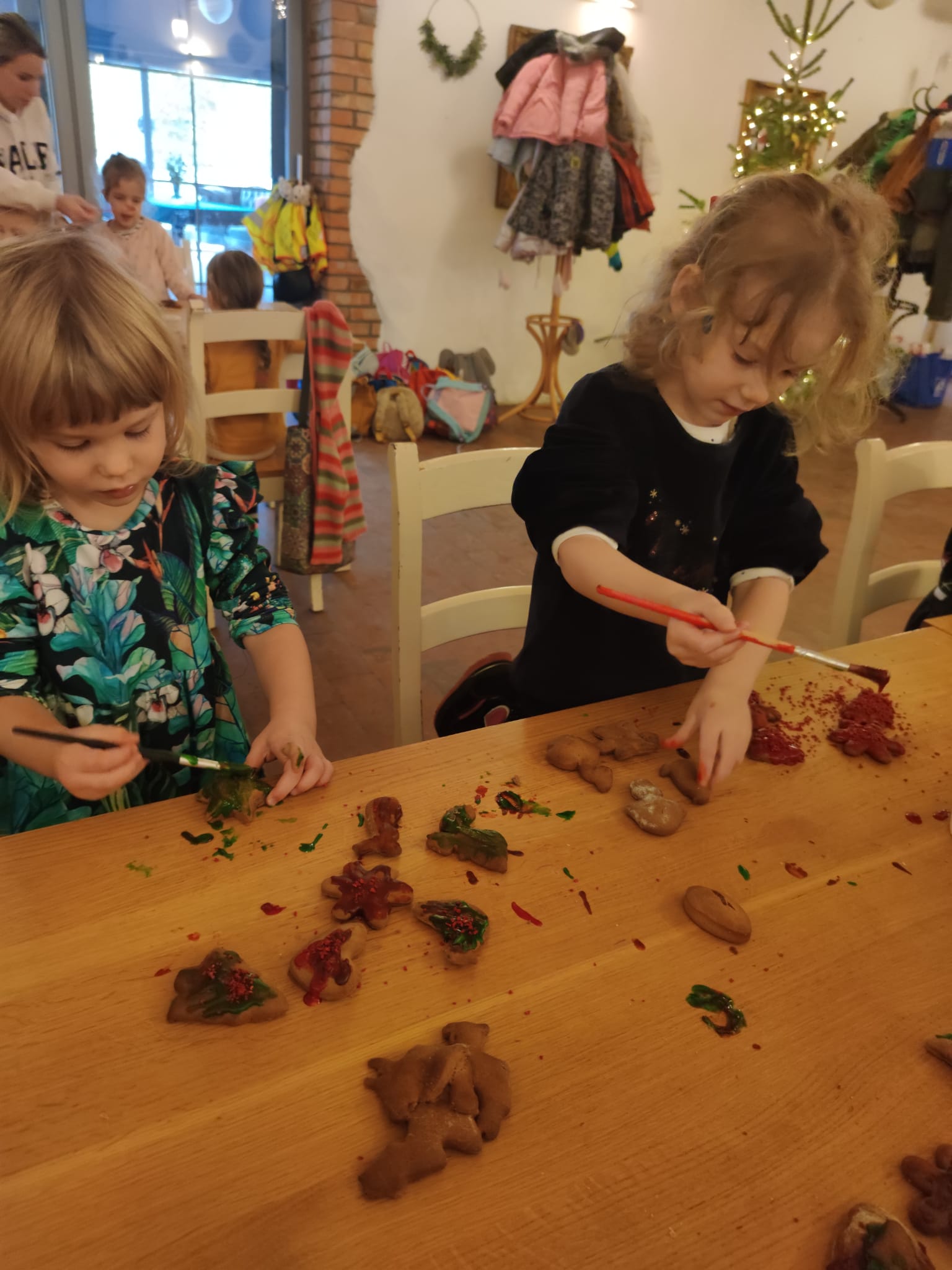 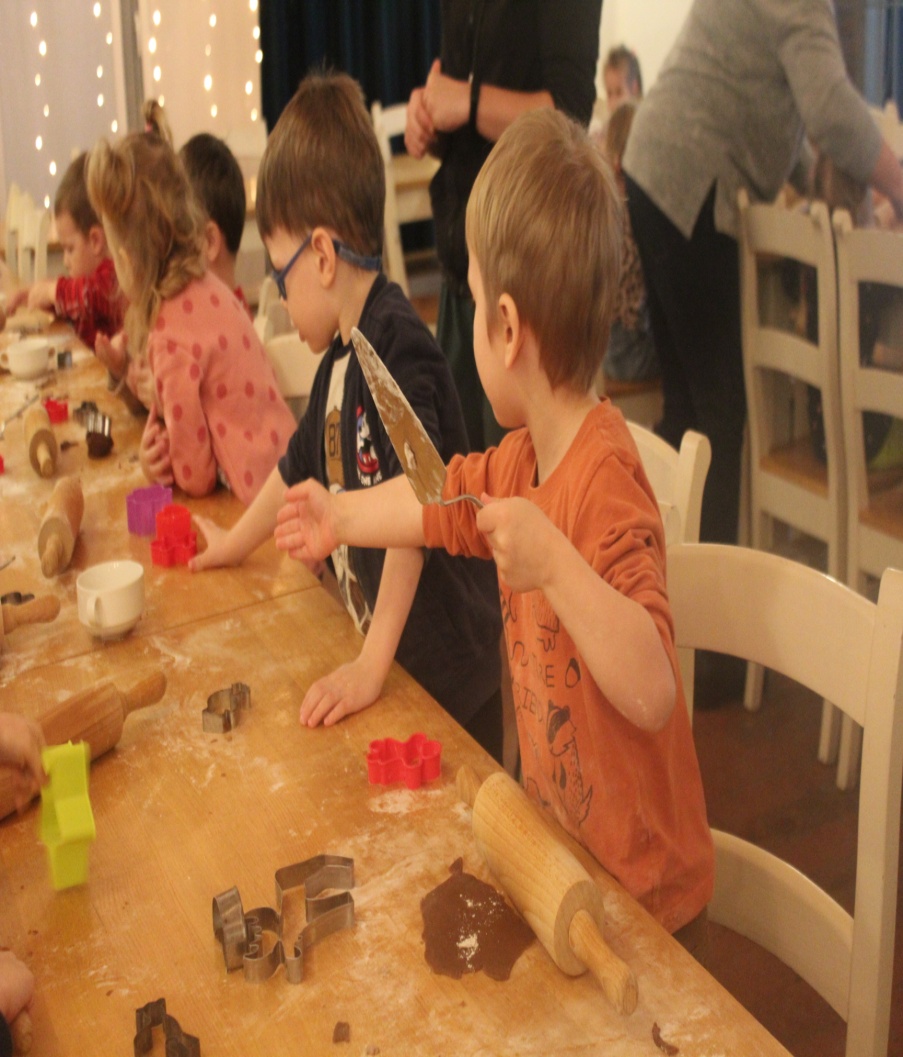 A tutaj?- Ulubiona pizza !
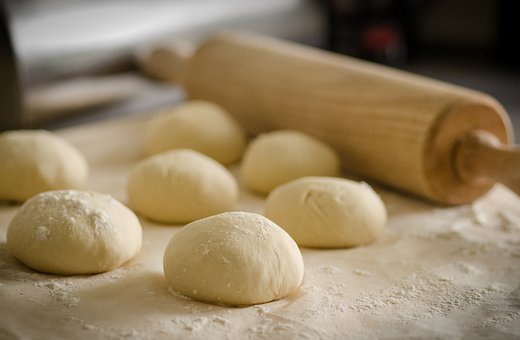 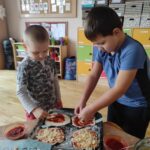 Nasze prace zawsze zdobią hol przedszkola i szatnie
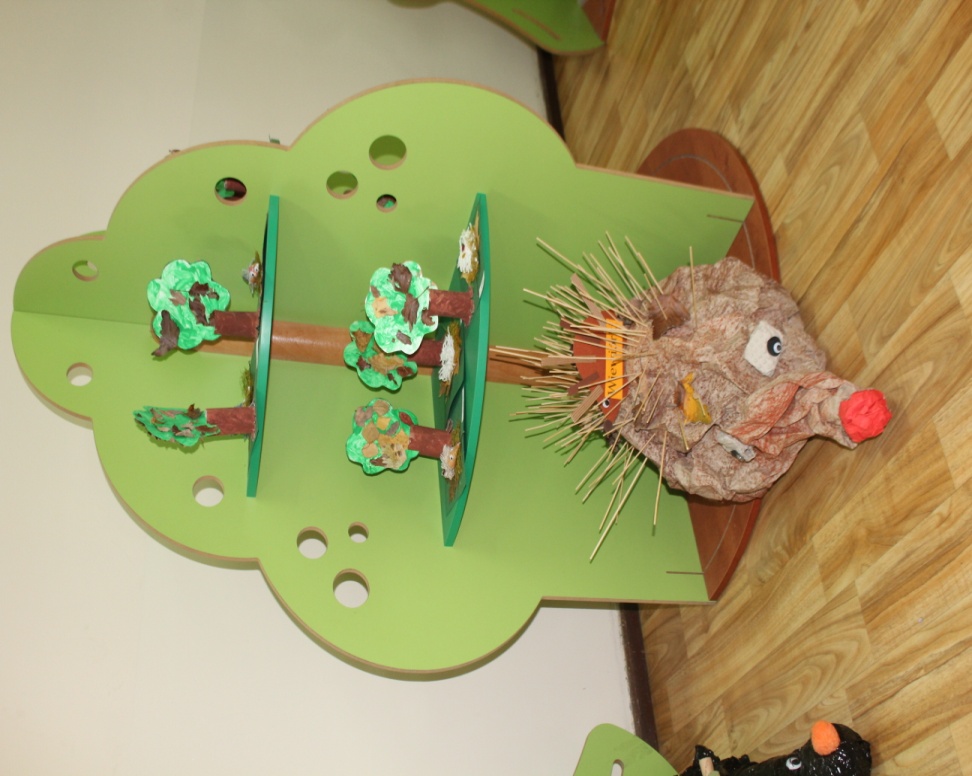 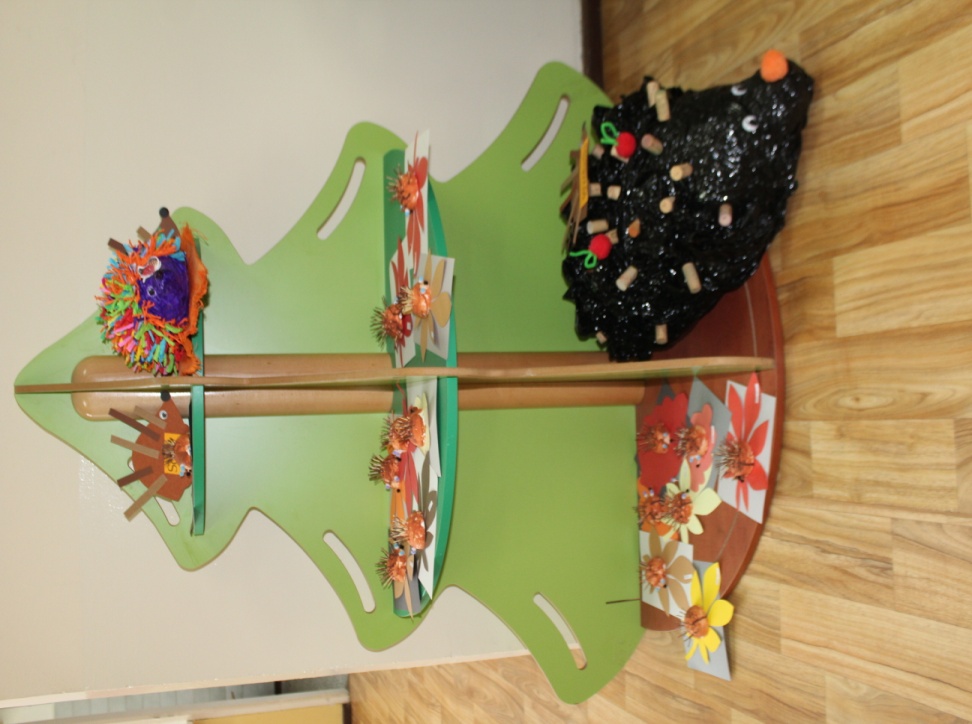 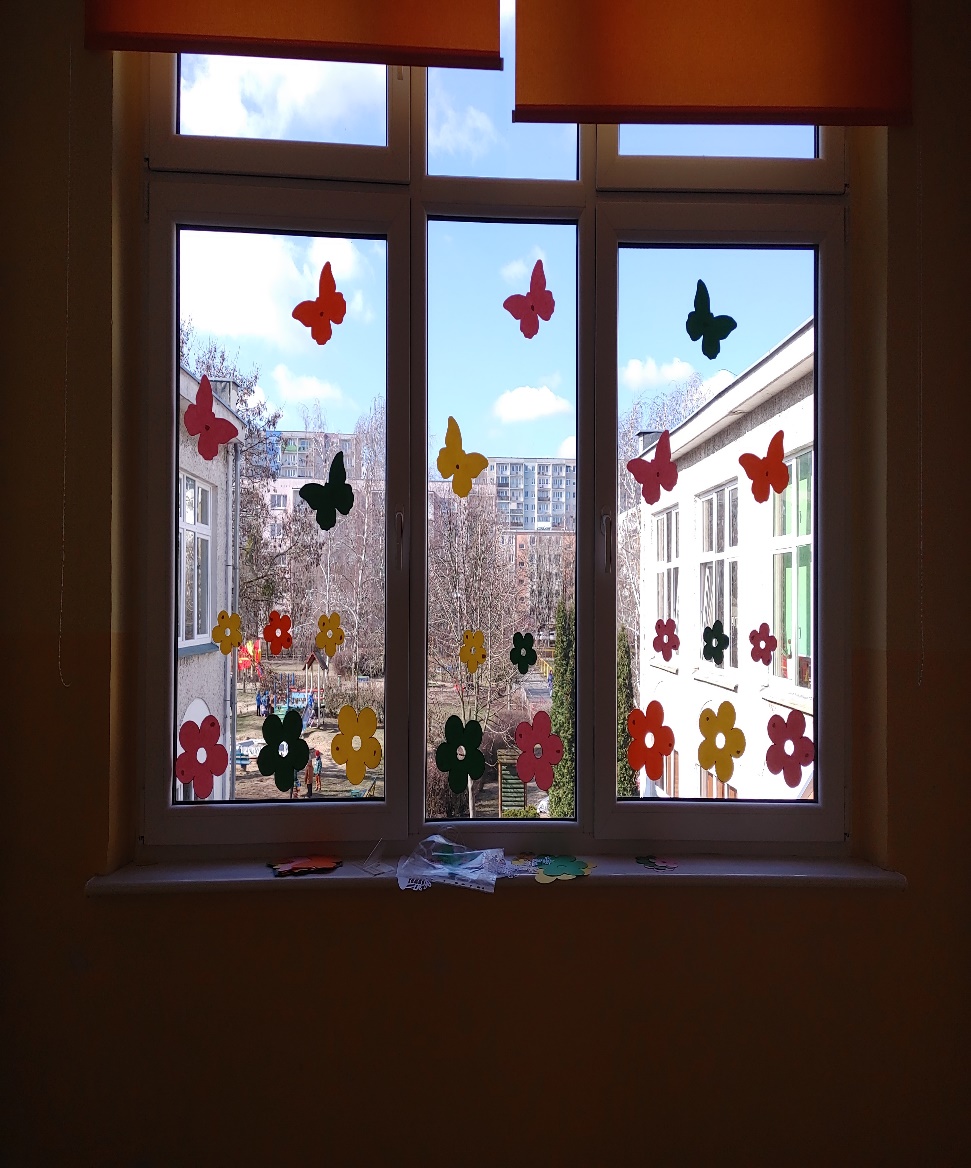 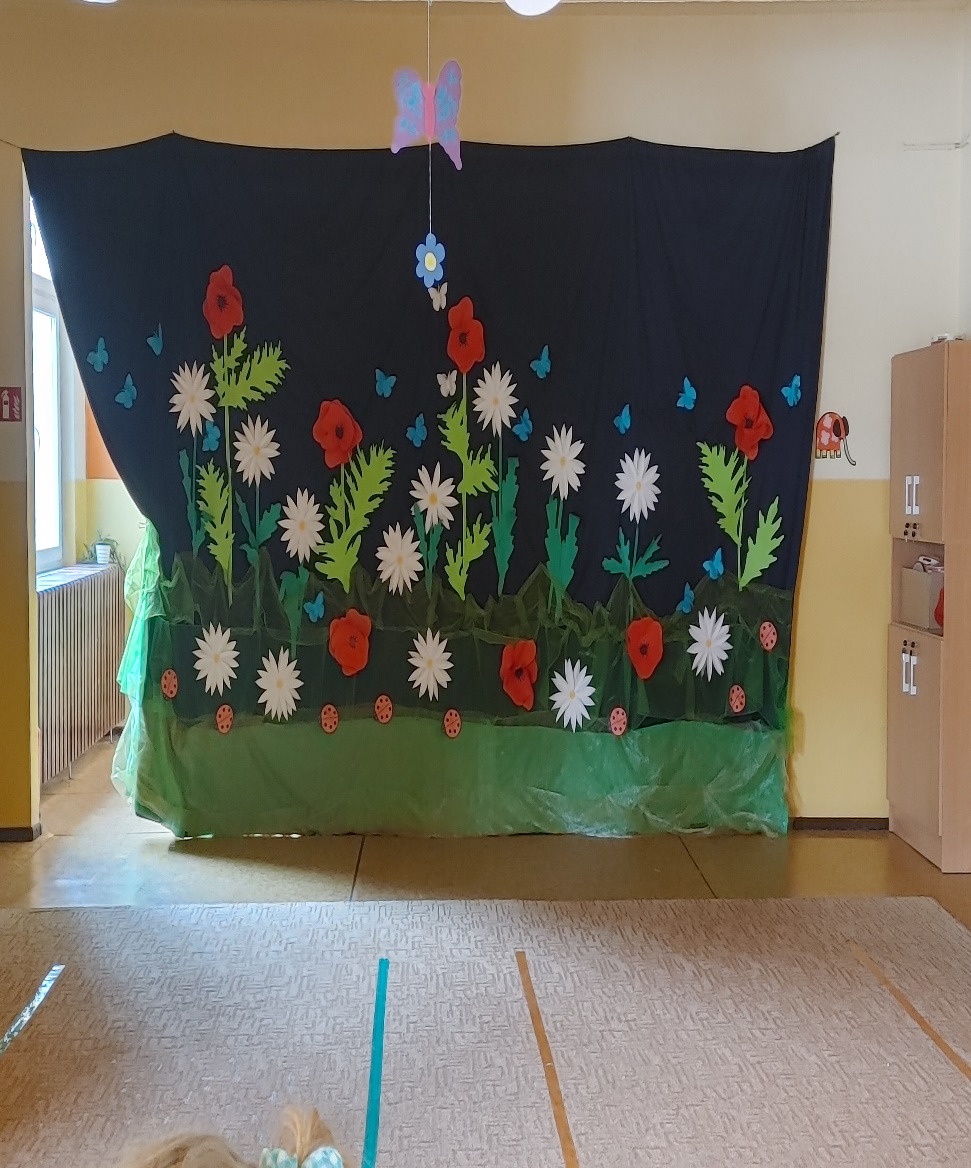 Wielkanoc  też jest kolorowa
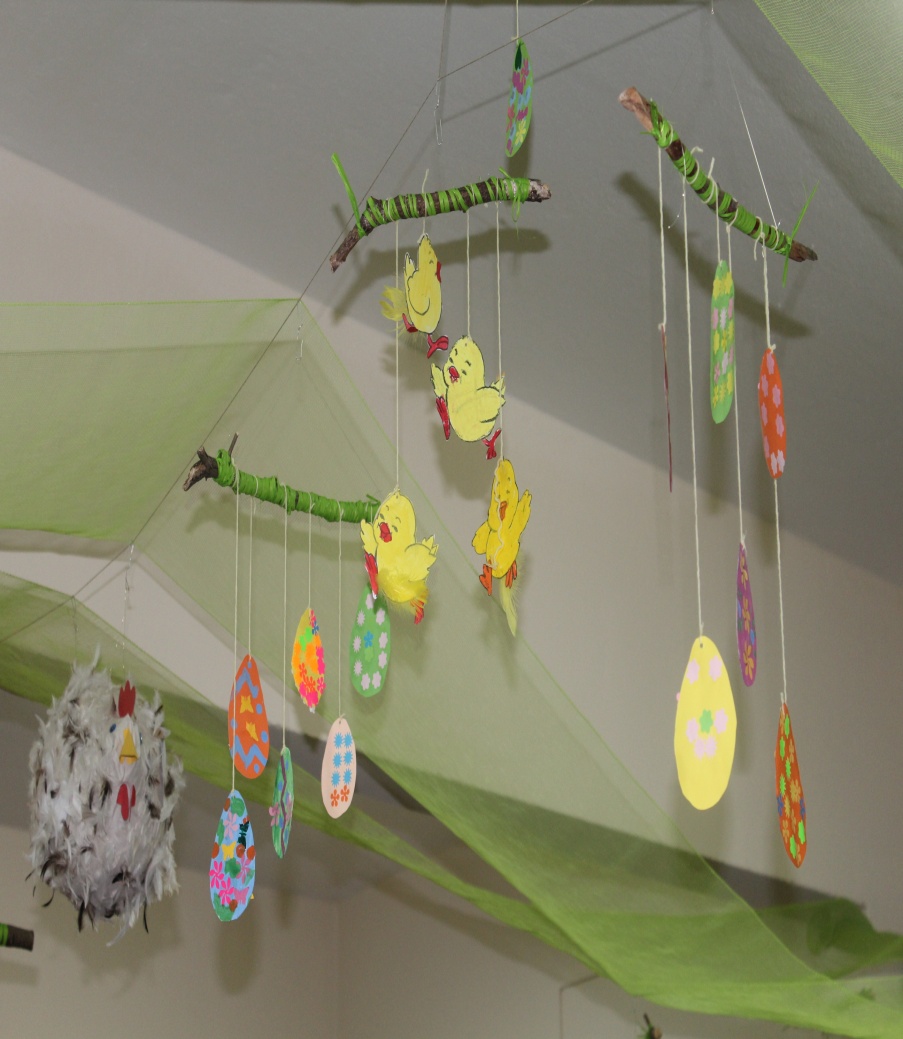 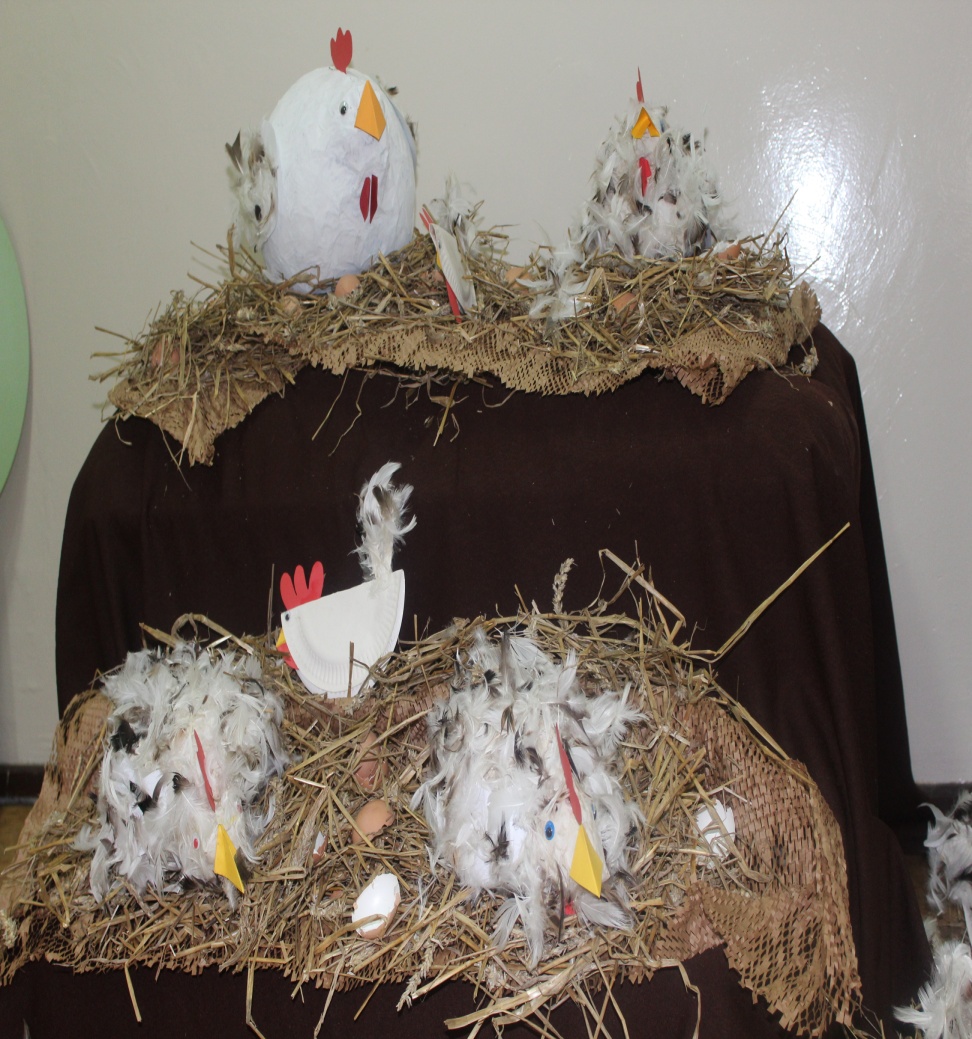 Nasz ogród z roku na rok pięknieje
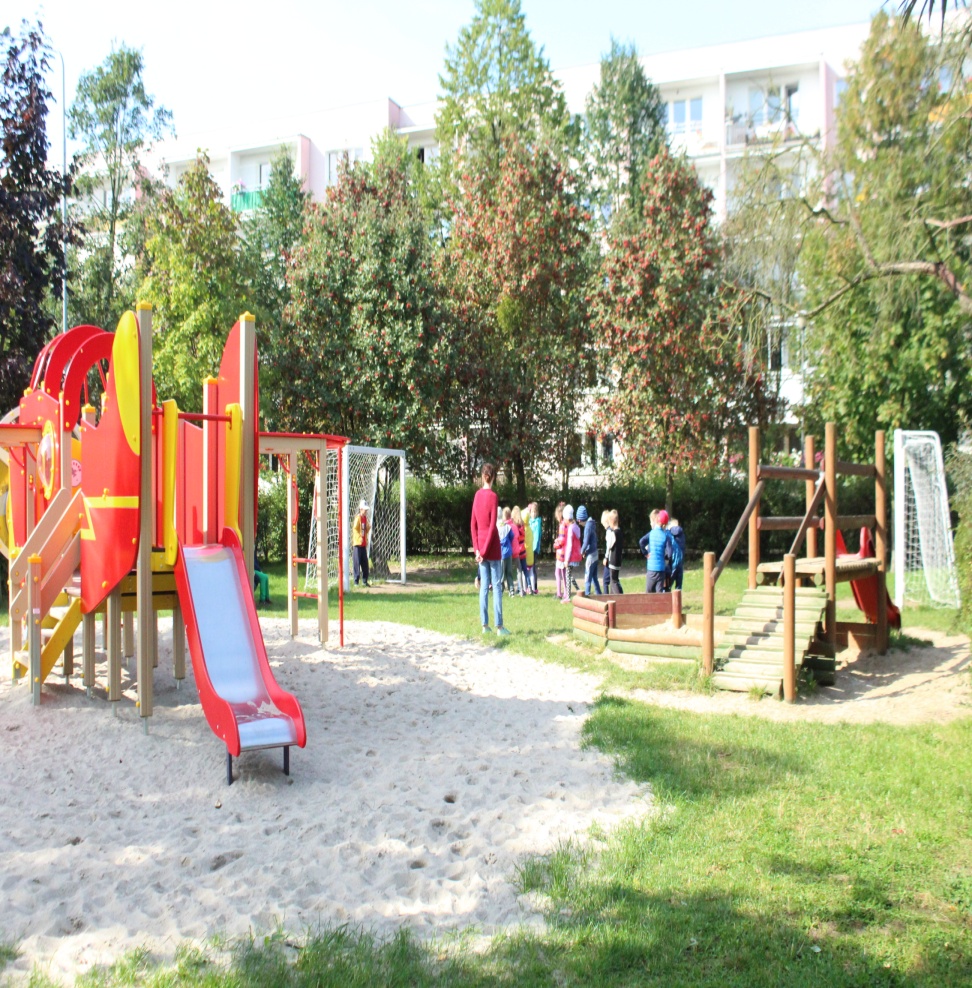 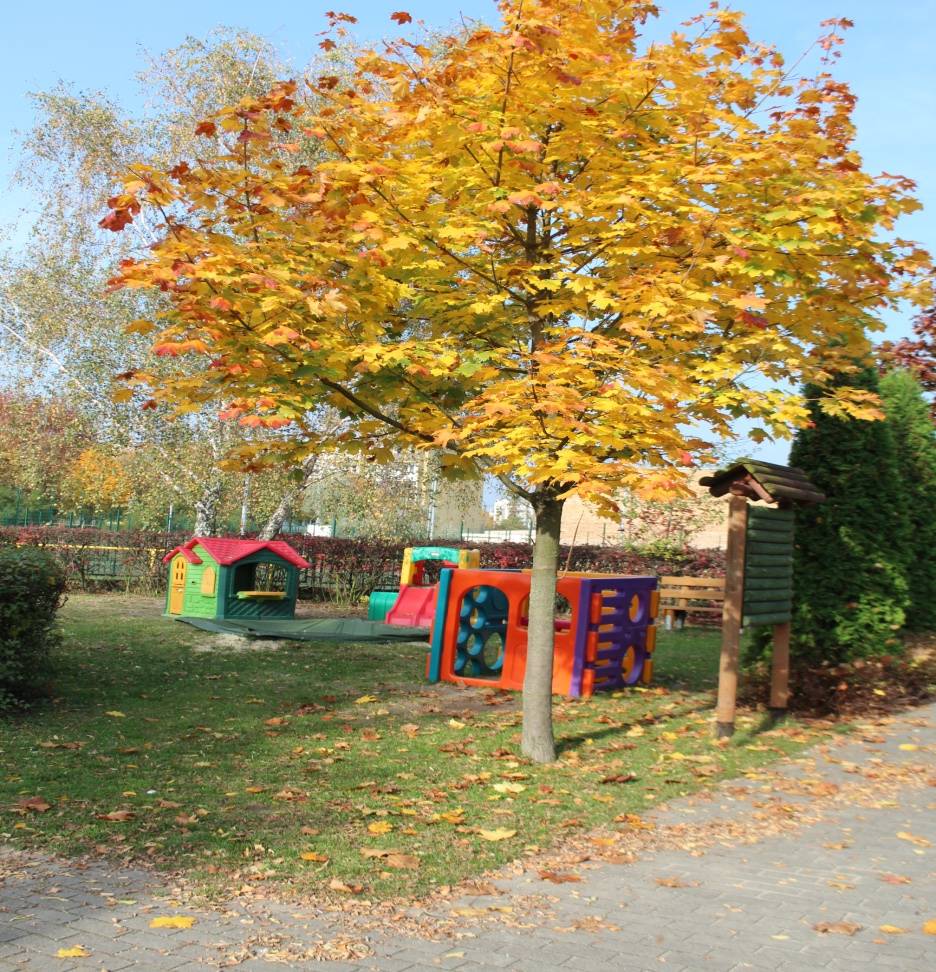 W miarę możliwości bogacimy place zabaw o nowe sprzęty
i dbamy o zieleń
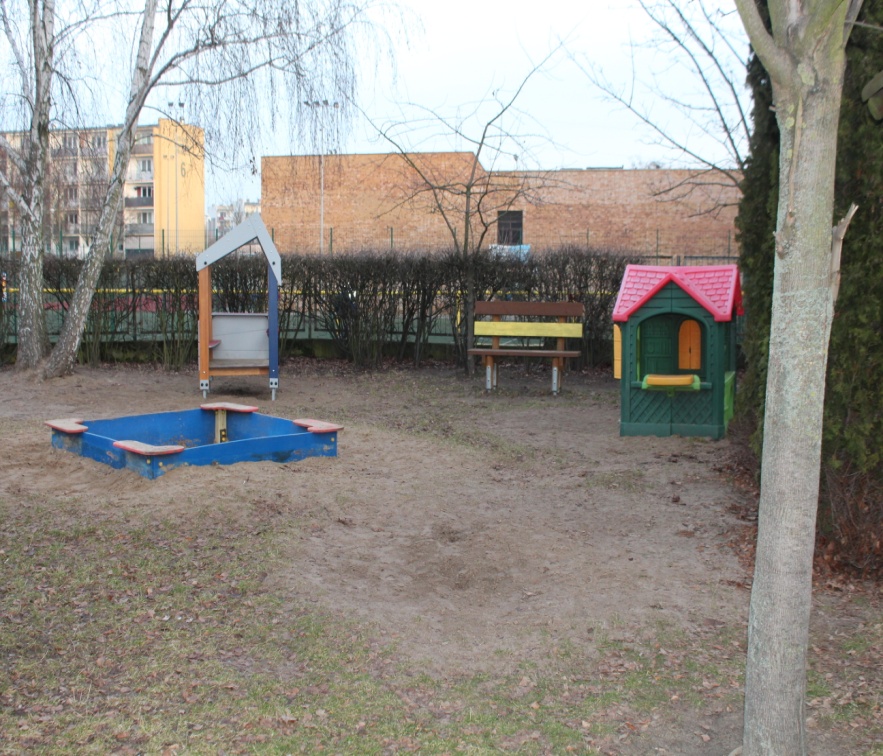 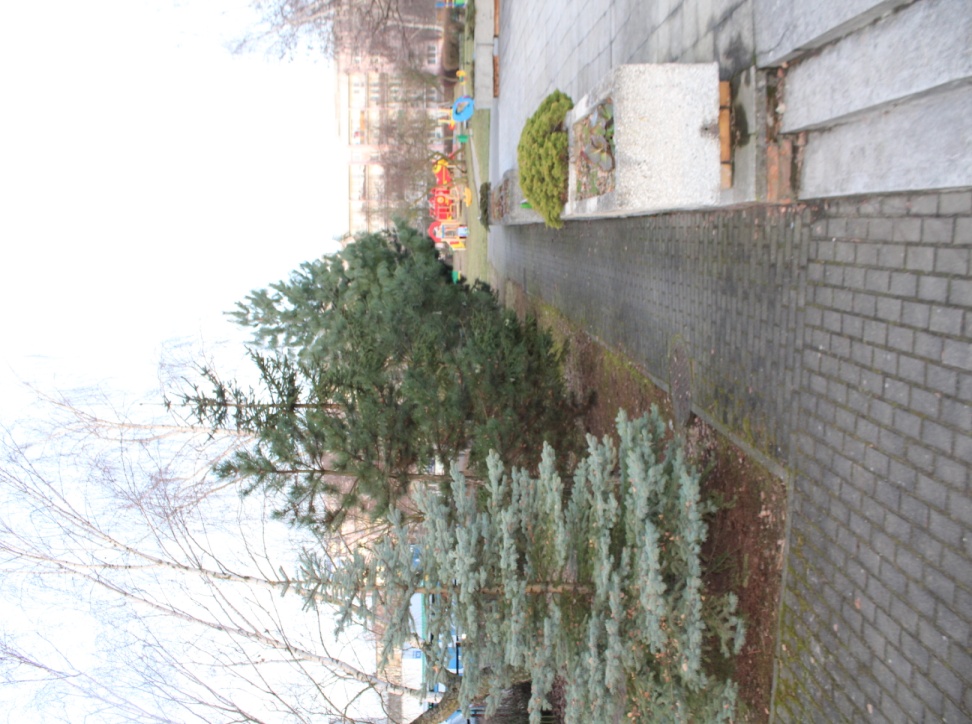 Nasz ogród wzbogacił się o kuchnię błotną.
Można  tam ugotować zupę z kwiatków, pulpety z błota lub herbatę z kałuży.
Dzieci bardzo lubią się tutaj bawić .
Wszystko, to jest możliwe dzięki hojności naszych Rodziców, to oni sfinansowali zakup kuchni dla naszych Przedszkolaków!!!
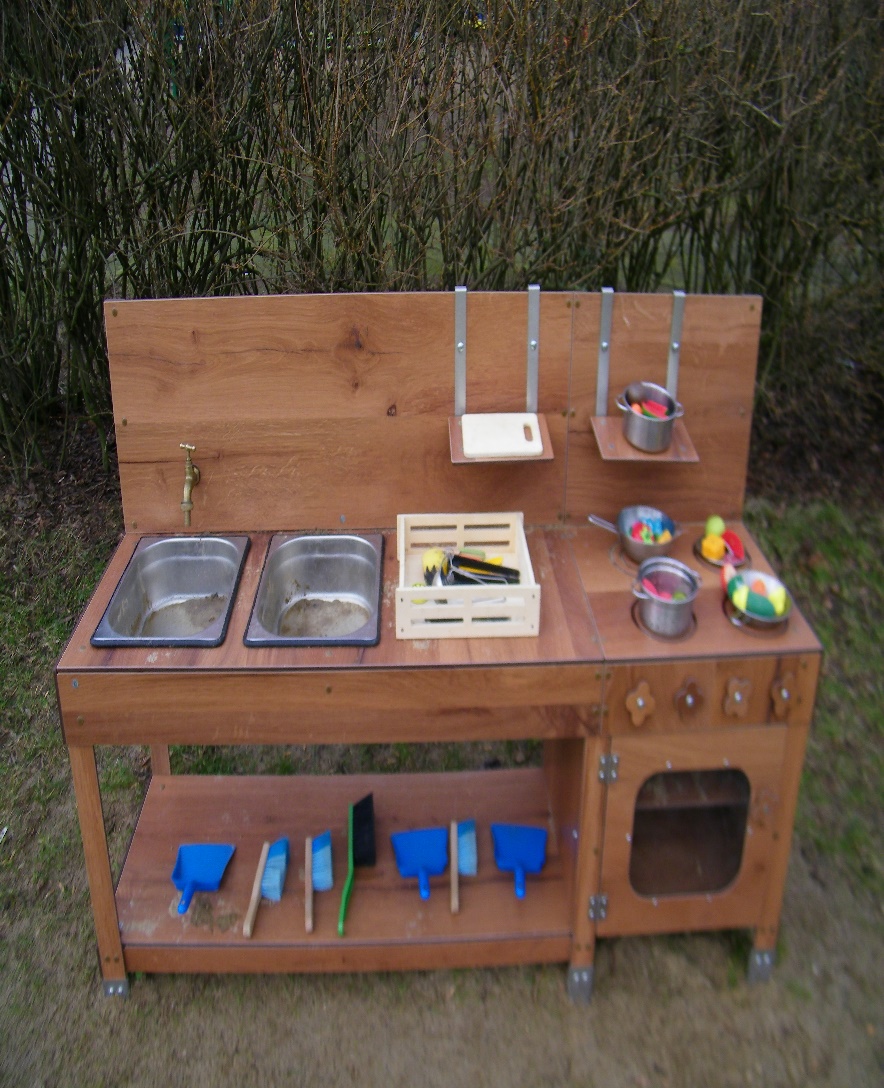 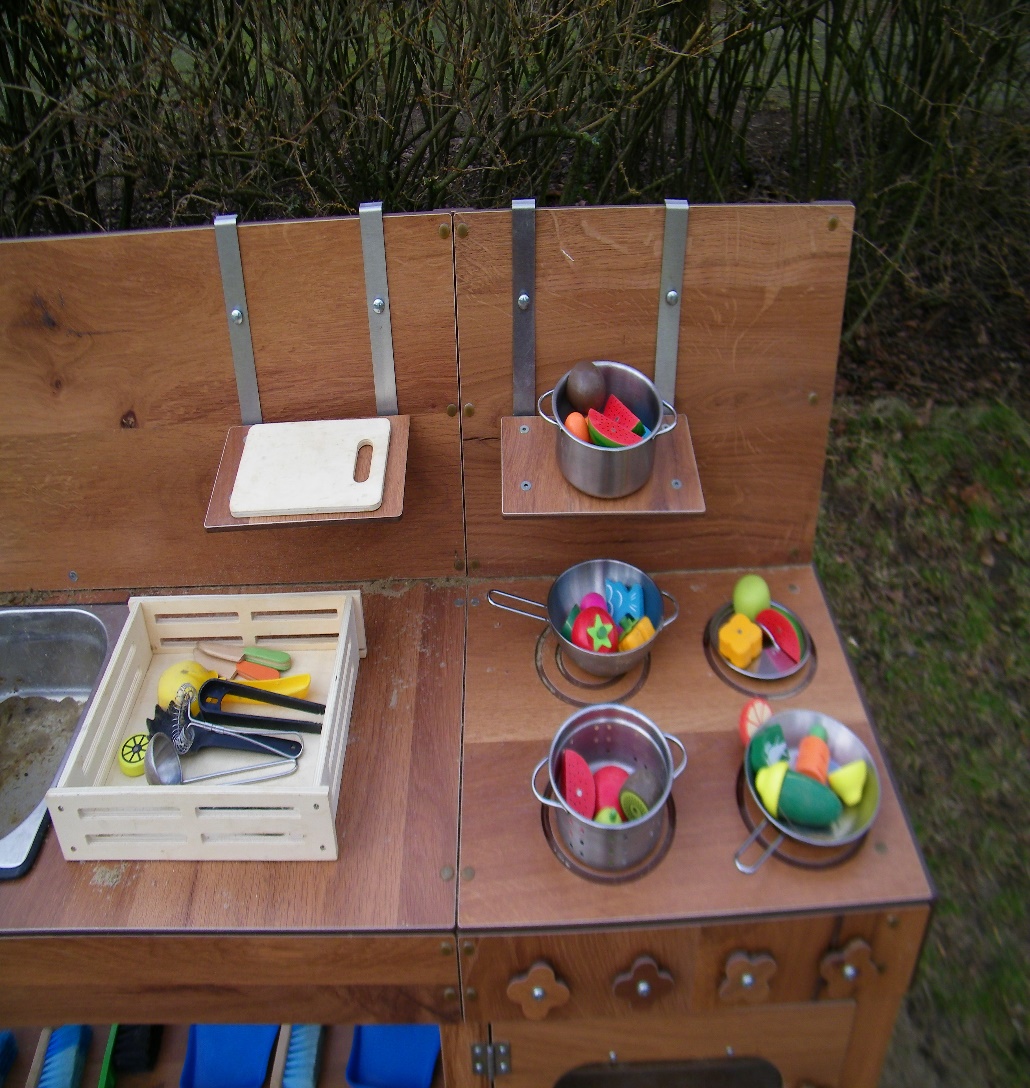 Codziennie korzystamy z naszych placów zabaw
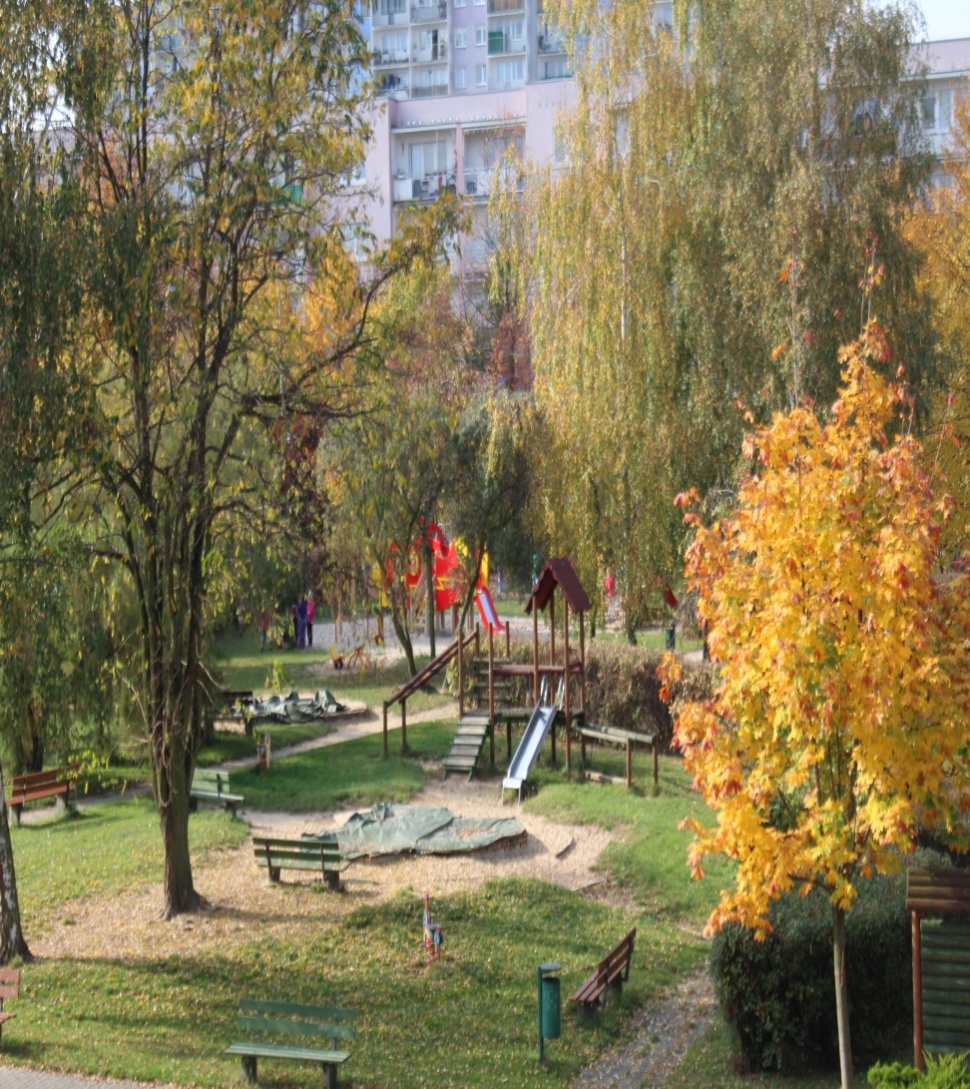 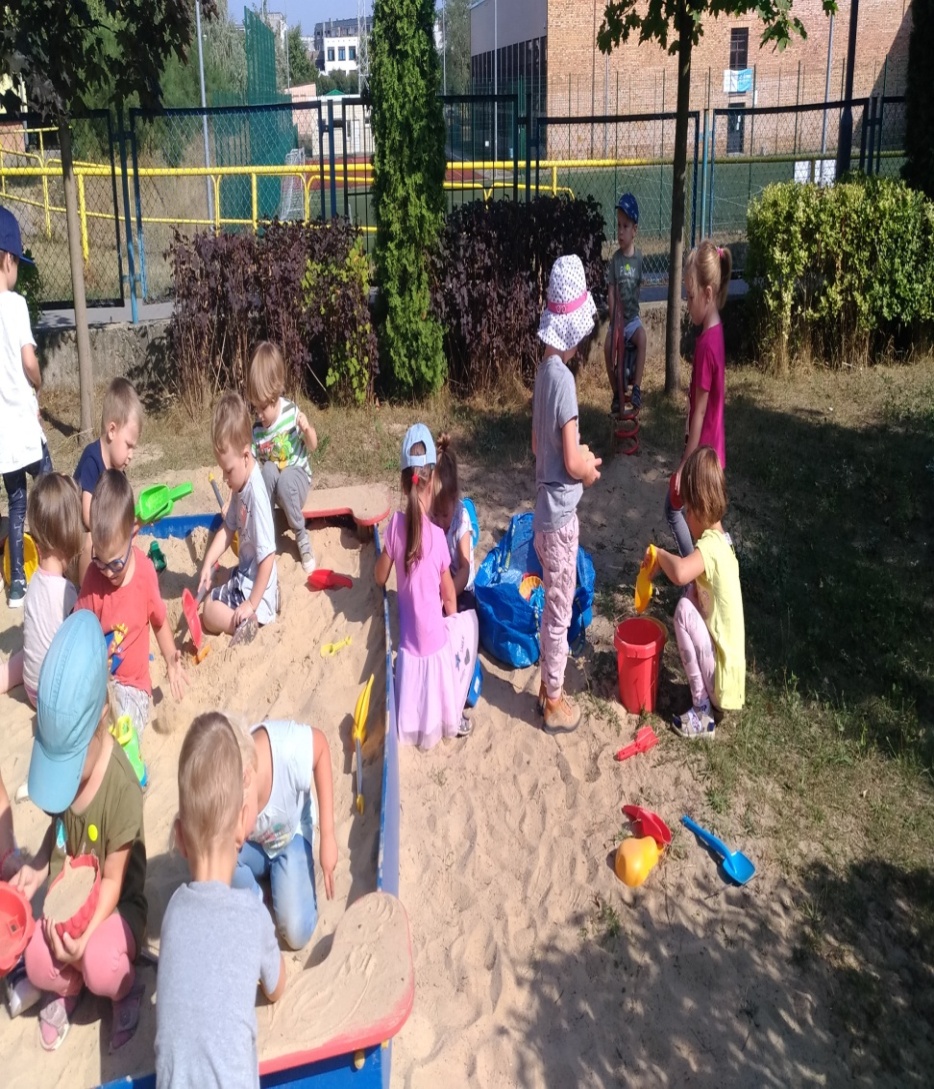 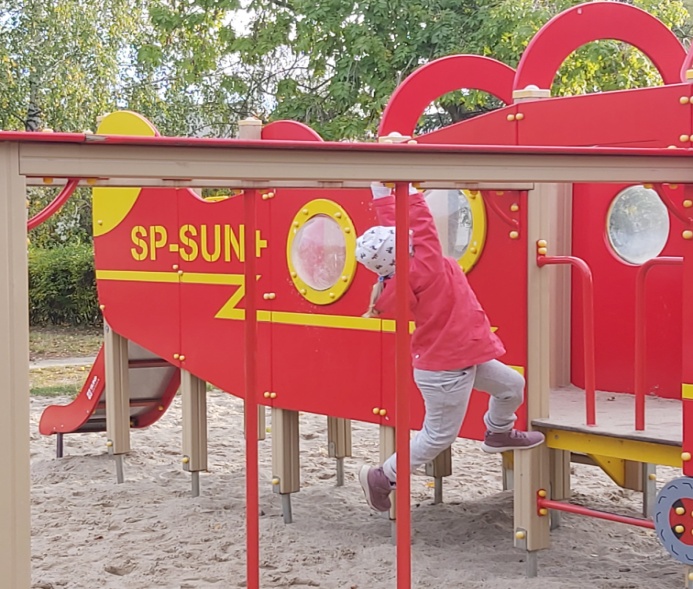 Każda grupa korzysta z jednej  części terenu  podczas  zabaw i zajęć
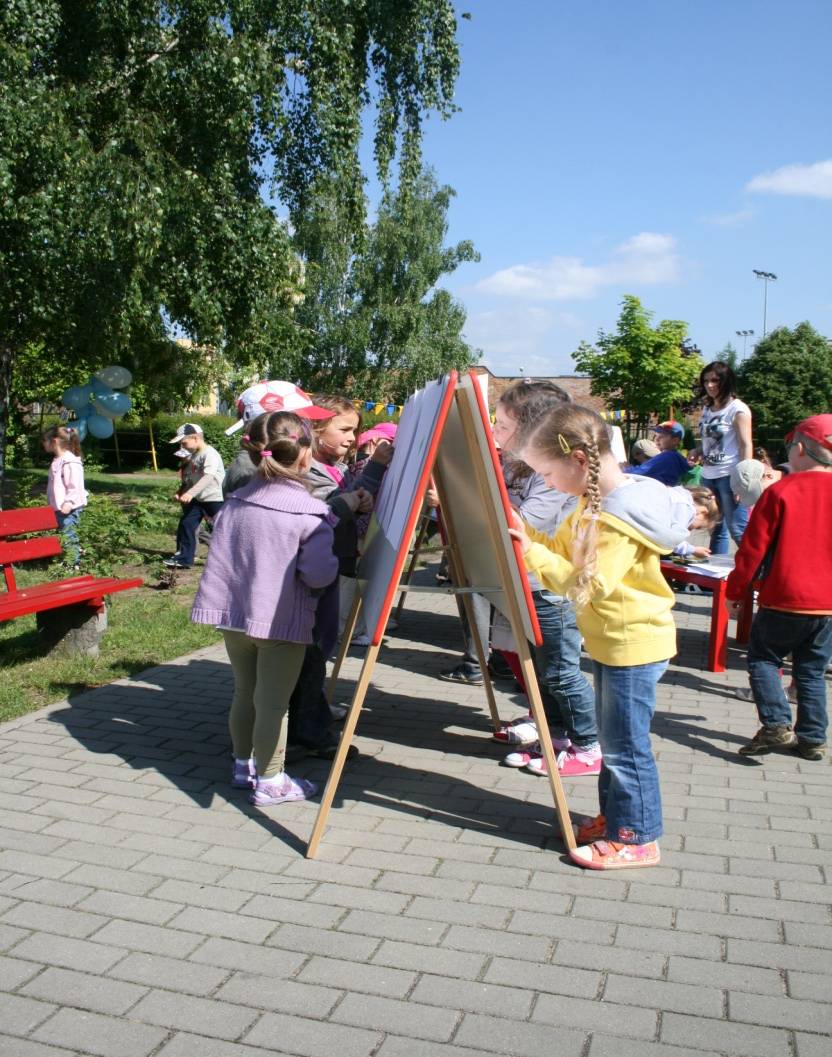 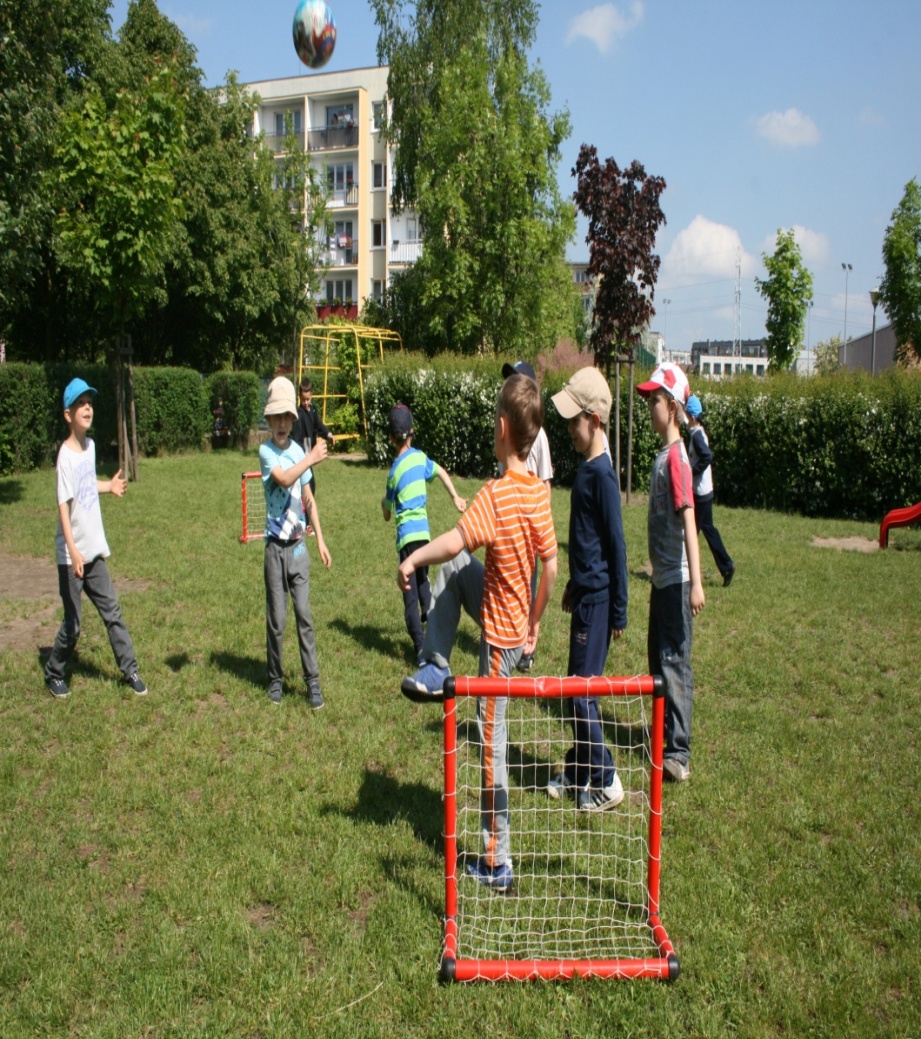 W wydzielonej części ogrodu mamy  eko- demonstartory- projekt jest dofinansowany 
z Wojewódzkiego Funduszu Ochrony Środowiska i Gospodarki Wodnej w Poznaniu.  
Z chęcią przystąpiliśmy do tego projektu.
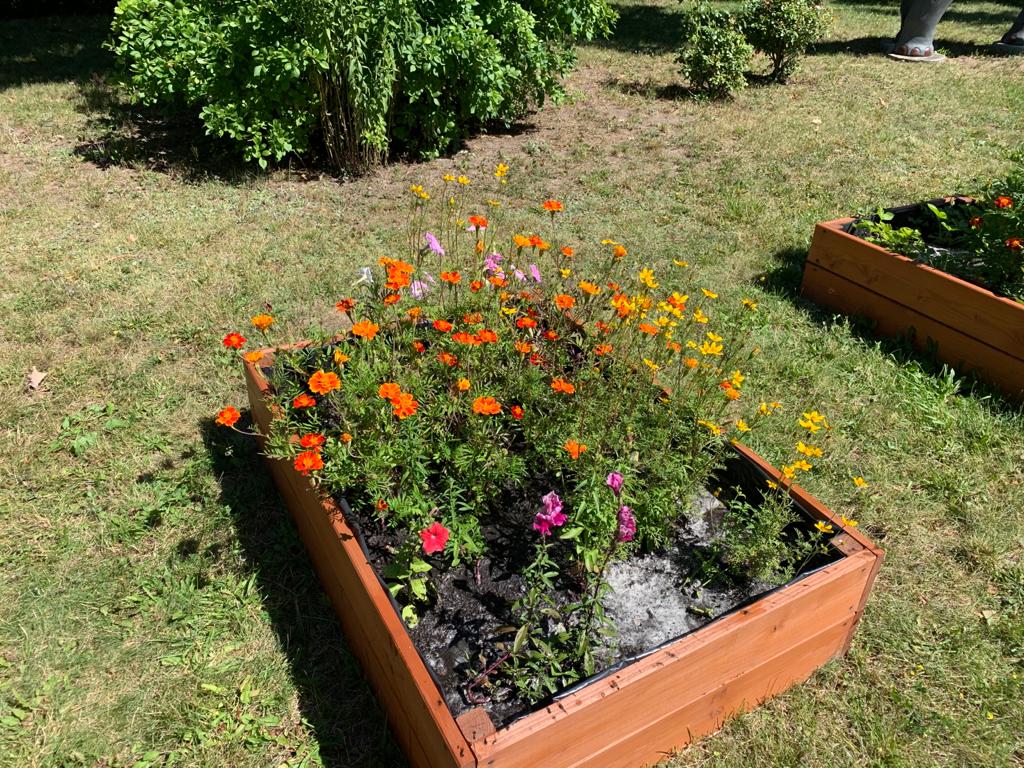 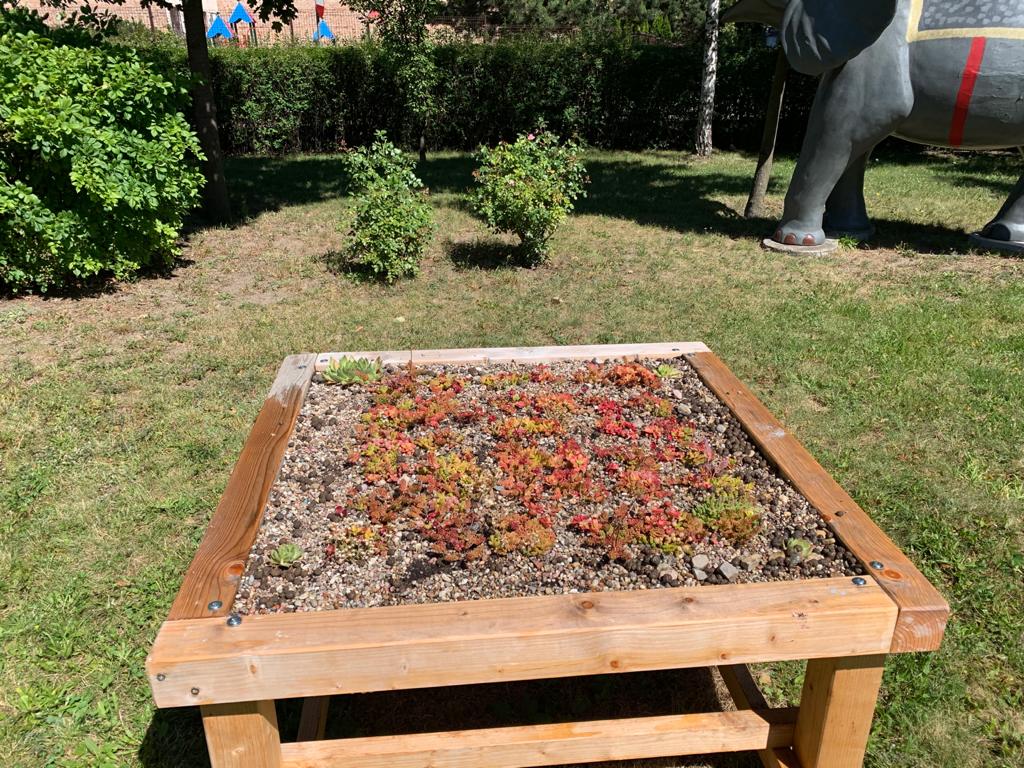 Otrzymaliśmy małą jabłonkę, która już rośnie  w naszym ogrodzie.
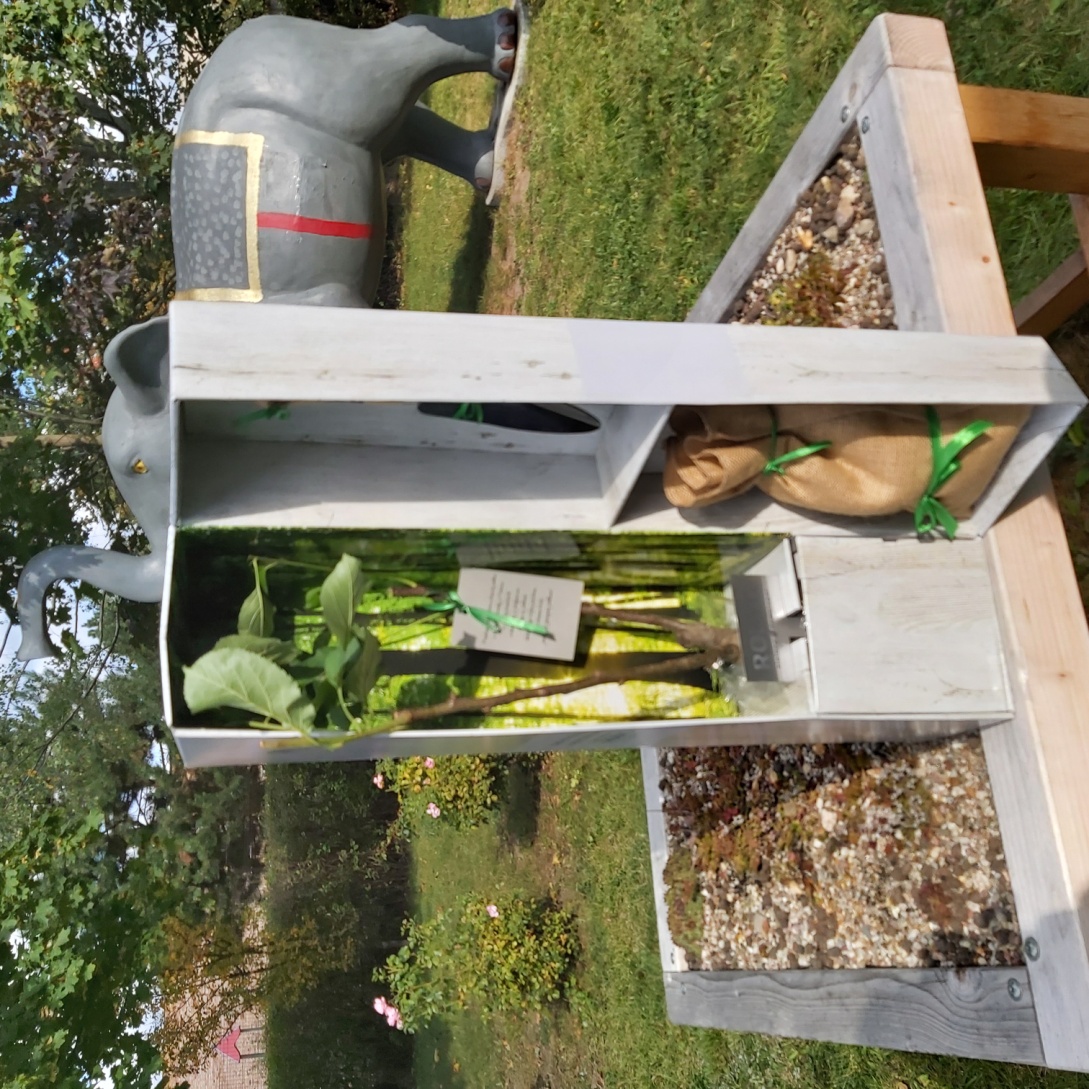 Jest coraz bardziej kolorowo
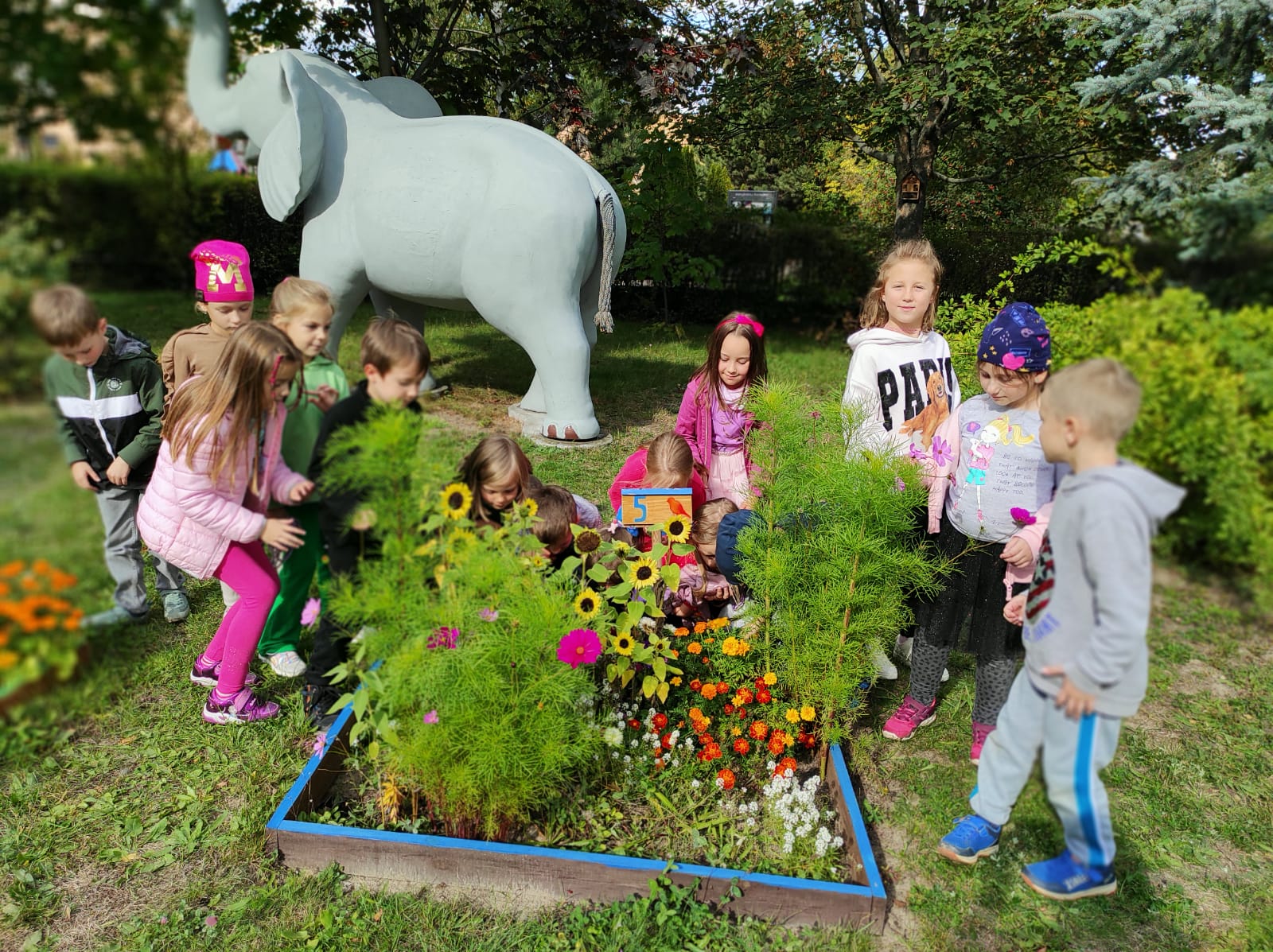 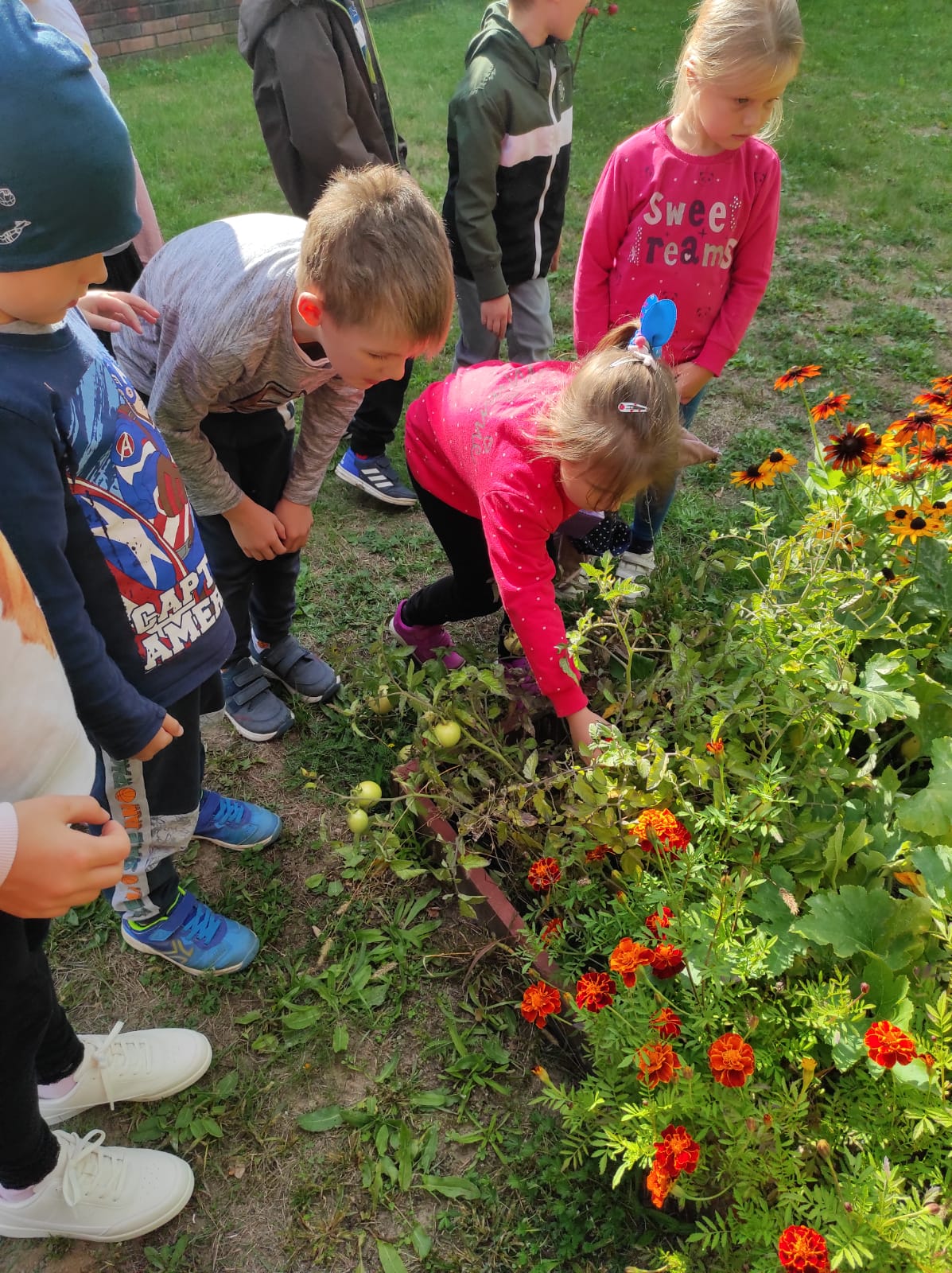 I coraz bardziej smacznie
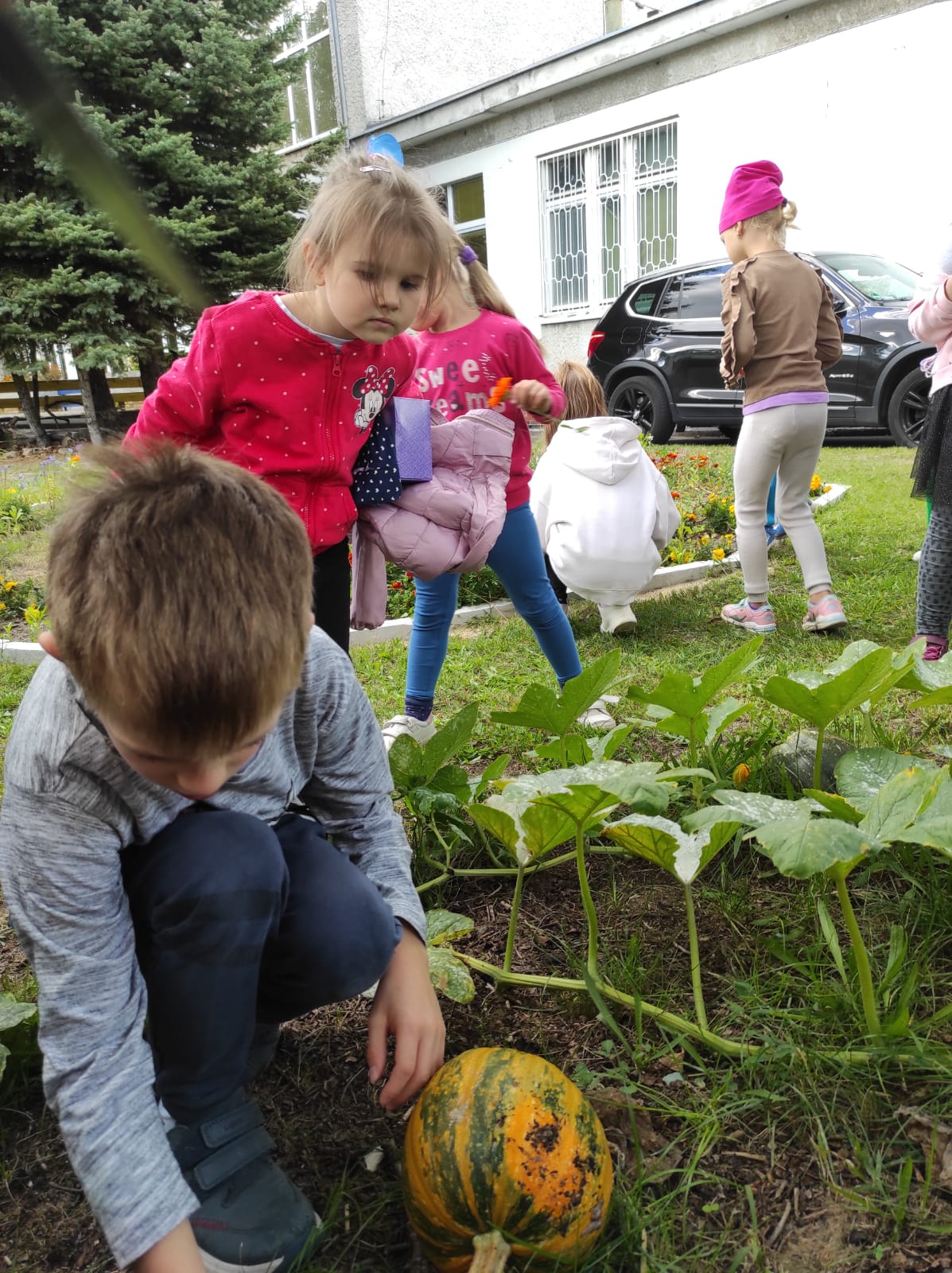 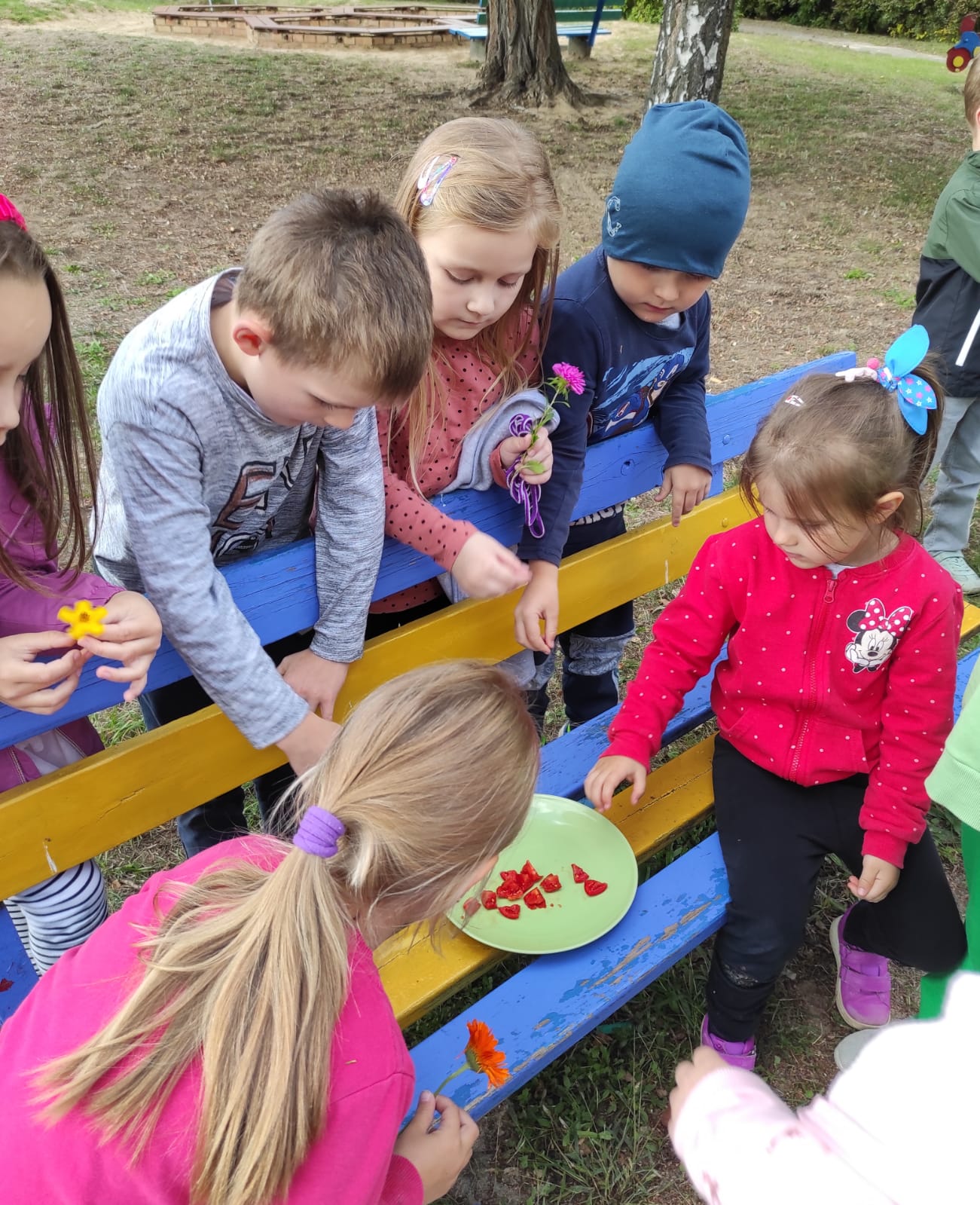 Dzieci lubią obserwować, jak zmienia się przyroda, jak rosną nasze zioła, kwiaty…
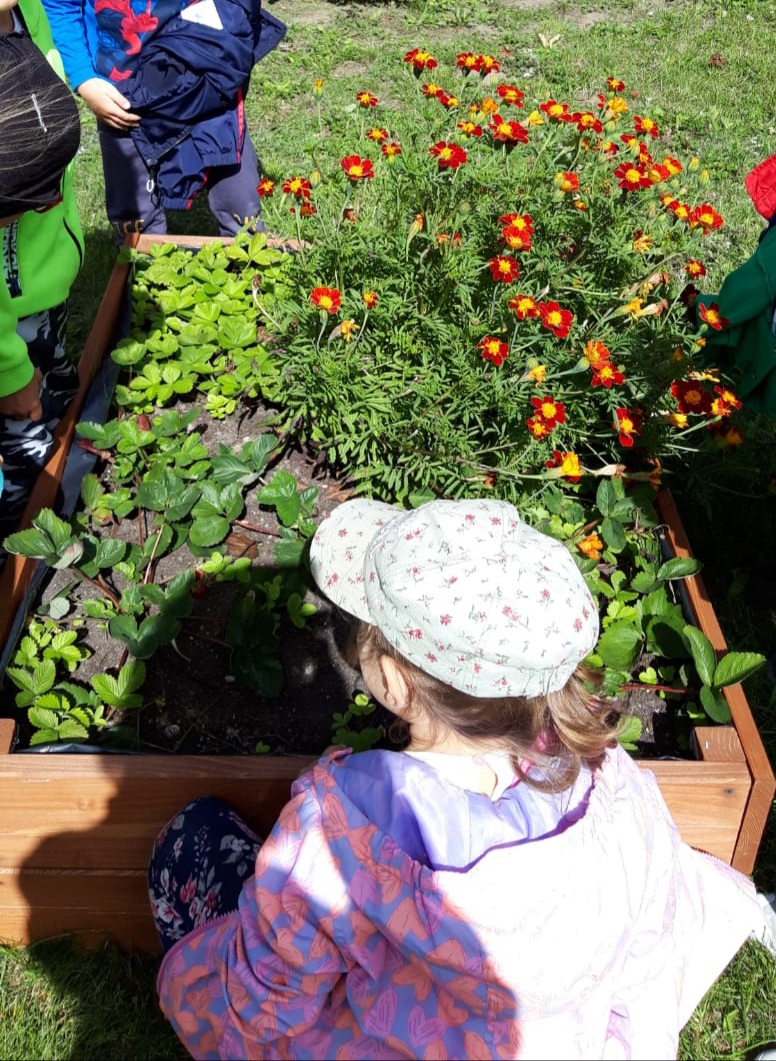 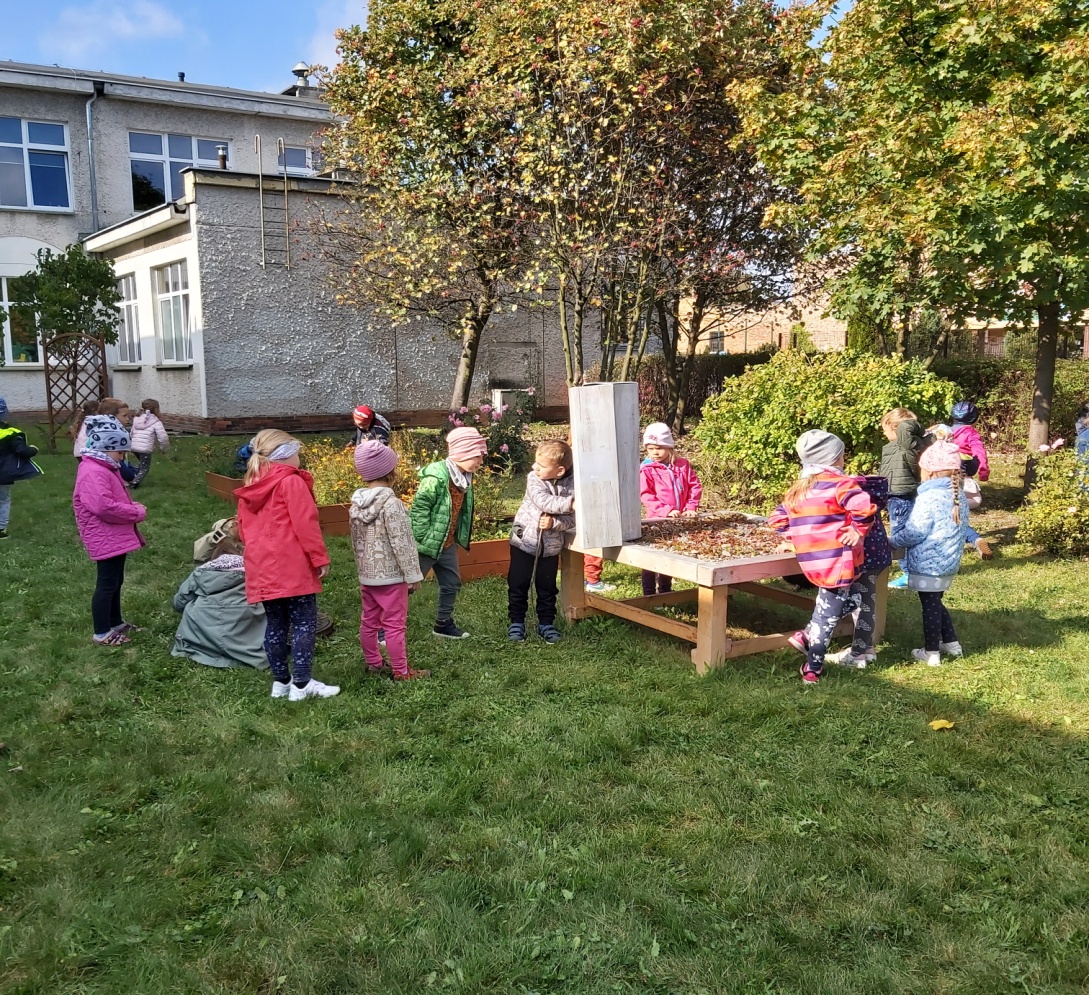 Wzbogaciliśmy tę cześć ogrodu  o  krzewy ozdobne 
i owocowe- maliny, borówki , jagody
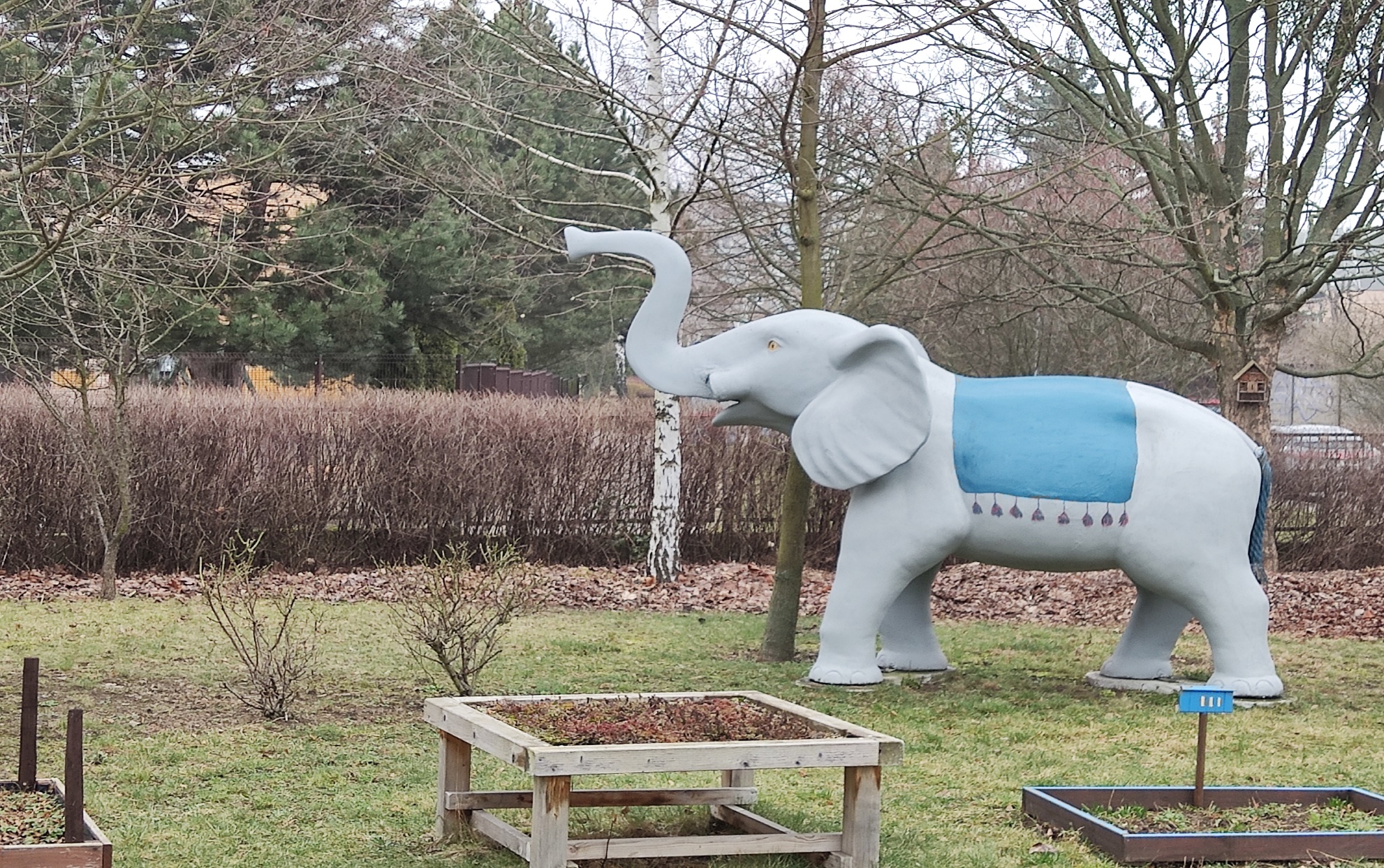 Ogród to miejsce zabaw, ale też naszych aktywności sportowych
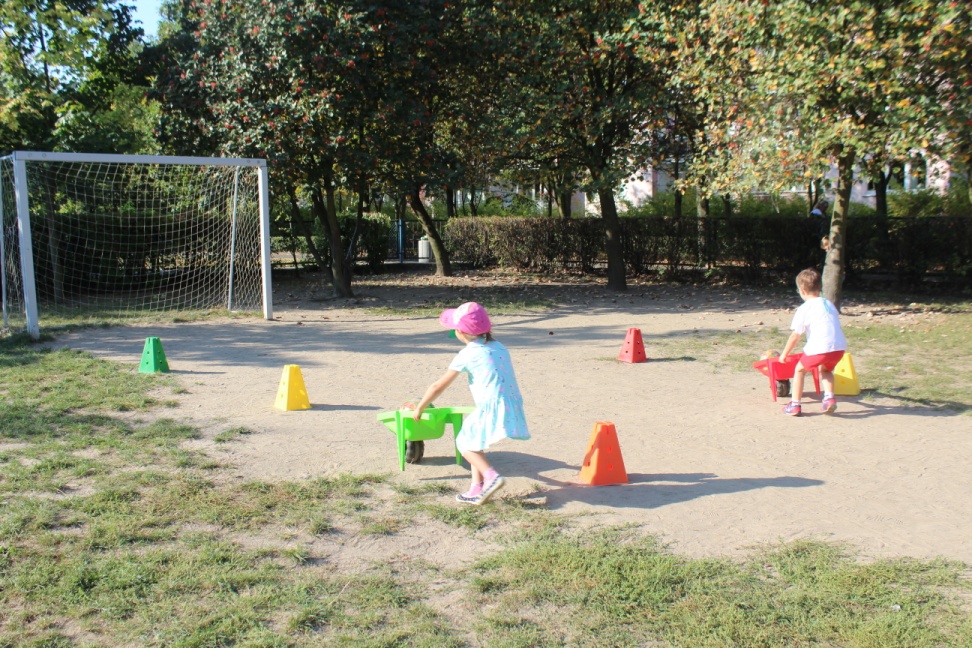 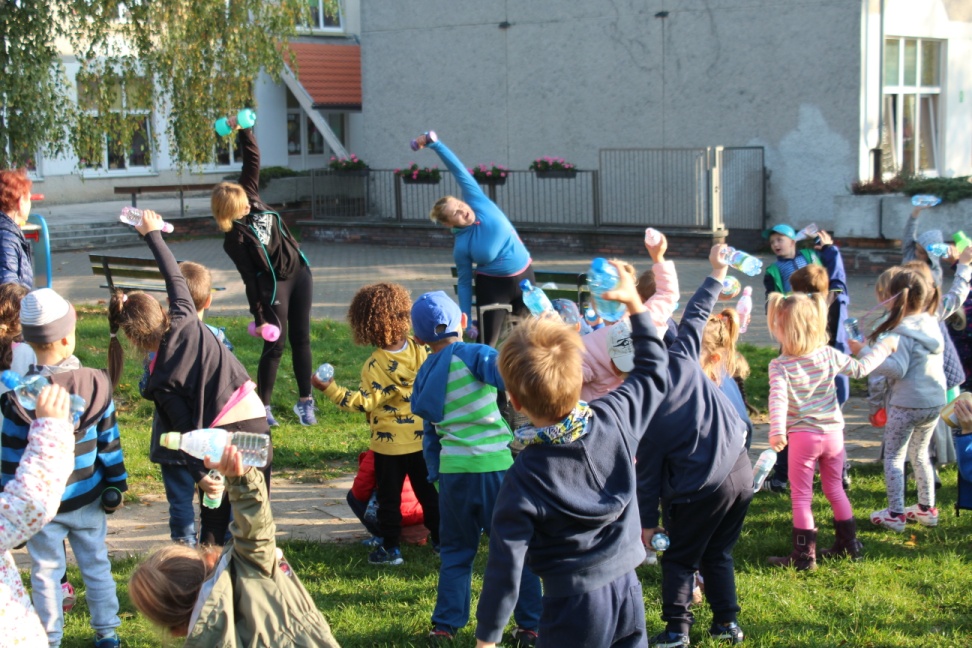 Nasi nauczyciele starają się jak mogą.
Zawsze potrafią nas czymś zaskoczyć.
Nauczyciele przygotowują dla dzieci  teatr   
Piotruś Pan
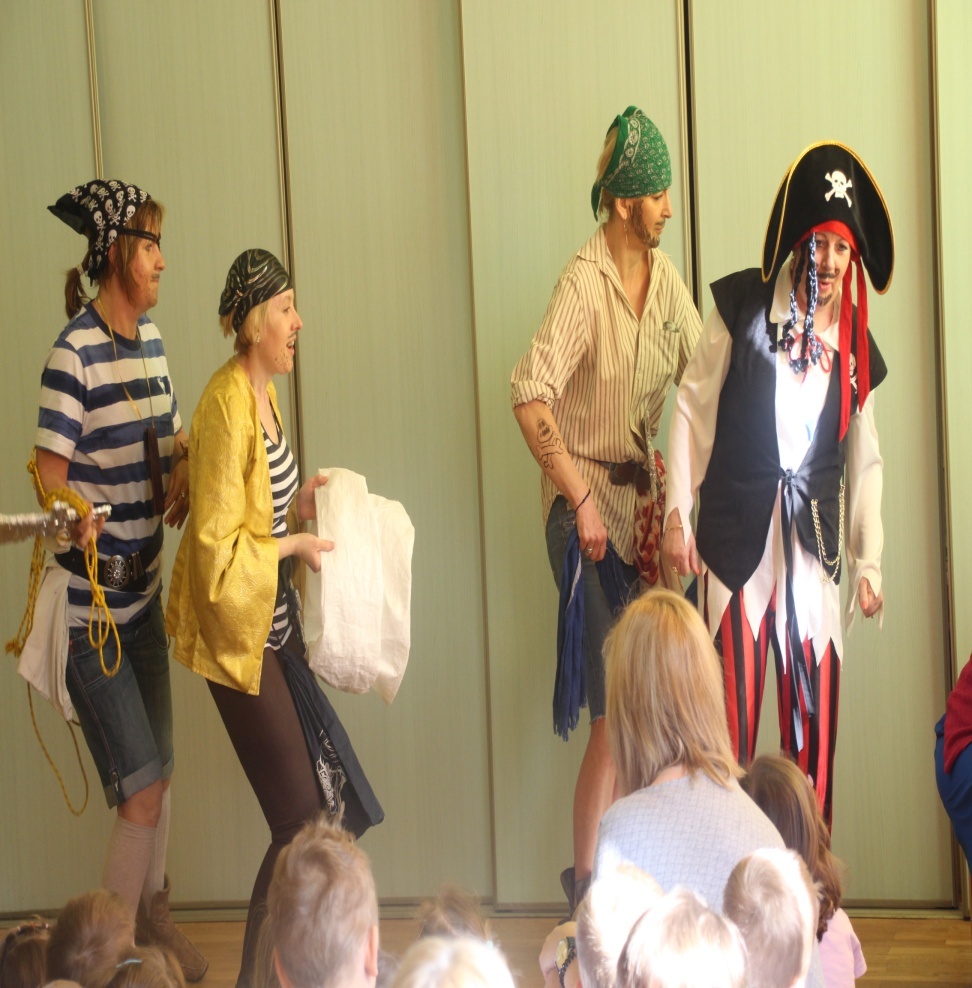 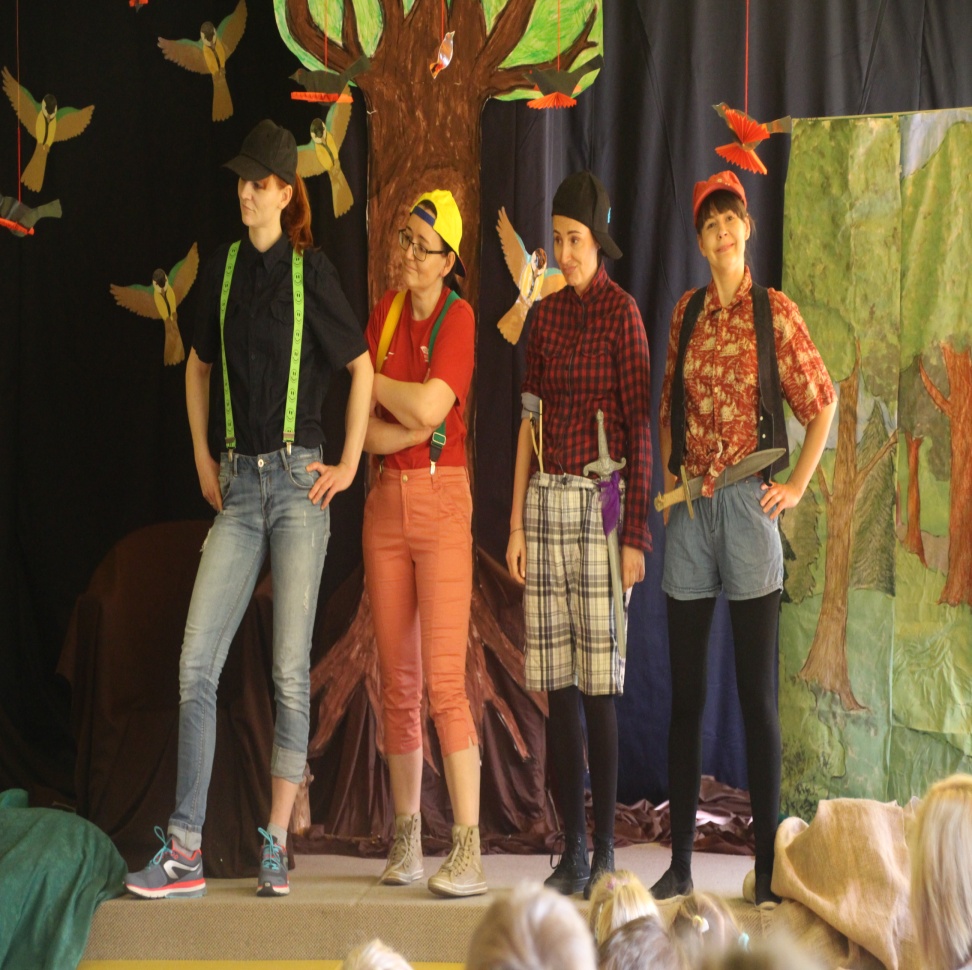 Piotruś Pan
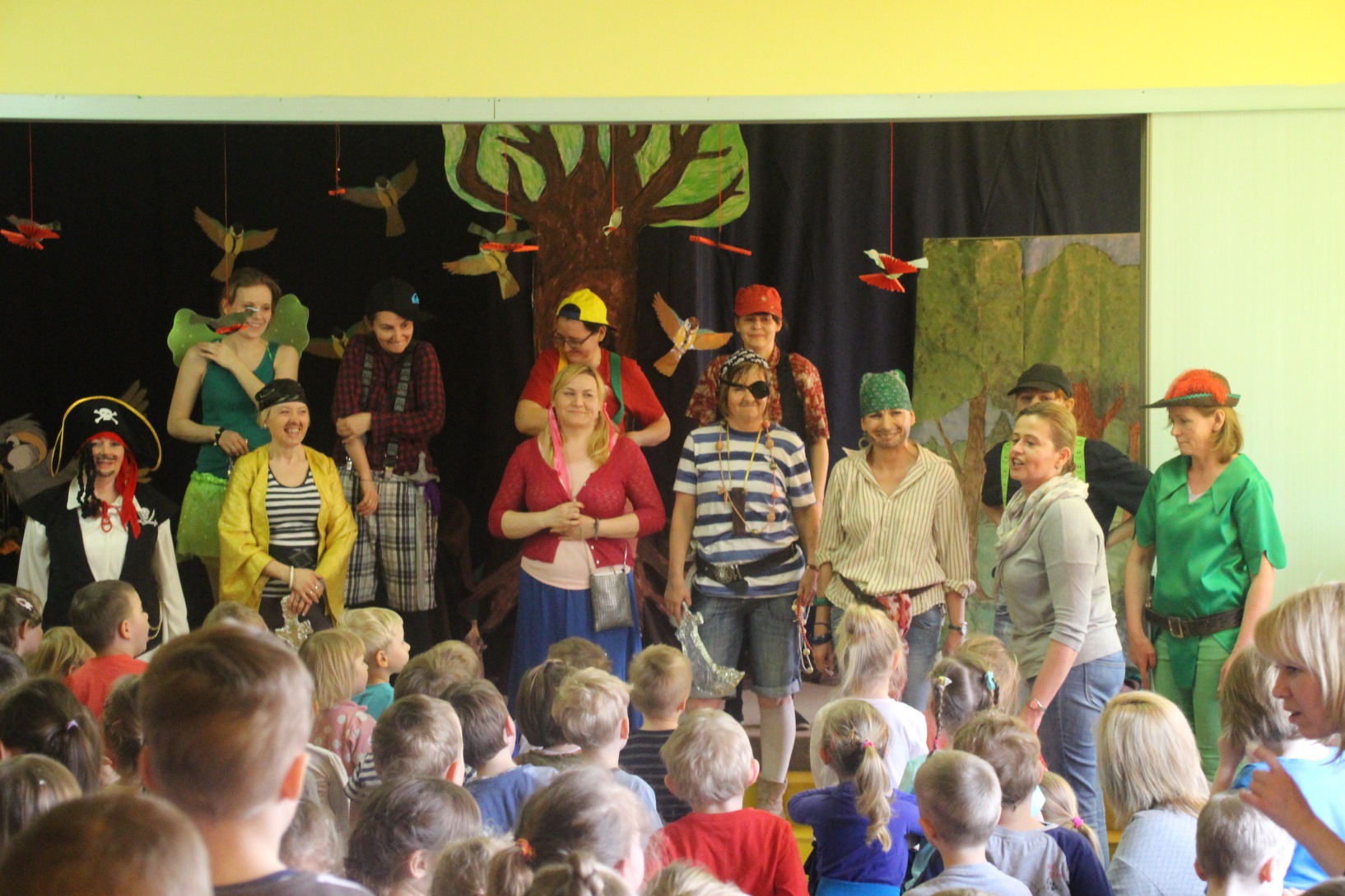 Legenda o Poznańskich Koziołkach
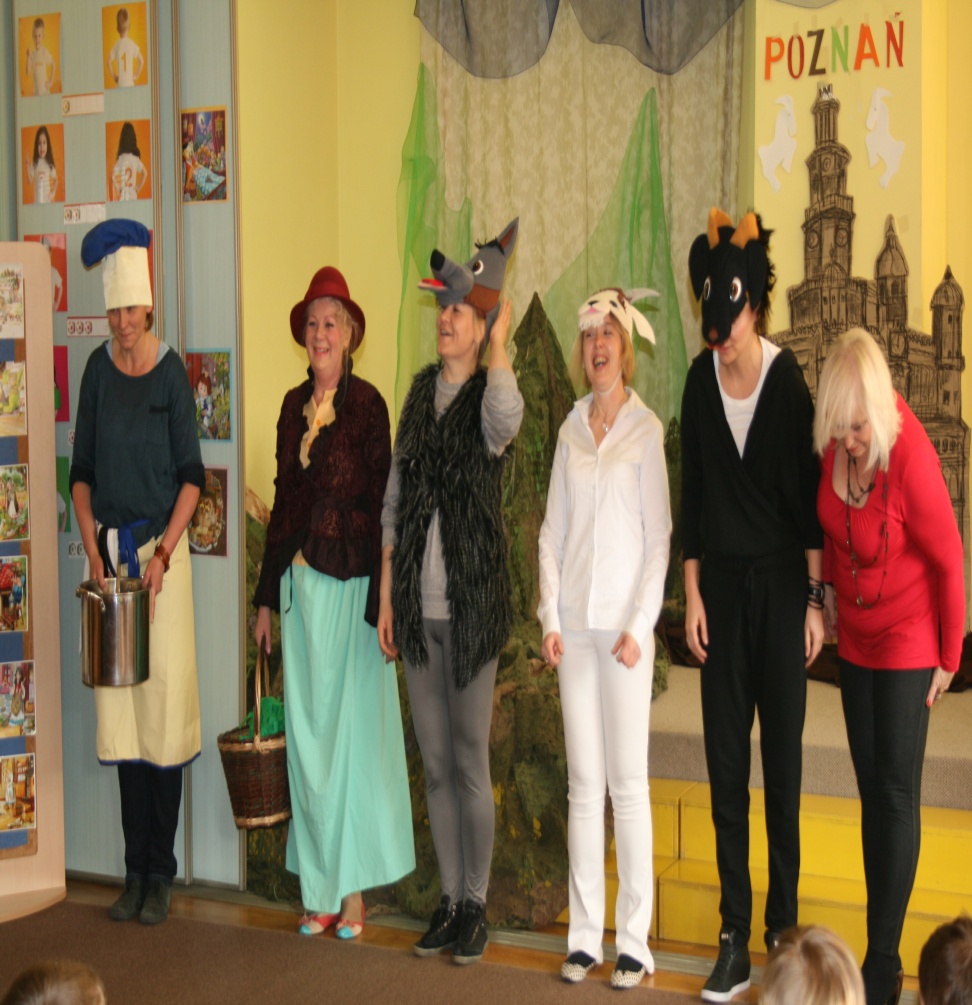 Czerwony Kapturek
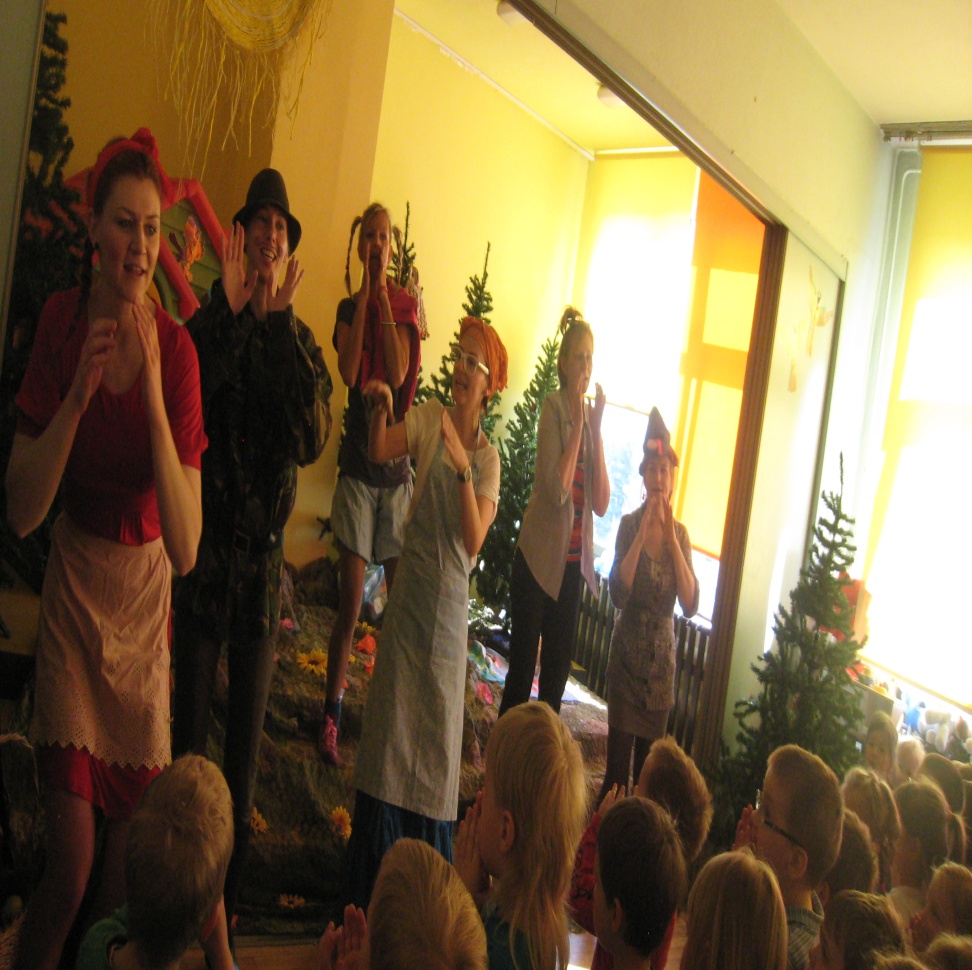 Podróże Krzysztofa Kolumba
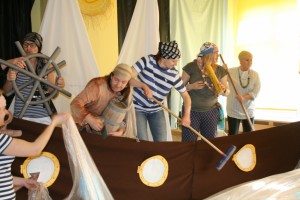 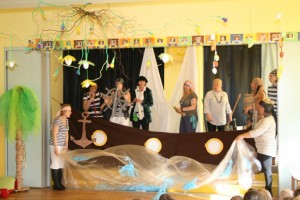 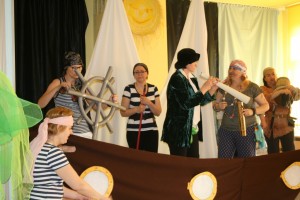 Kot w butach
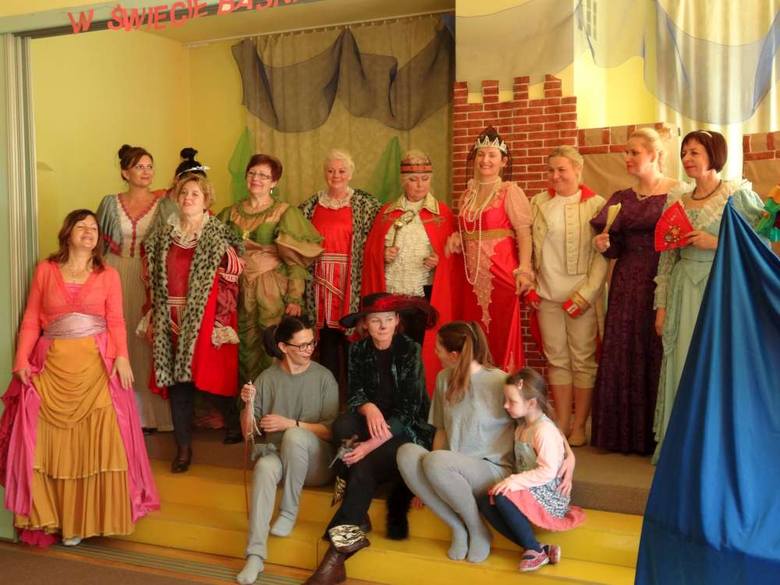 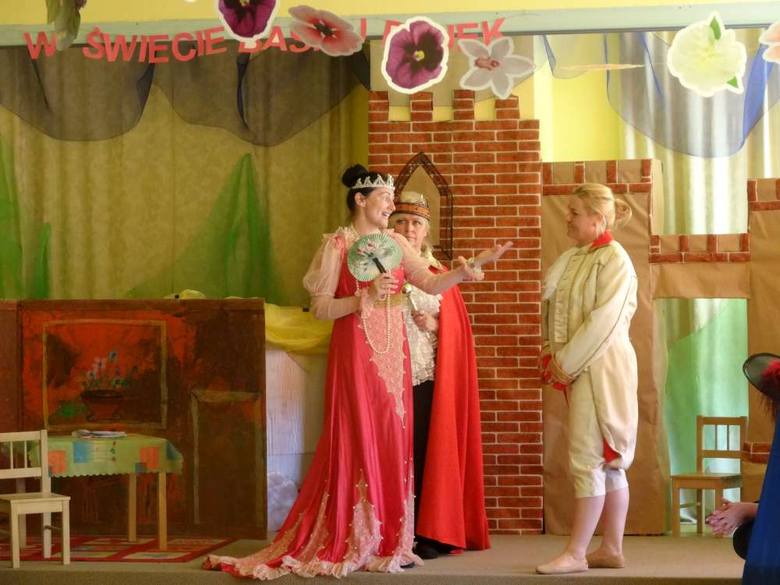 Poznajemy pracę aktora
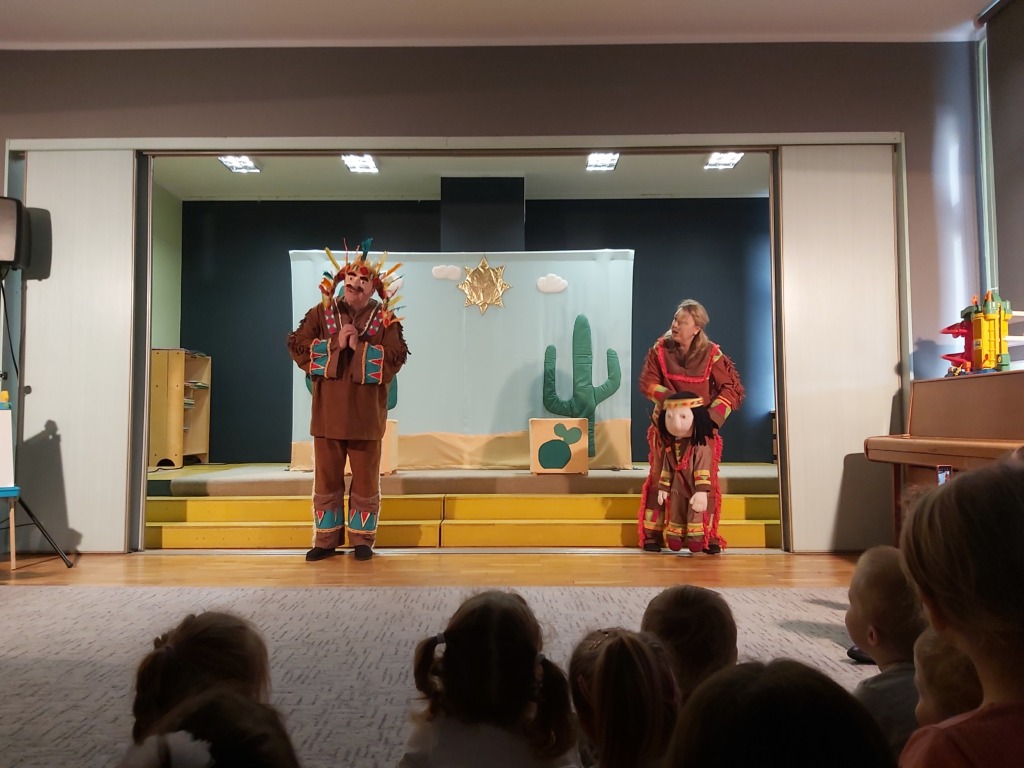 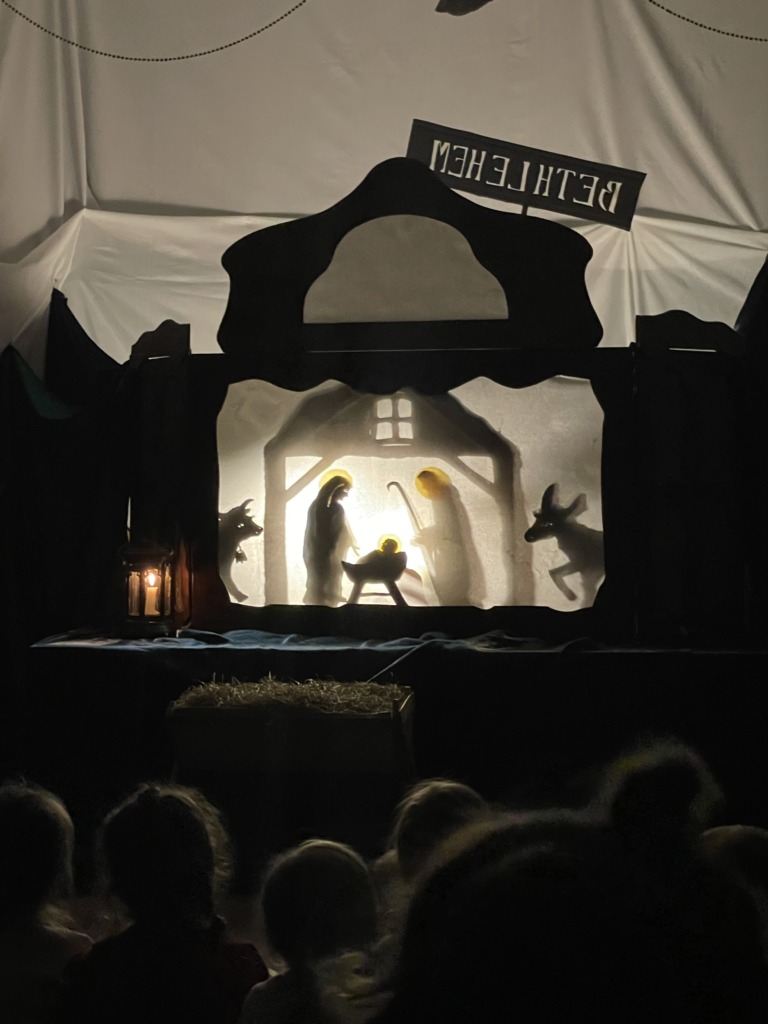 Tradycją naszego przedszkola stały się też przedstawienia z cyklu Rodzice- Dzieciom.
Przedszkolaki zwykle 1 czerwca , z okazji Dnia Dziecka, zostają mile zaskoczone, 
gdy na scenie pojawiają się najlepsi i najukochańsi aktorzy- Rodzice. 

Nasi kochani Rodzice przygotowali już inscenizacje kilku utworów-
Kopciuszek, Królewna Śnieżka, Baba Jaga u dentysty, Rzepka,
 Lokomotywa,  Spotkanie bajek…

 Okazuje się, że mamy bardzo zdolnych i pracowitych Rodziców, 
którzy dla dzieci są w stanie poświęcić swój czas.
 Dziękujemy !
CO JESZCZE DZIEJE SIĘ U NAS? 

 Spacery do pobliskiego Żurawińca i spacery po osiedlu.
Działania pro ekologiczne- włączanie się do corocznych akcji 
Sprzątanie Świata , Dzień Drzewa, Dzień Ziemi.
Zapraszanie teatrów dla dzieci , różnych grup artystycznych, 
działających na rzecz edukacji.
Spotkania z ciekawymi ludźmi,   zawodami  ( często naszymi Rodzicami)
 zarówno w przedszkolu jak i w miejscach Ich pracy. 
Spotkania z nauką- eksperymentami ,dzięki którym odkrywać możemy  prawa nauki . 
Spotkania plastyczne- doświadczanie kontaktu z różnymi materiałami plastycznymi, technikami.
Spotkania z przyrodą – wycieczki do miejsc ciekawych.
Zwiedzanie Poznania,  zabytkowych budowli i  miejsc, poznawanie naszej historii. 
 Warsztaty  w poznańskich i podpoznańskich  muzeach .
Udział w różnych konkursach- plastycznych, wokalnych, sportowych, 
w których zdobywamy nagrody.  Udział w rożnych  przeglądach działań artystycznych.
Cenne dyplomy i trofea naszych wychowanków zdobią hol przedszkola-
 jesteśmy z tego bardzo dumni.
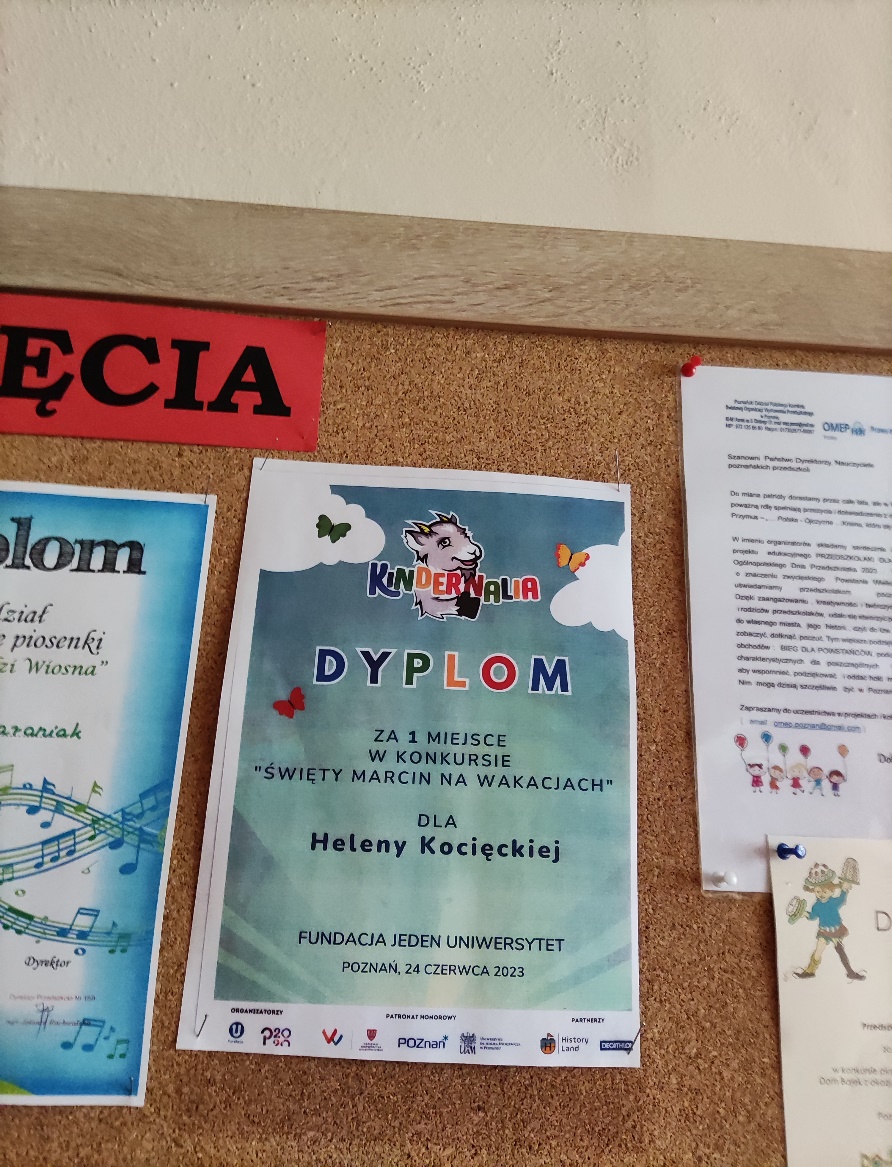 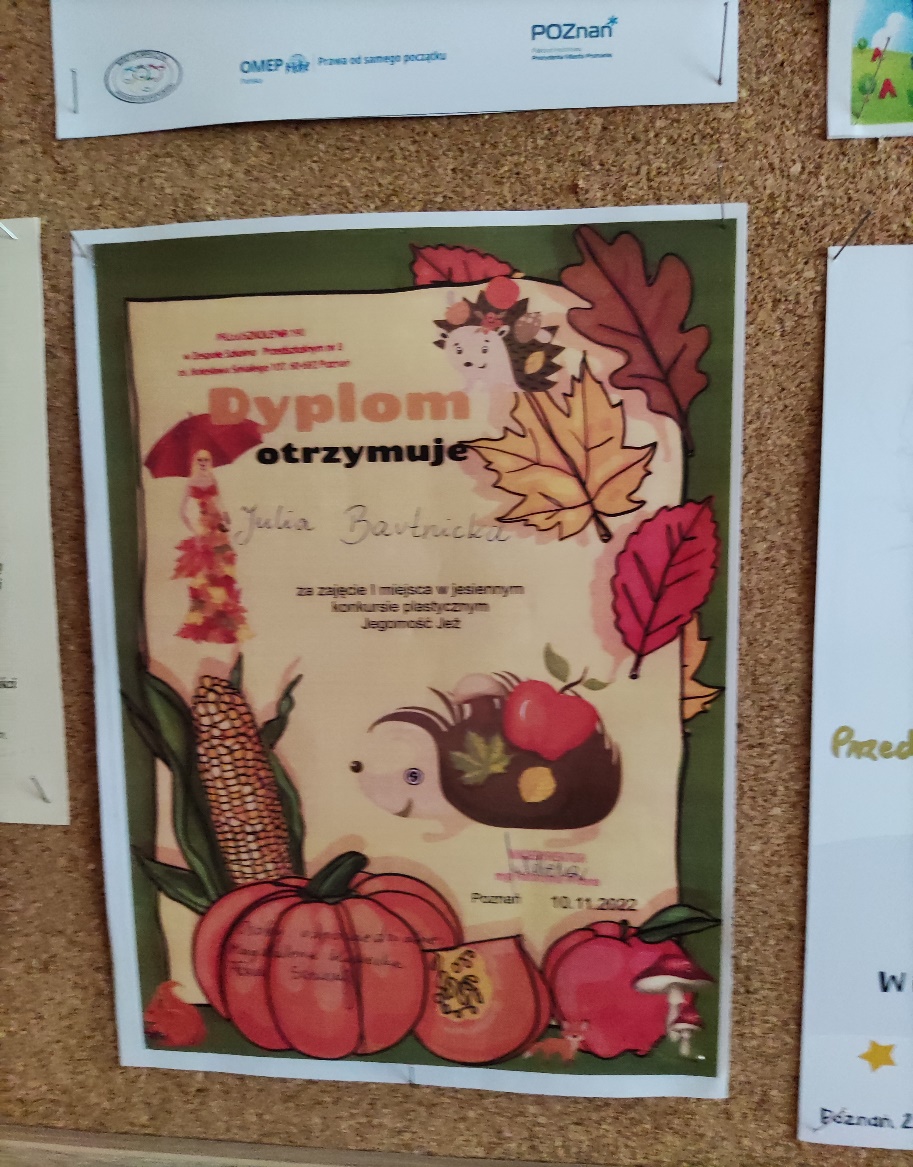 Lubimy i chcemy pomagać – W tym roku obdarowaliśmy smakołykami  i zabawkami
 pieski i   koty ze schroniska.
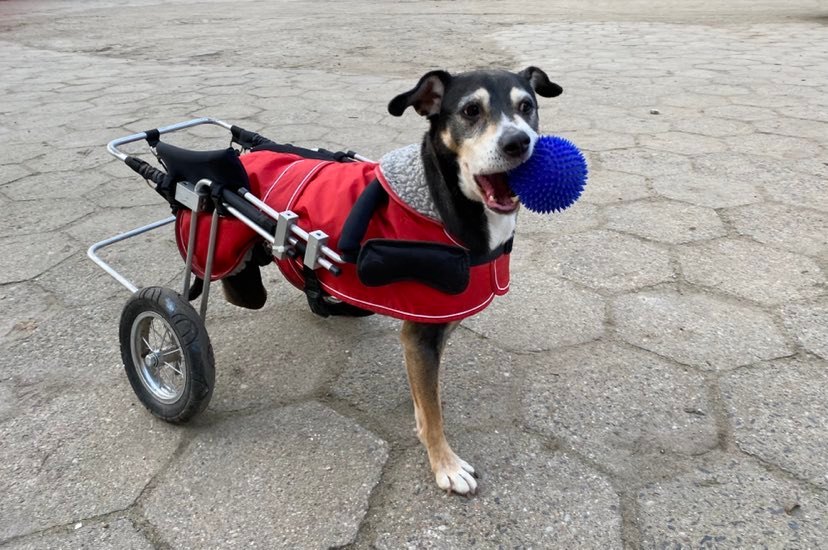 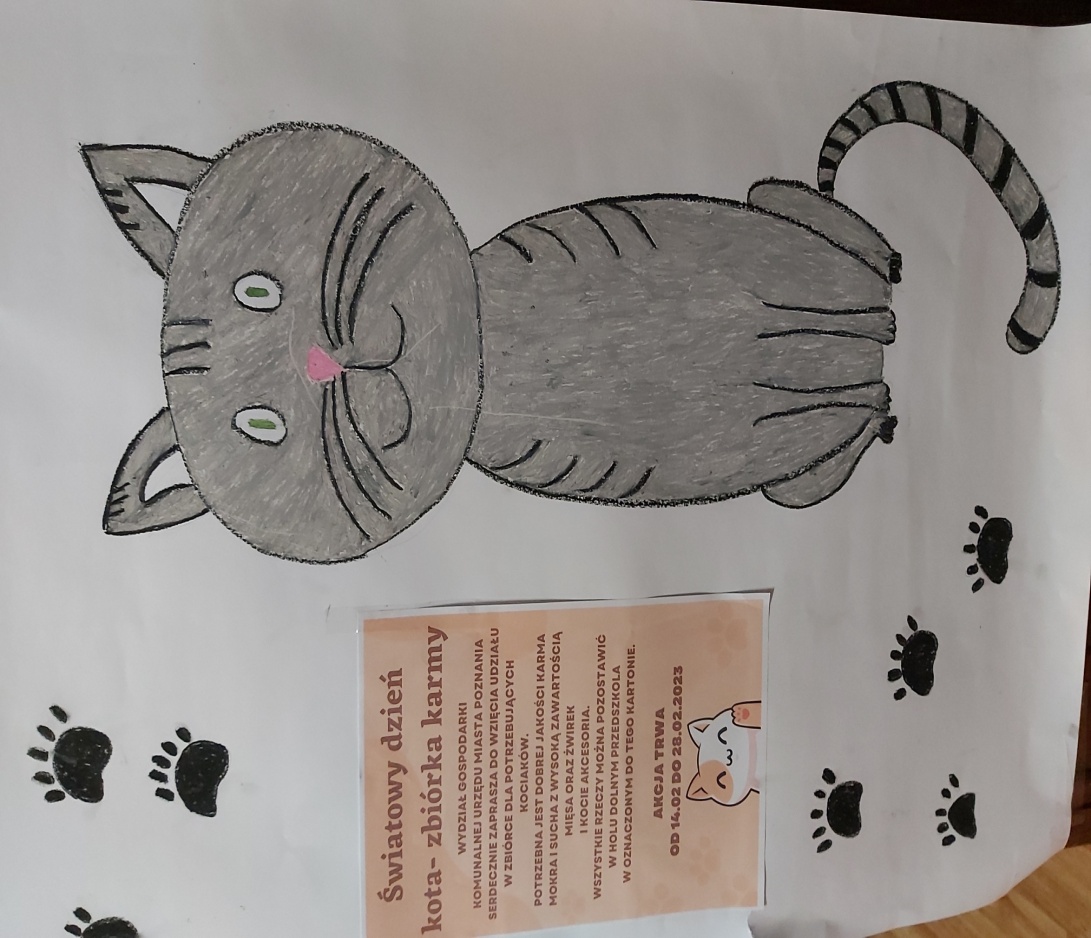 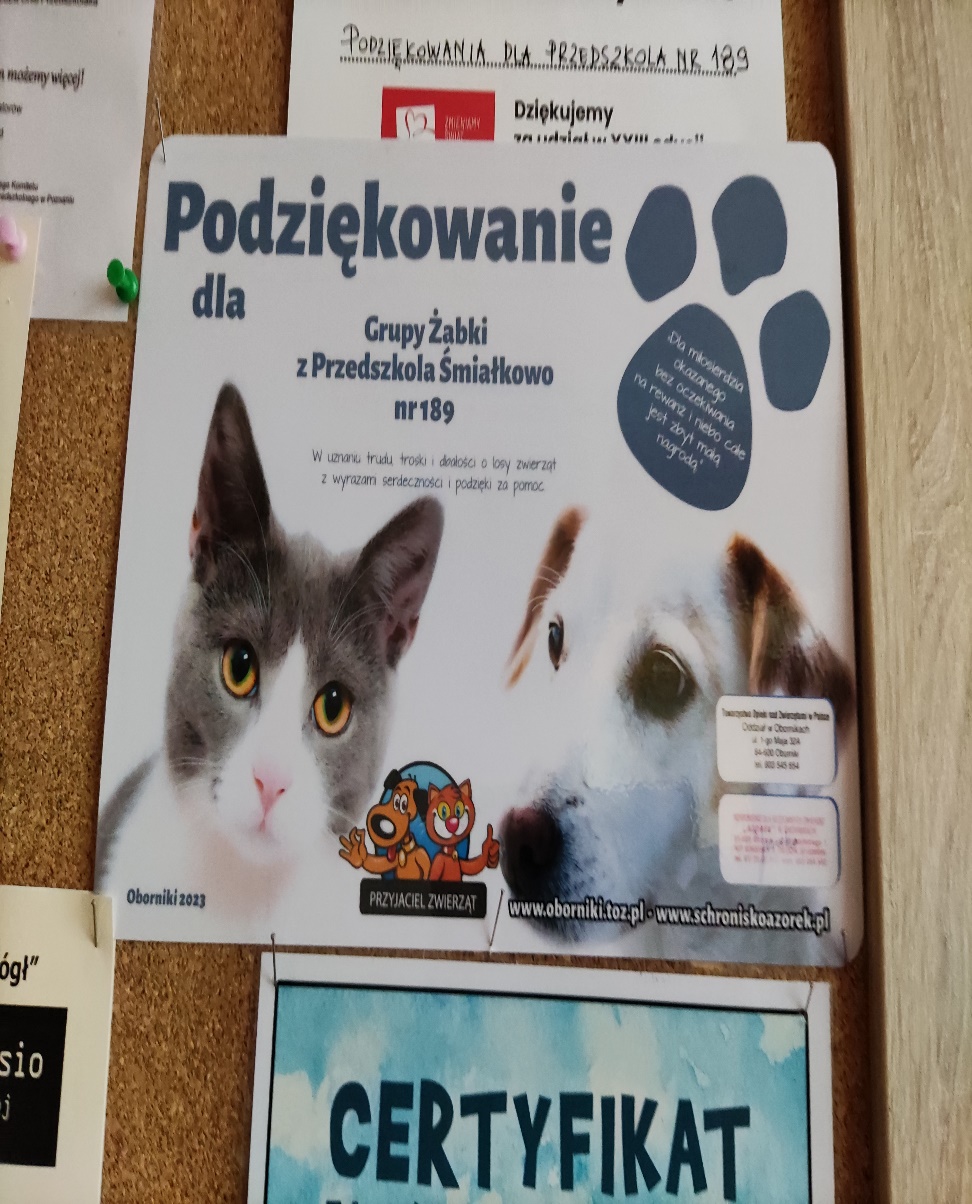 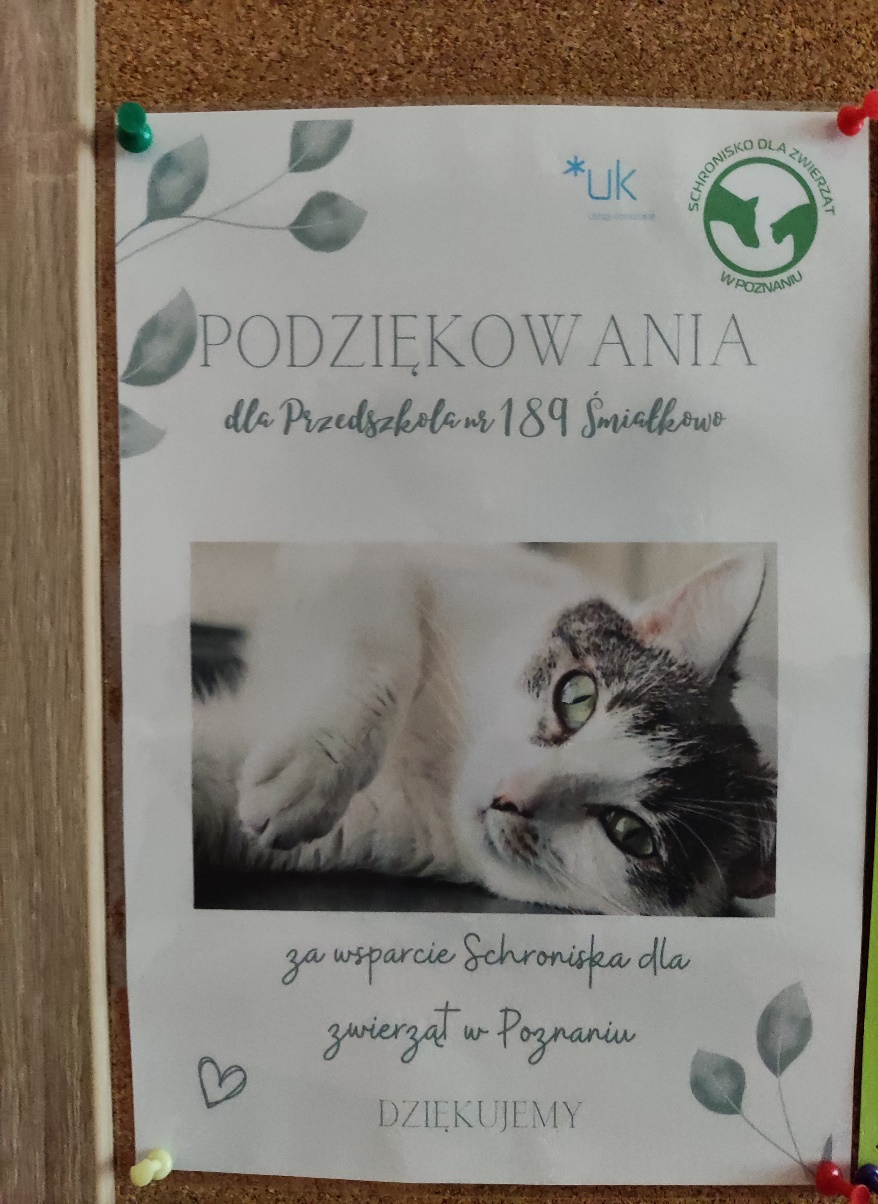 Uczymy się  pomagać na różne sposoby
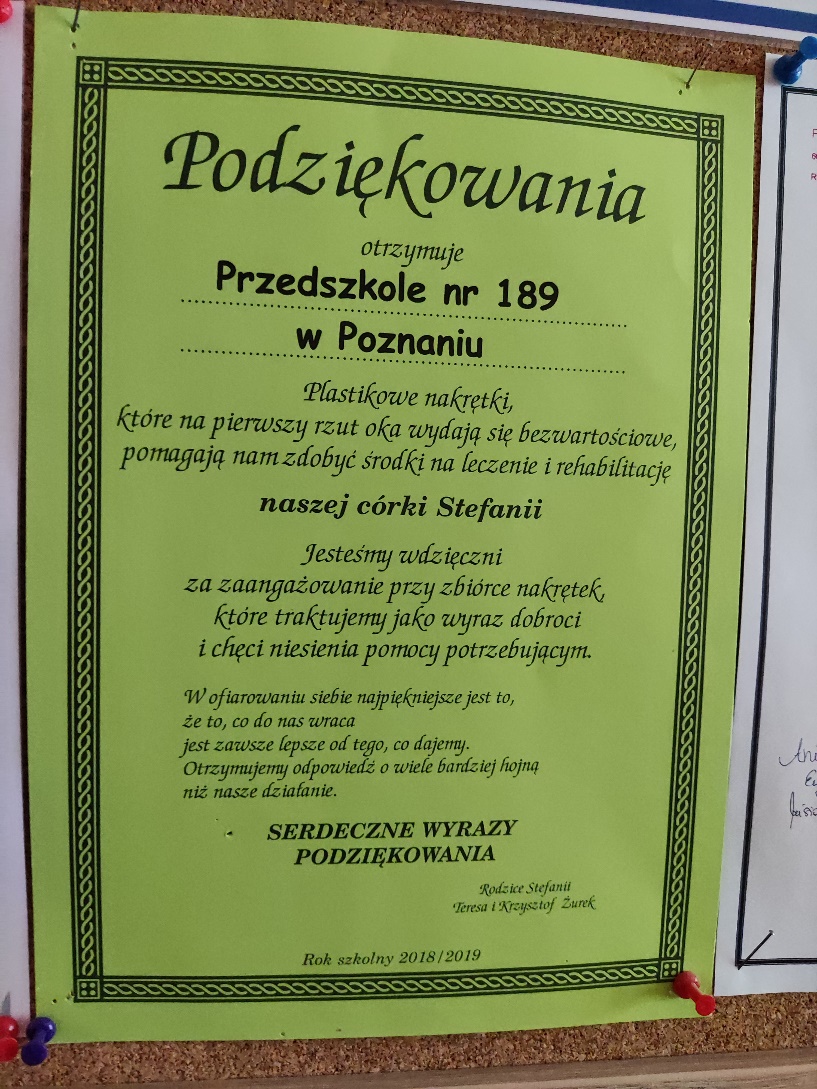 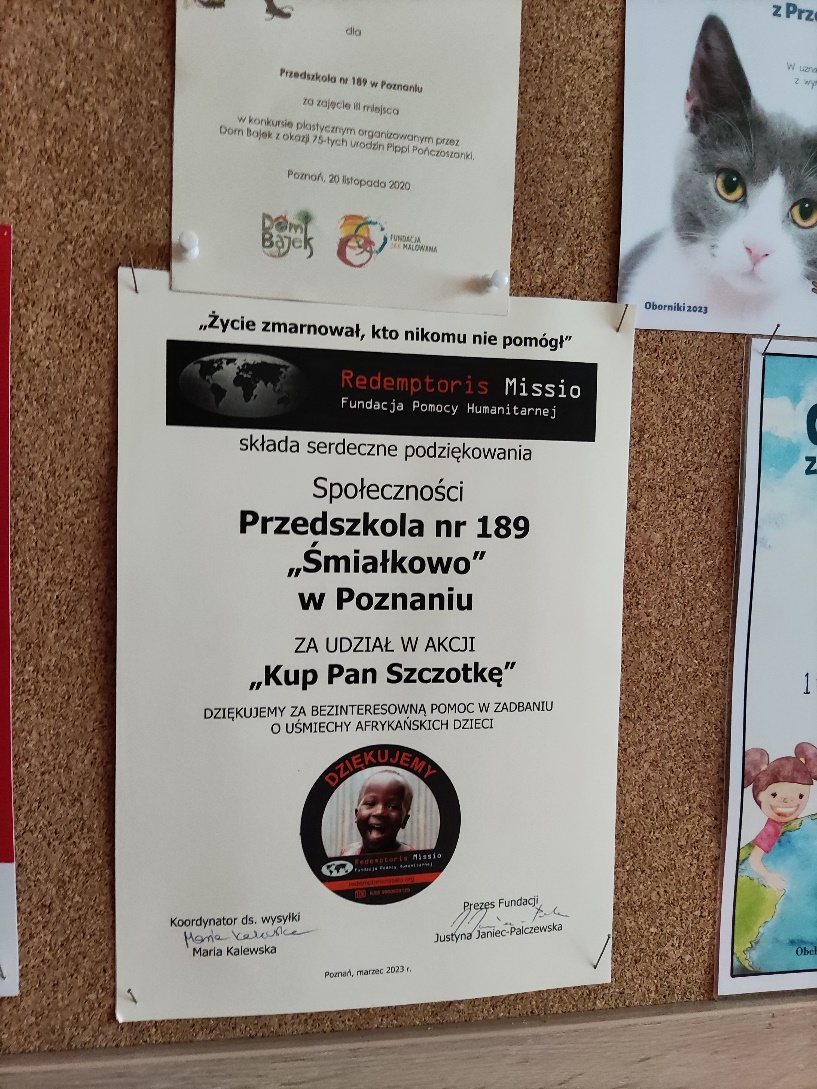 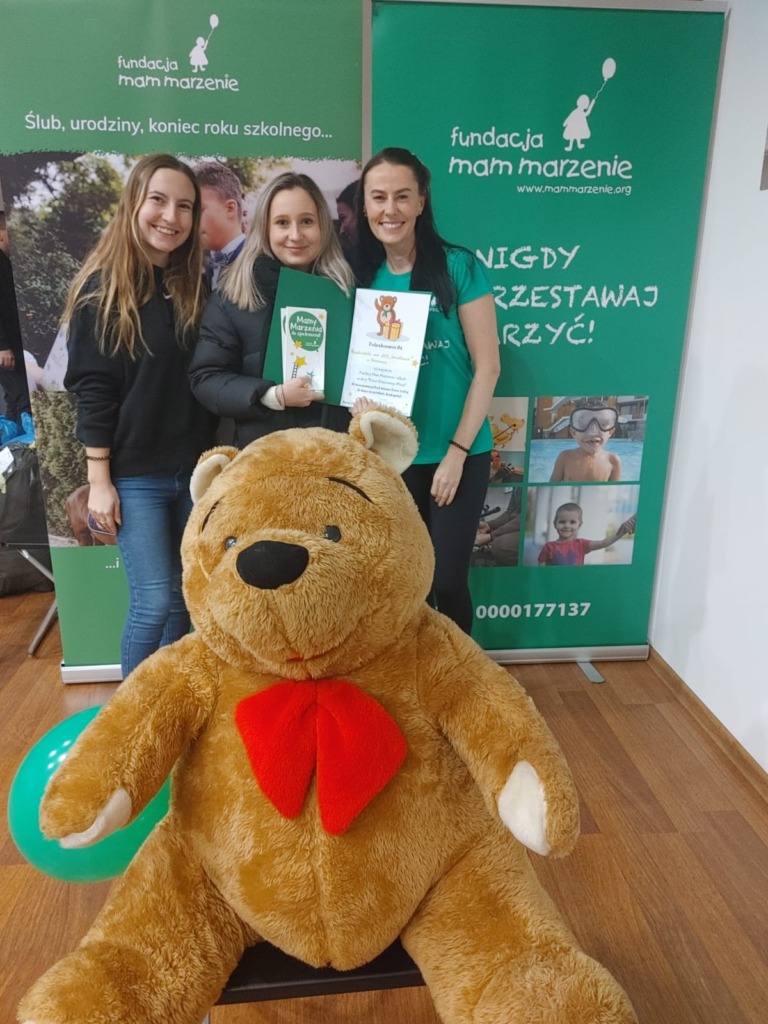 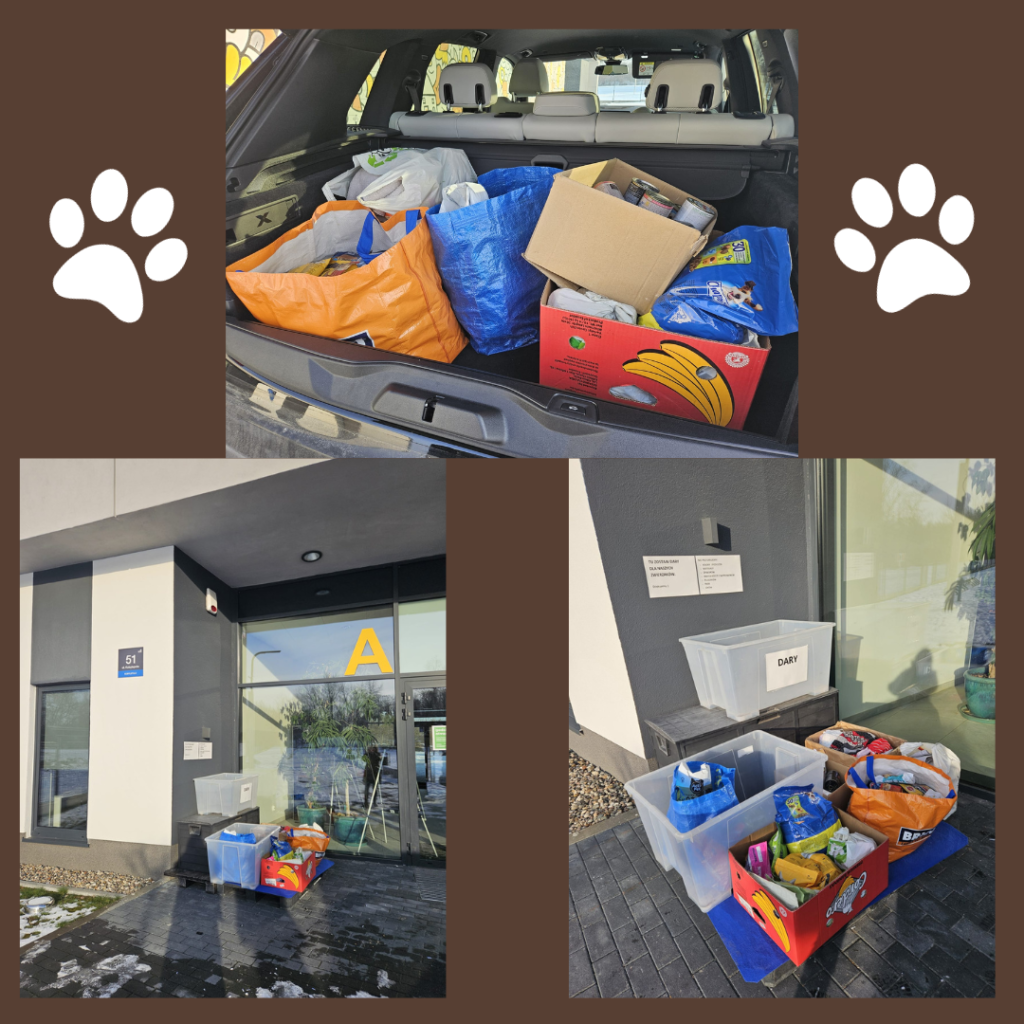 Szlachetna Paczka
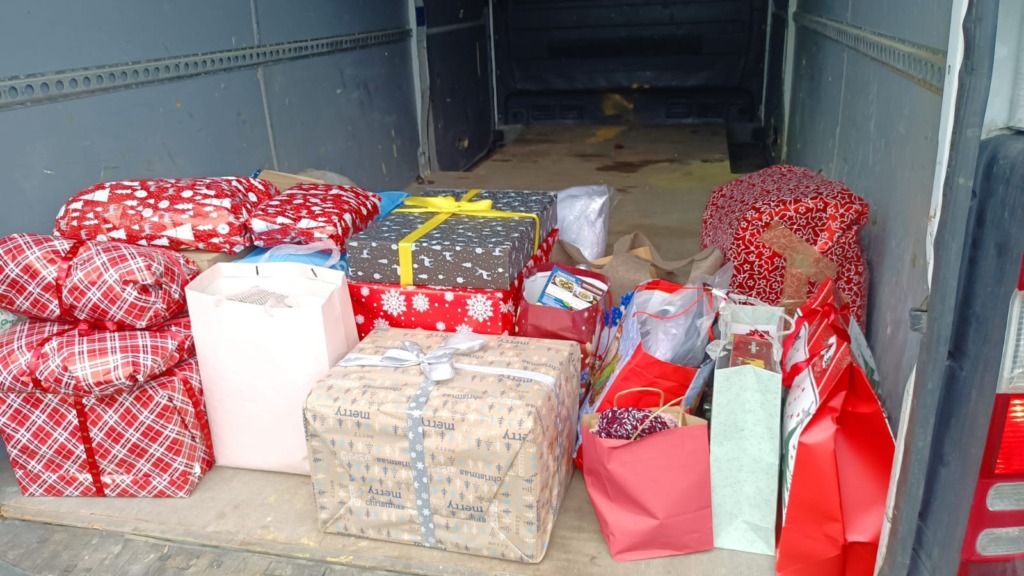 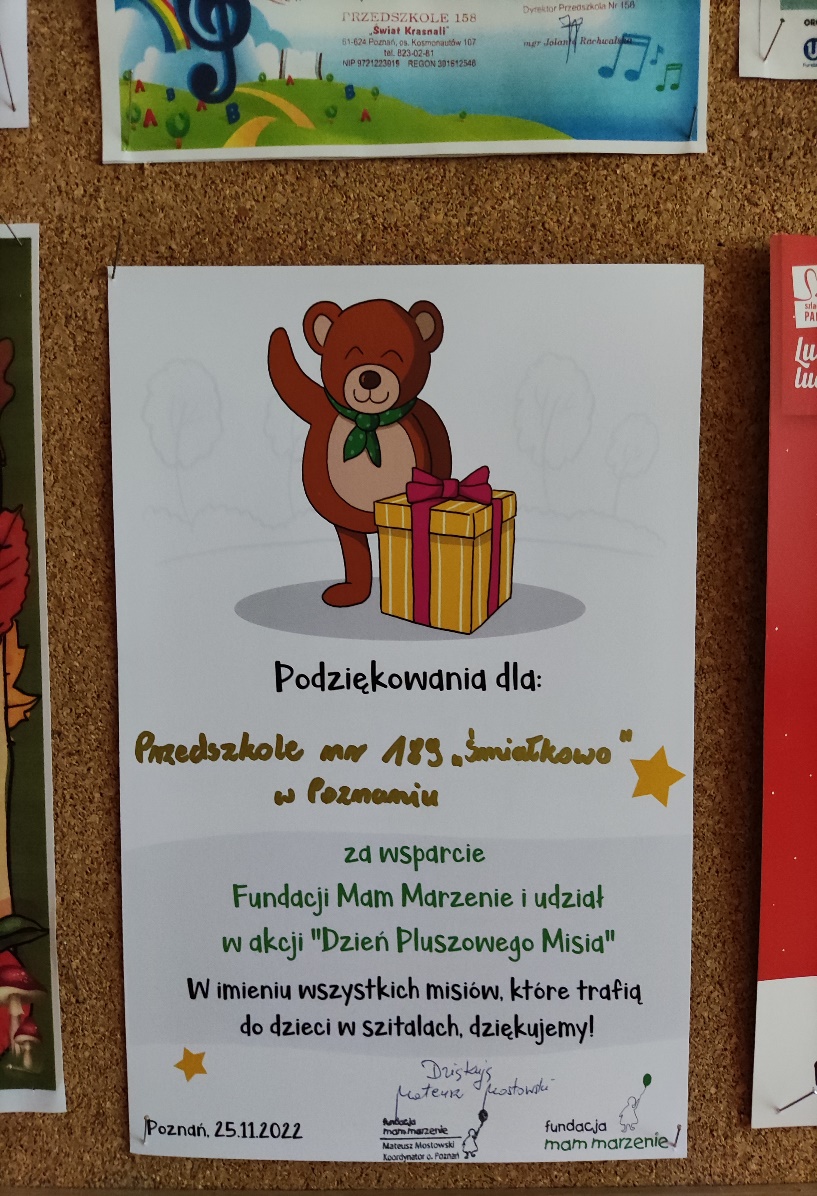 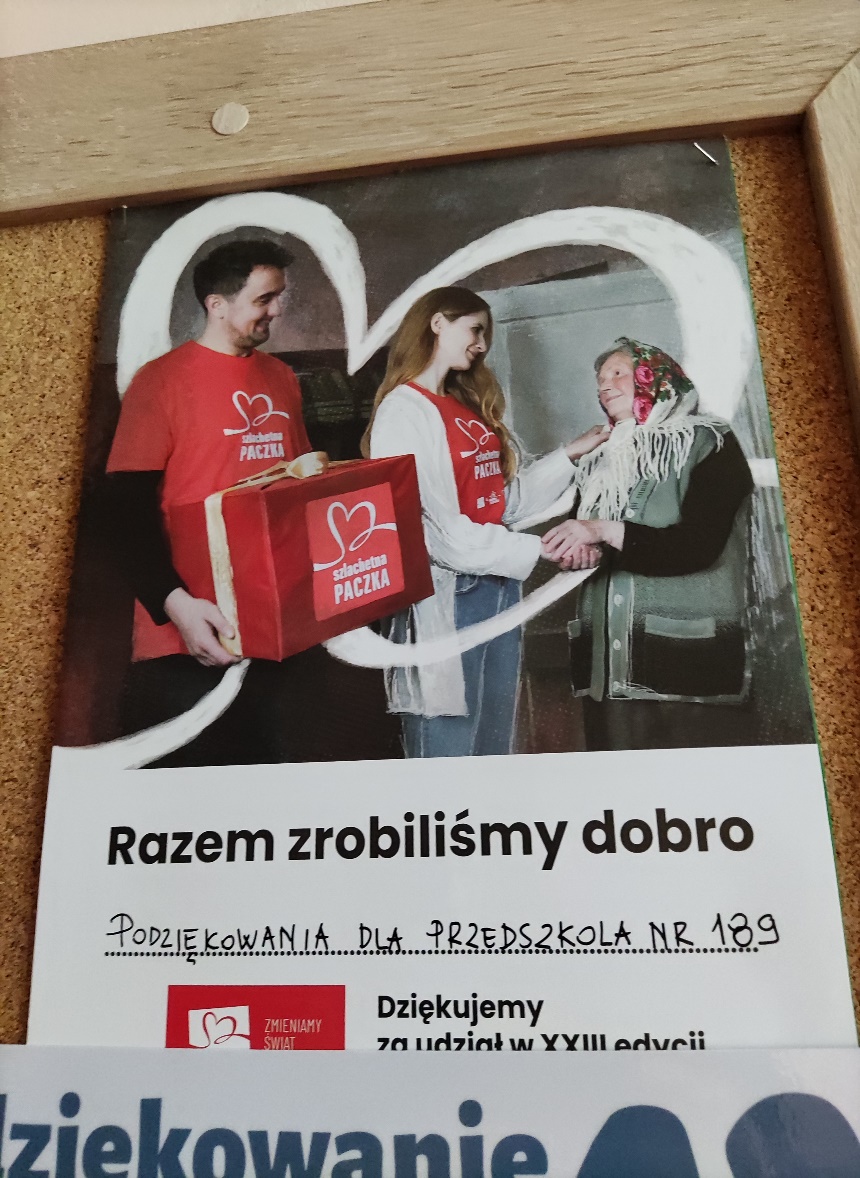 Tradycją naszego przedszkola jest uroczystość zdobywania
 przez dzieci 6- letnie miana Małego Poznaniaka.
Dzieci wykazują się podczas uroczystości swoją wiedzą o naszym mieście 
 i umiejętnościami- prezentują ludowe tańce i przyśpiewki.

Młodsze dzieci również uczą się tańców i przyśpiewek Wielkopolskich.
Co roku organizujemy  bal karnawałowy dla dzieci


Do tradycji naszego przedszkola należy organizowanie różnych imprez. Są to : 
 Pasowanie na Przedszkolaka Jasełka, Dzień Babci i Dziadka, Dzień Mamy i Taty, 
Dzień Sportu, Festyn z okazji Dnia Dziecka dla dzieci i Rodziców. 
 To zawsze miłe niespodzianki dla naszych bliskich.
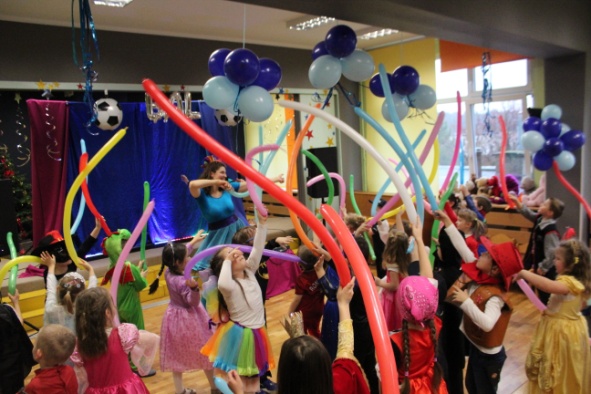 Wielki Bal 2024
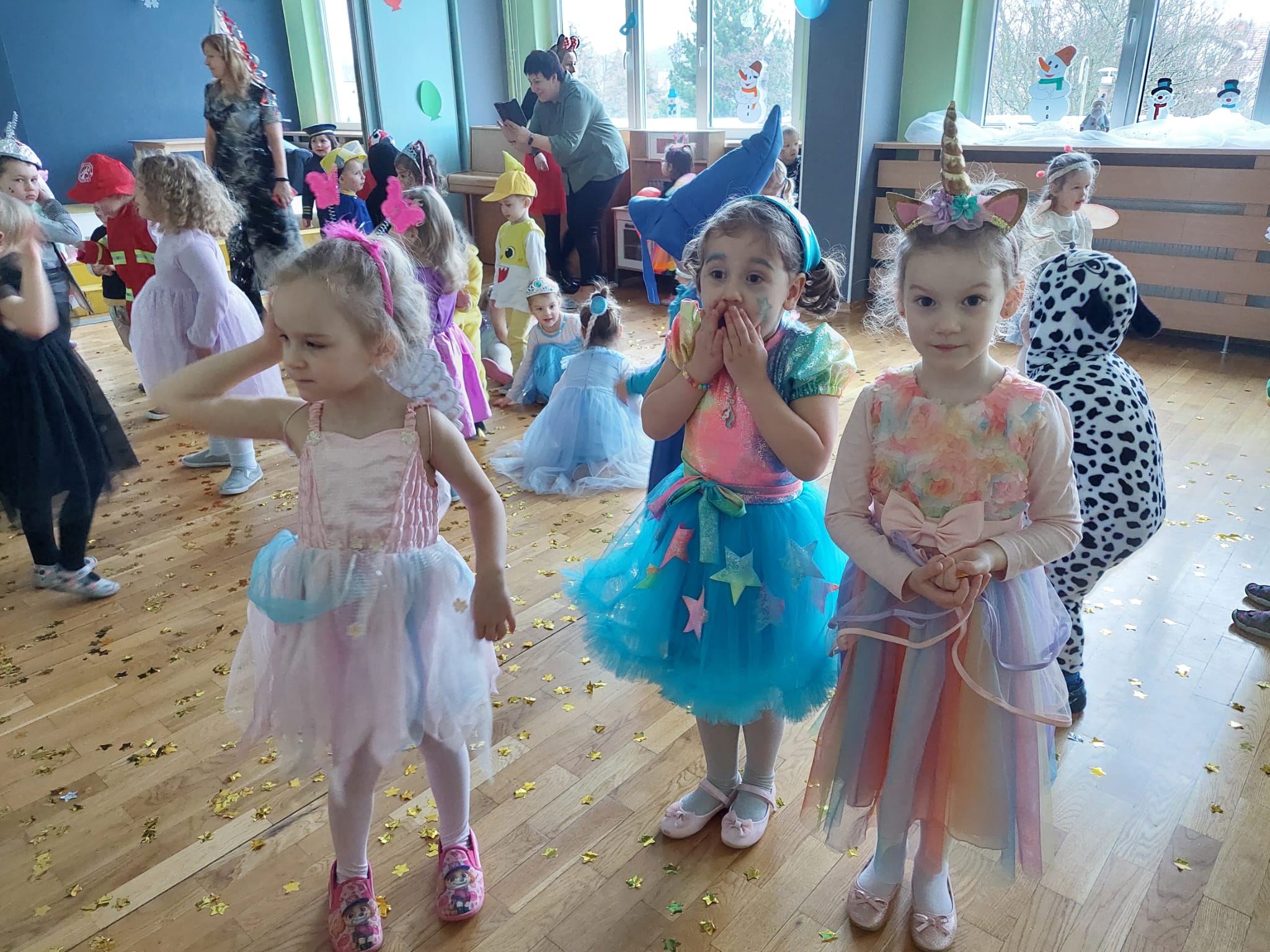 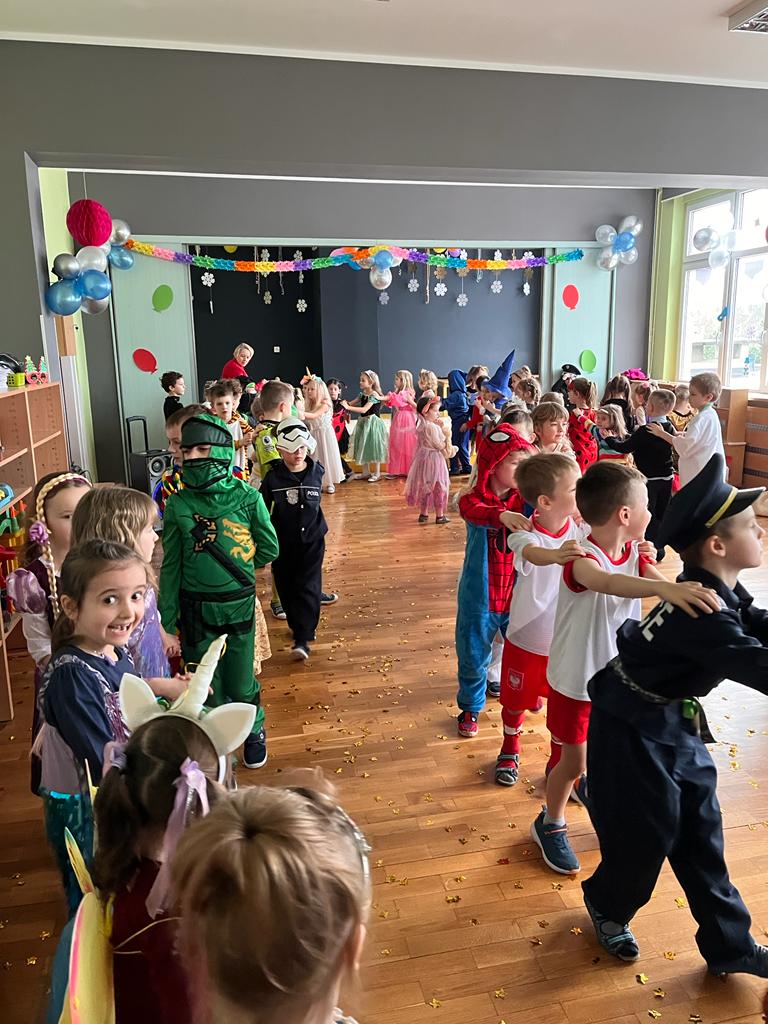 Spotykaliśmy  się ze strażakami, policjantami, ratownikami medycznymi, leśnikami, pszczelarzem, stomatologiem, krawcową, hodowcami różnych zwierząt, górnikiem…
Dzięki tym spotkaniom wiele się uczymy.

Udało nam się spotkać ze  studentami medycyny ze stowarzyszenia EMSA- 
dzieci oswajały się z „białym fartuchem”,
 wcielały w rodziców swoich chorych pluszaków lub w lekarzy.
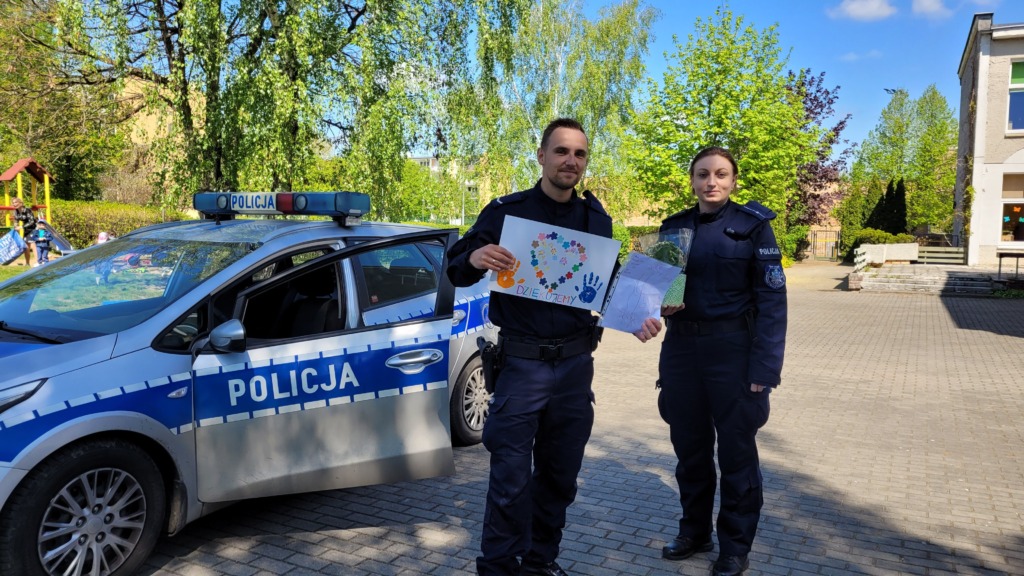 Bardzo lubimy słuchać różnych opowieści, bajek. Spotkania w bibliotece zaowocowały utworzeniem naszej własnej -  z pomocą Rodziców zgromadziliśmy wiele ciekawych książek, które dzieci wypożyczały do domów.
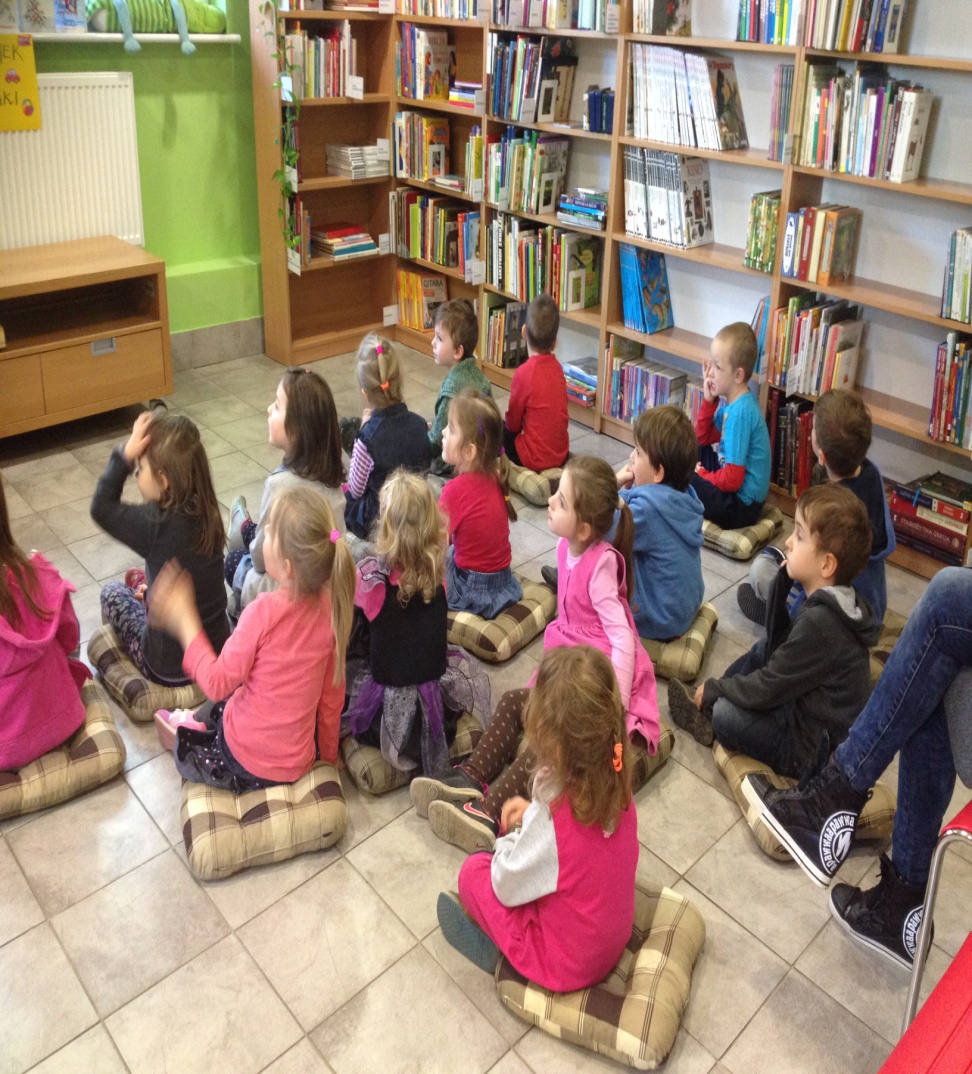 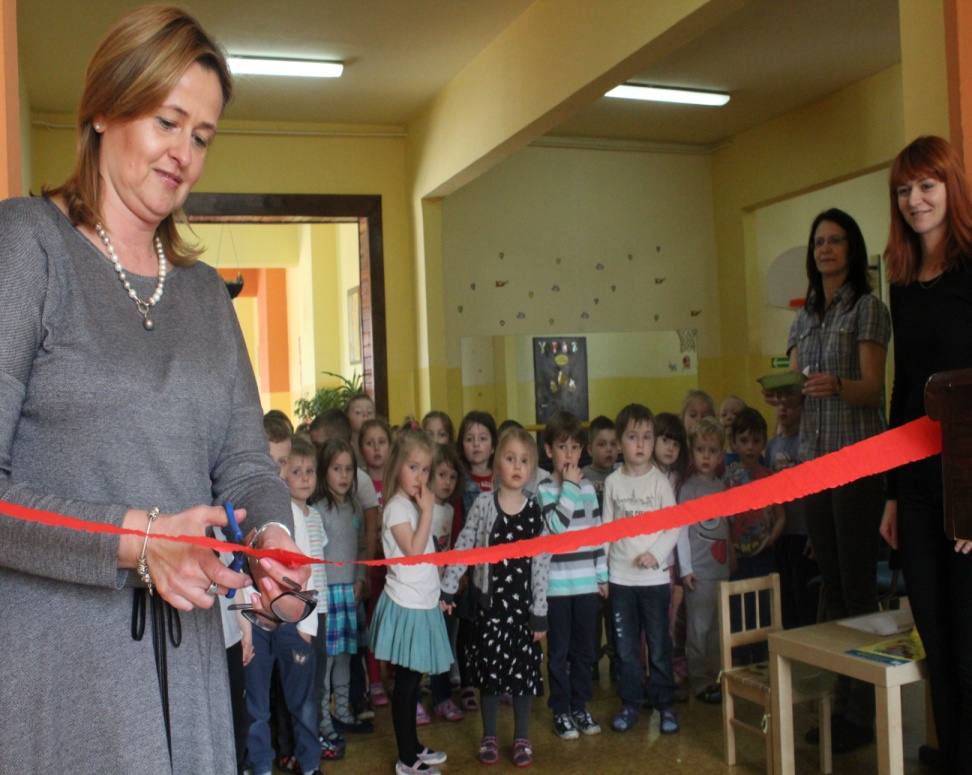 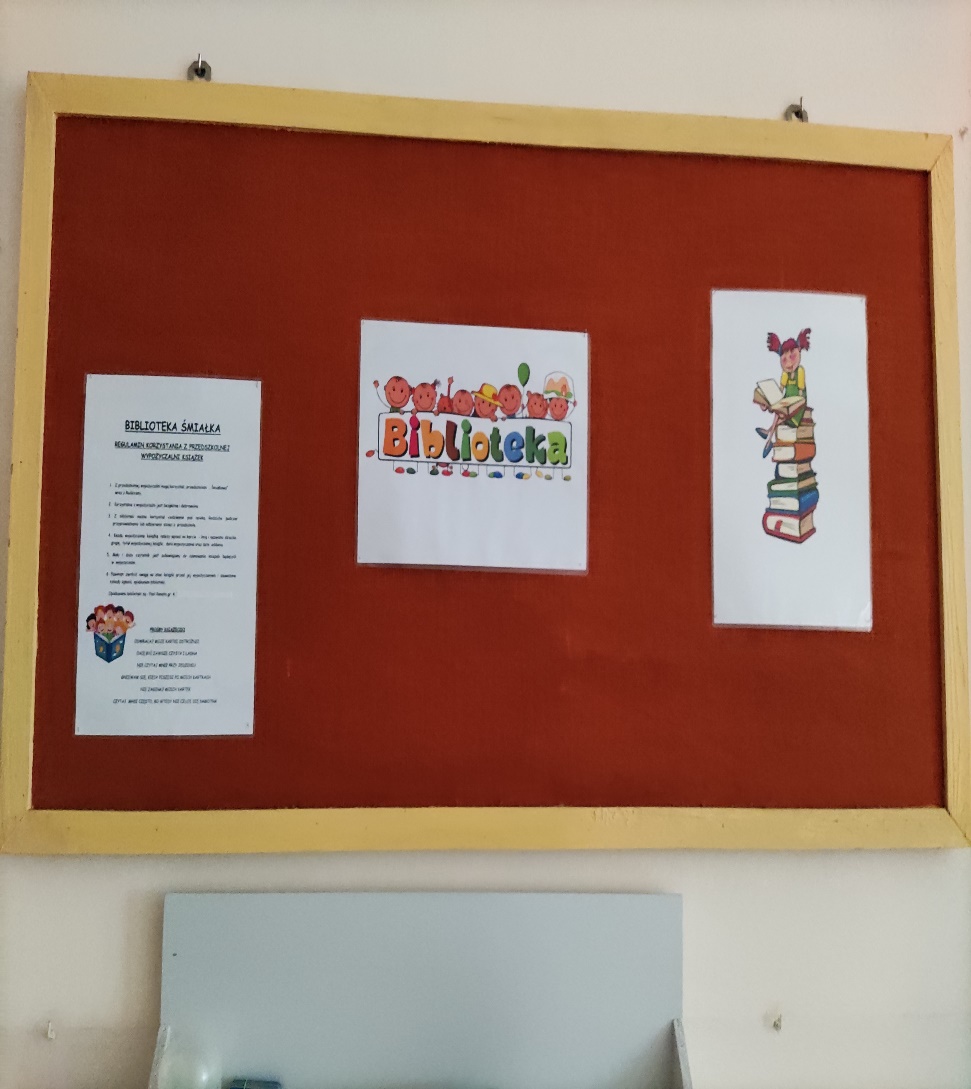 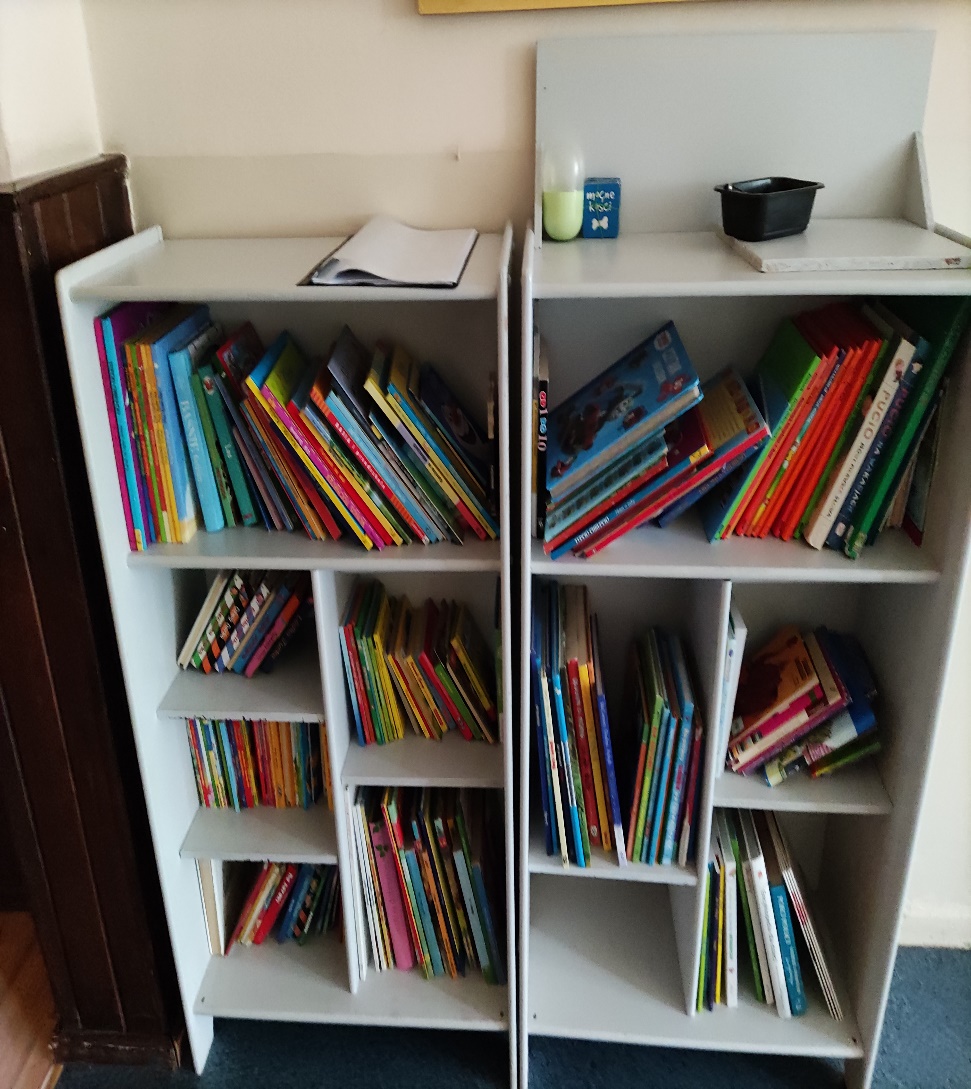 Dzięki możliwościom i  zaangażowaniu Rodziców organizujemy 
też spotkania z literaturą w przedszkolu.
Spotkanie ze Słoniem Elmerem
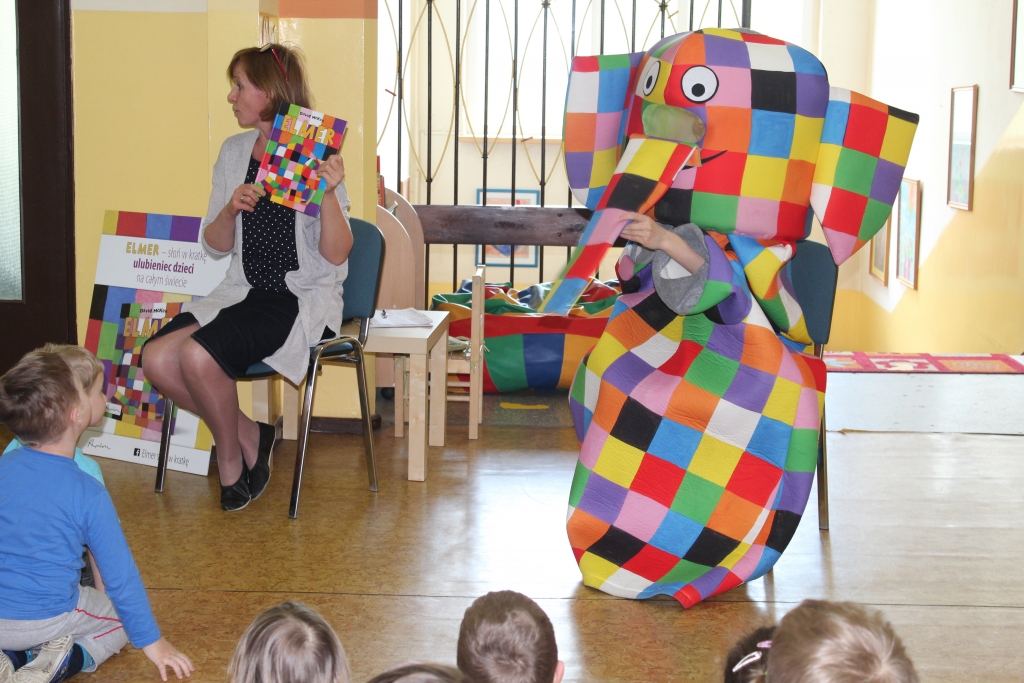 Pamiętamy o Świętach Narodowych
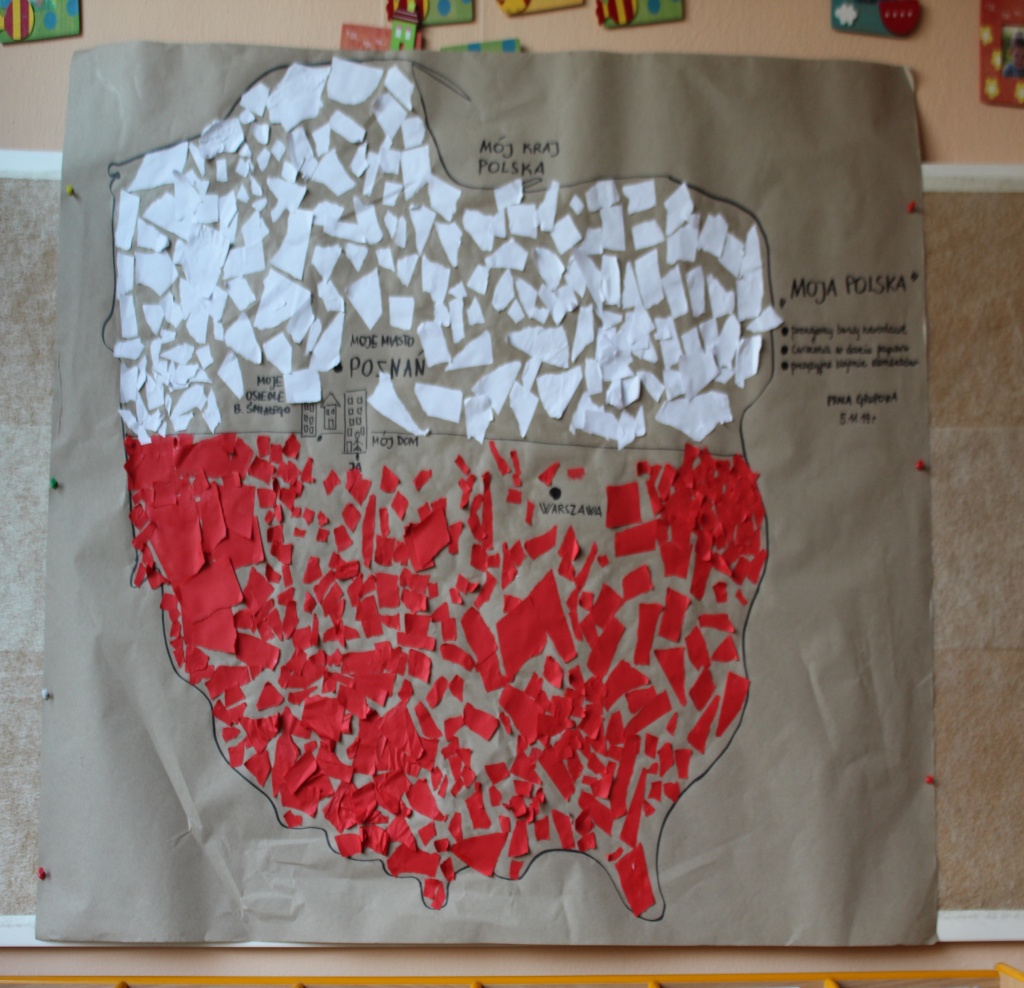 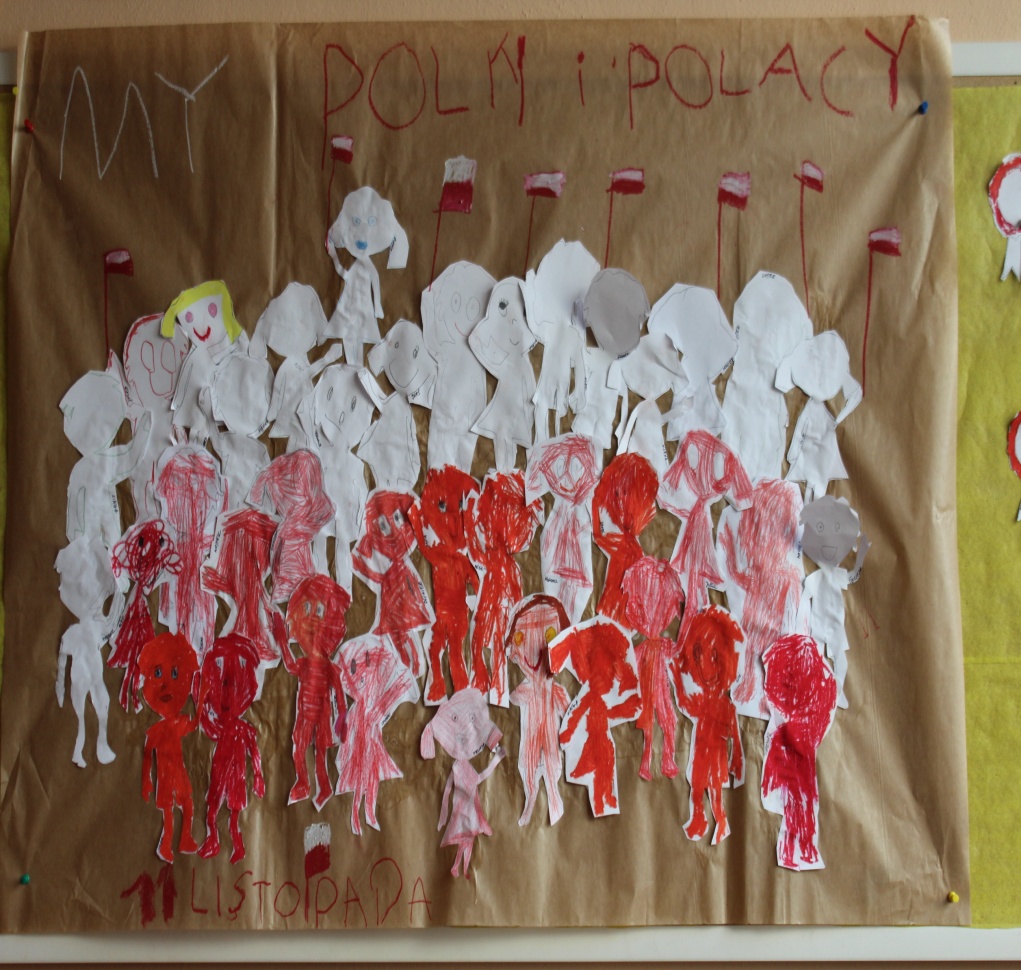 Robimy wiele prac plastycznych, zdobywamy  wiedzę o Polsce
 i  naszych symbolach narodowych
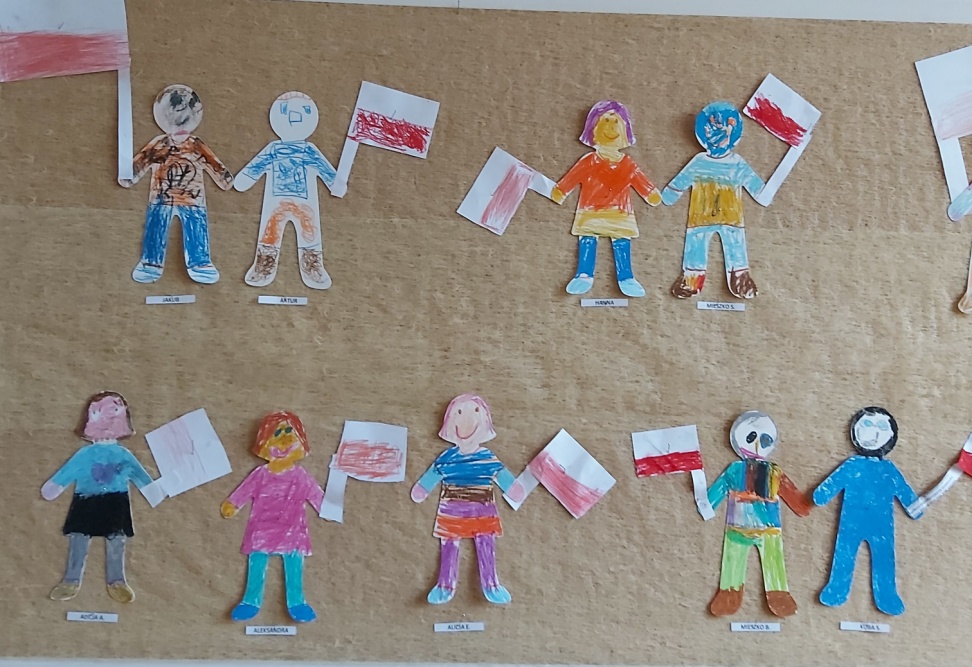 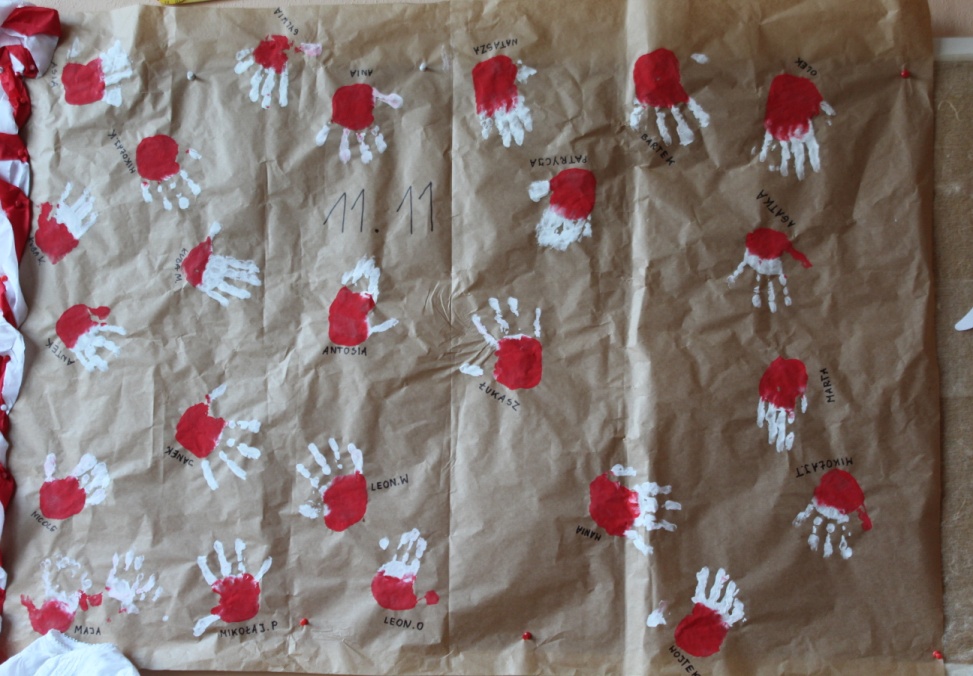 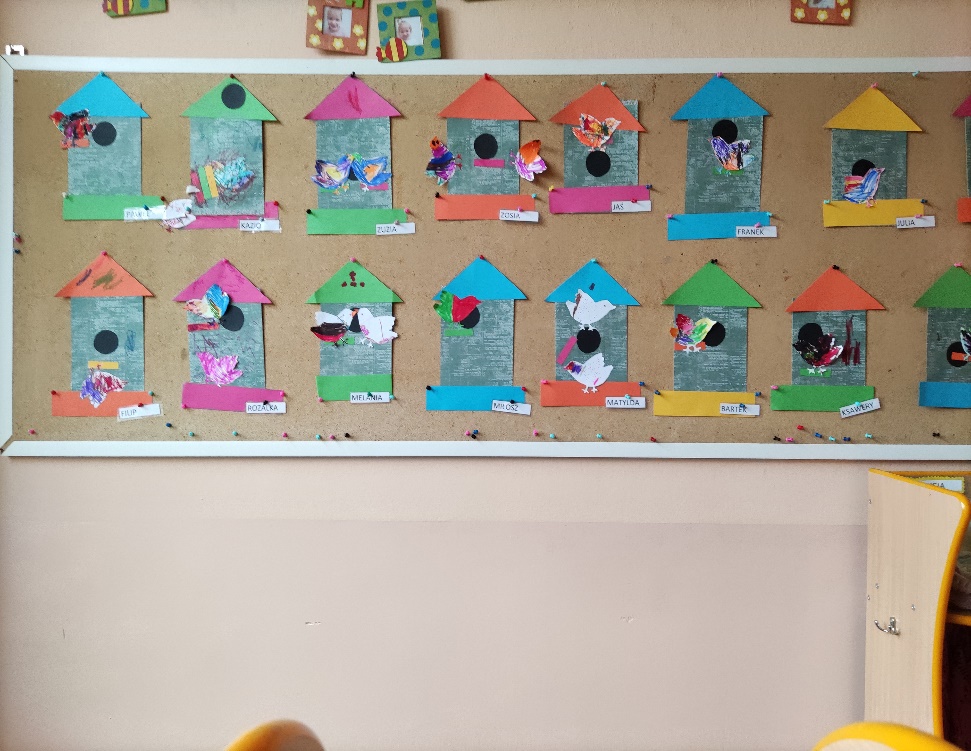 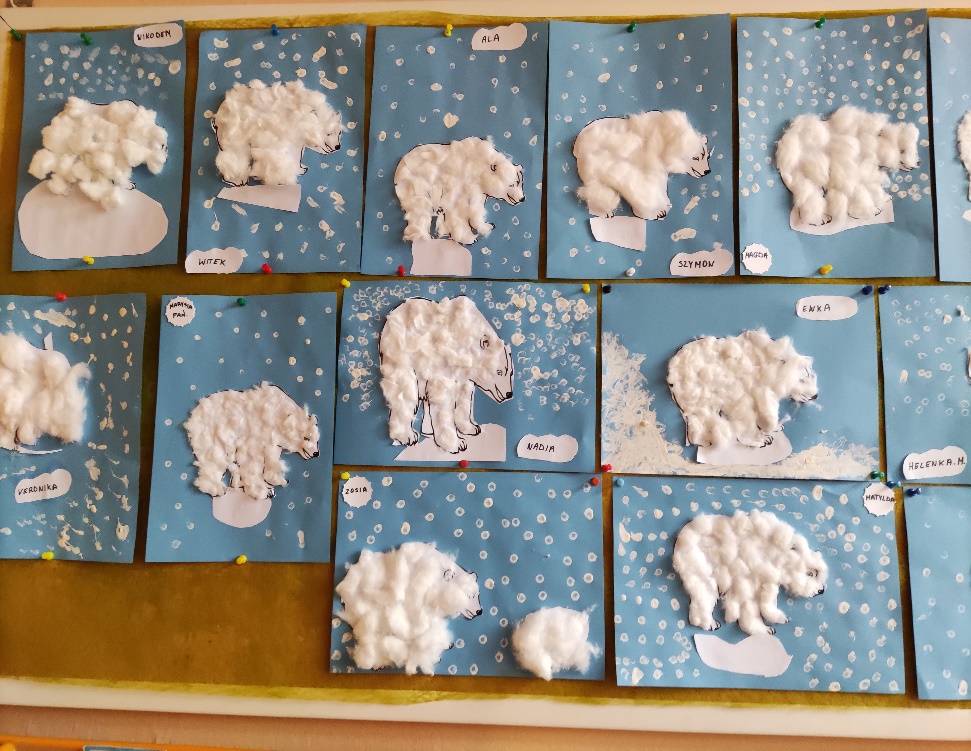 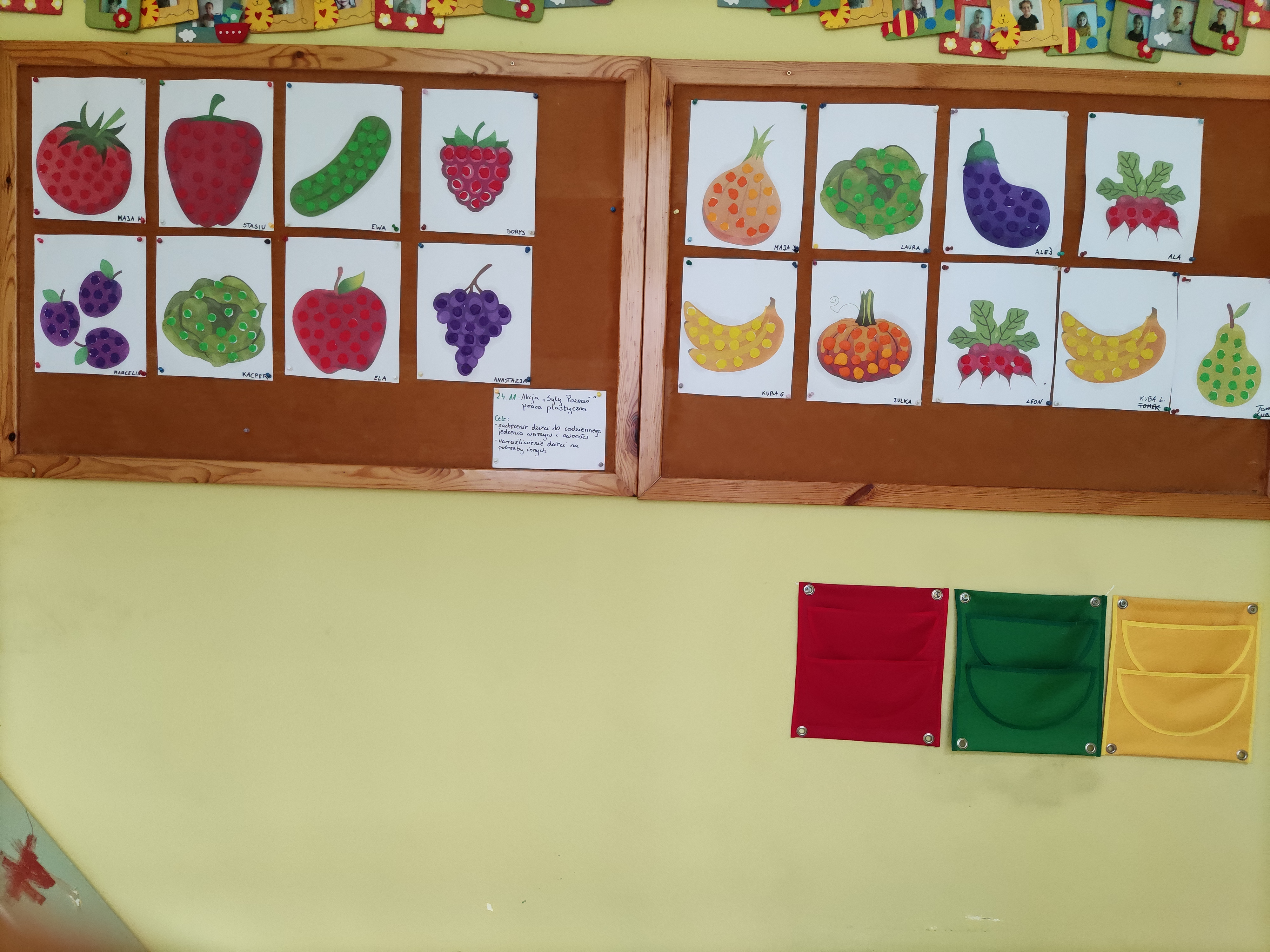 WSZYSTKICH CHĘTNYCH ZAPRASZAMY DO NASZEGO PRZEDSZKOLA.



PONIŻEJ I  NA STRONIE INTERNETOWEJ ZNAJDZIECIE PAŃSTWO INFORMACJE 
ZWIĄZANE  Z REKRUTACJĄ NA KOLEJNY ROK SZKOLNY.
REKRUTACJA
ROK SZKOLNY 
2024/2025
TERMINY  PRZEPROWADZENIA POSTĘPOWANIA REKRUTACYJNEGO 
I POSTĘPOWANIA UZUPEŁNIAJĄCEGO 
DO PUBLICZNYCH PRZEDSZKOLI NA ROK SZKOLNY 2024/2025
Złożenie wniosku o przyjęcie 
do przedszkola wraz z dokumentami potwierdzającymi spełnianie przez kandydata kryteriów branych pod uwagę w postępowaniu rekrutacyjnym.

od 20 MARCA  2024 r.
do 05 KWIETNIA  2024 r.
Podanie do publicznej wiadomości przez komisję rekrutacyjną listy kandydatów zakwalifikowanych, 
i kandydatów niezakwalifikowanych.

22 KWIETNIA 2024 r.
GODZINA 12.00
Potwierdzenie przez rodzica kandydata woli przyjęcia w postaci pisemnego oświadczenia.

od 22 KWIETNIA 2024 r.
do 26 KWIETNIA 2024 r.
Podanie do publicznej wiadomości przez komisję rekrutacyjną listy kandydatów przyjętych, 
i kandydatów nieprzyjętych

30 KWIETNIA 2024 r.
GODZINA 12. 00
POSTĘPOWANIE
UZUPEŁNIAJĄCE
Złożenie wniosku o przyjęcie 
do przedszkola wraz z dokumentami potwierdzającymi spełnianie przez kandydata kryteriów branych pod uwagę w postępowaniu rekrutacyjnym.

od 11 CZERWCA  2024 r.
do 14 CZERWCA  2024 r.
Podanie do publicznej wiadomości przez komisję rekrutacyjną listy kandydatów zakwalifikowanych 
i kandydatów niezakwalifikowanych.

 20 CZERWCA 2024 r.
GODZINA 12.00
Potwierdzenie przez rodzica kandydata woli przyjęcia w postaci pisemnego oświadczenia.

od 20 CZERWCA 2024 r.
do 25 CZERWCA 2024 r.
Podanie do publicznej wiadomości przez komisję rekrutacyjną listy kandydatów przyjętych, kandydatów nieprzyjętych.

27 CZERWCA 2024 r.
GODZINA 12.00
Procedura odwoławcza 
od wyników rekrutacji

30 KWIETNIA 2024
do 17 MAJA 2024
Przygotowanie skierowań dla kandydatów, którzy nie zostali zakwalifikowani do żadnej placówki w postępowaniu rekrutacyjnym

17 MAJA 2024
do 7 CZERWCA 2024
KRYTERIA REKRUTACJI
 DO PRZEDSZKOLI

ROK SZKOLNY 2024/2025
KRYTERIA USTAWOWE
*wielodzietność rodziny kandydata,
*niepełnosprawność kandydata,
*niepełnosprawność jednego 
z rodziców kandydata,
*niepełnosprawność obojga rodziców kandydata,
*niepełnosprawność rodzeństwa kandydata,
*samotne wychowywanie kandydata w rodzinie,
*objęcie kandydata pieczą zastępczą
 (rodziny zastępcze)
KRYTERIA MIASTA POZNANIA

KRYTERIUM 1
Oboje rodzice/opiekunowie prawni pozostają 
w zatrudnieniu w ramach pracowniczego stosunku pracy, wykonują pracę na podstawie umowy cywilnoprawnej, 
uczą się  w trybie dziennym, 
prowadzą gospodarstwo rolne  
lub działalność gospodarczą.
KRYTERIUM 2

Rodzeństwo kandydata w roku szkolnym, na który prowadzona jest rekrutacja, będzie uczęszczało do danego przedszkola.
KRYTERIUM 3
Preferencje za wybór przedszkola.
KRYTERIUM 4

Rodzice/opiekunowie prawni kandydata 
rozliczyli podatek dochodowy od osób fizycznych 
za miniony rok w gminie Poznań
KRYTERIUM 5

Wykonanie u dziecka obowiązkowych szczepień zgodnie z Programem Szczepień Ochronnych, kryterium spełniają także dzieci, które z przyczyn medycznych nie podlegają Programowi Szczepień Ochronnych.
DOKUMENTACJA ZAŁĄCZONA DO WNIOSKU 

KRYTERIA USTAWOWE
oryginał, notarialnie poświadczona kopia albo urzędowo poświadczony zgodnie 
z art. 76a § 1 Kodeksu postępowania administracyjnego odpis lub wyciąg 
z dokumentu lub kopia poświadczona
 za zgodność z oryginałem
 przez rodzica kandydata
KRYTERIA MIASTA POZNANIA

KRYTERIUM 1 
 Zaświadczenia z zakładu pracy, ze szkoły, uczelni wyższej, z urzędu miasta/gminy lub z CEIDG
KRYTERIUM  4
Kserokopia pierwszej strony zeznania podatkowego, 
w przypadku zeznania elektronicznego wraz 
z Urzędowym Poświadczeniem Odbioru ze zgodnym numerem referencyjnym (UPO) za rok 2023
KRYTERIUM 5
Oświadczenie rodzica
Sprawdź
Telefon: 61 823 61 51
Strona internetowa: www.przedszkole-189.poznan.pl 
Zapraszamy!